Social Impact  
Report
FSP ABC 's contribution to the SDGs
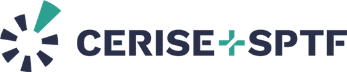 Logos FPS/Partners
Template June 2023
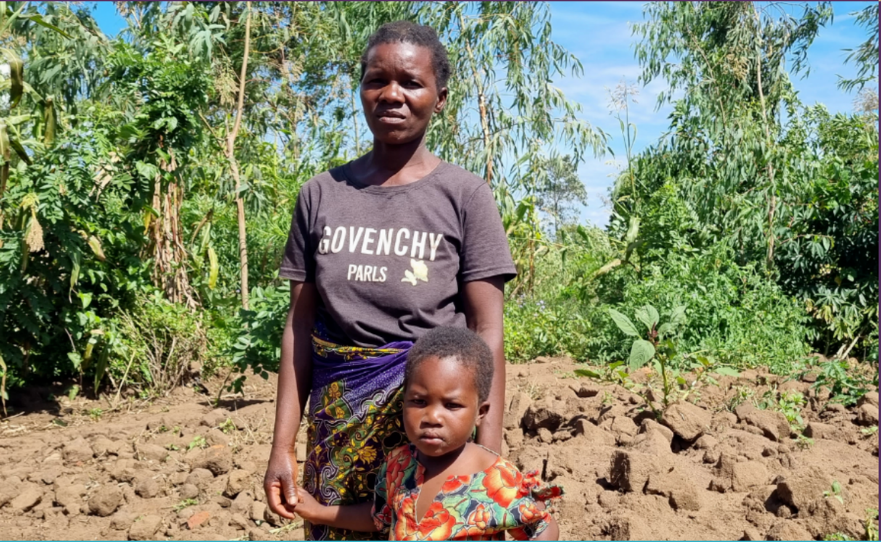 Date
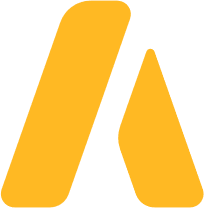 Sample of the survey
XXX clients surveyed; XXX questions; data collected on KoBoToolBox
Methodology: Ex---Clients were interviewed both in branch offices and on the field with the help of branch managers and loan officers.

Please compare sample with actual portfolio to identify any bias
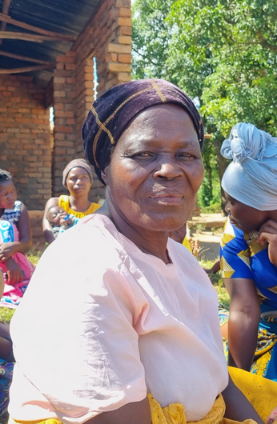 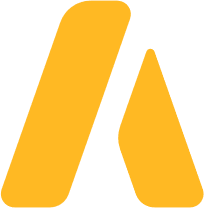 Localisation
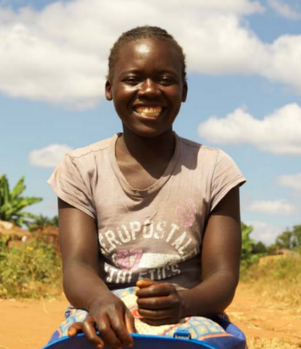 Cities: xxx (42.9%); xxx (17.9%); xxx (16.1%); xxx (12.5%); xxx (10.7%)
Zone: rural (39.3%); suburban (44.6%); urban (16.1%)
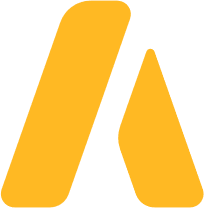 Household
Age: below 35 (xx%) – 35-50 (XX%) – Above 50 (XX%)
Marital status: married (78.5%); divorced (5.4%); widow (8.9%); single (1.8%)
At home: between 2 and 9 people; mean 5.8; standard deviation 1.7
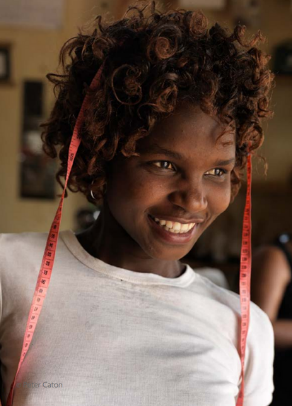 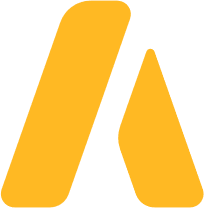 Loan
Type: business (75%); agriculture (25%)
Activities: grow rice, selling fish, restaurant, soya beans, maize, bakery, clothes
Amount: “small loans” = (below xx in local currency) xx%, average loan xx% (between xx and xx in loc cur), large loans xx% (above xx in loc cur)
Client Seniority: % of first loan, % of second loan, % of more than 3 loans
xx%
of the clients were able to increase their cash flow thanks to FMSP ABC loans and their business activity. This cash flows were mainly used to:
xx%
of the clients witnessed an increase in their business income
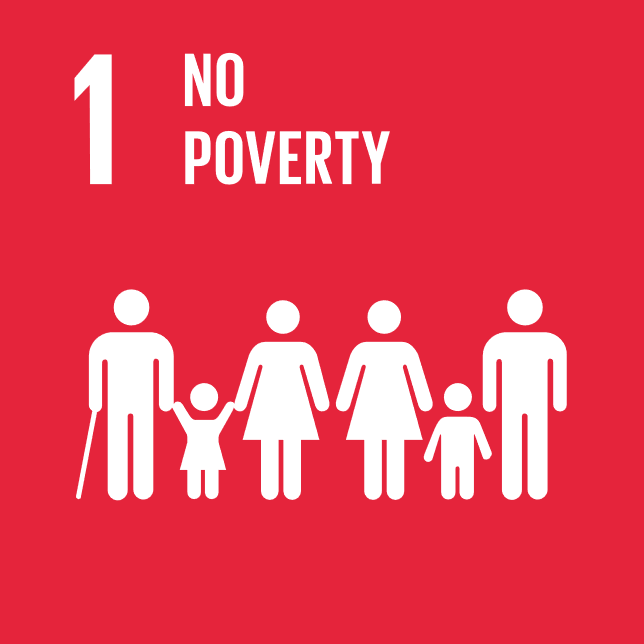 SDG 1 
No Poverty
Target 1.2
AVERAGE MONTHLY HOUSEHOLD EXPENDITURE
By 2030, reduce at least by half the proportion of men, women and children of all ages living in poverty in all its dimensions according to national definitions.
xx%
of the clients witnessed an increase in their household spendings, due to:
INCOME (NUMBER OF SOURCES, CHANGE, STABILITY)
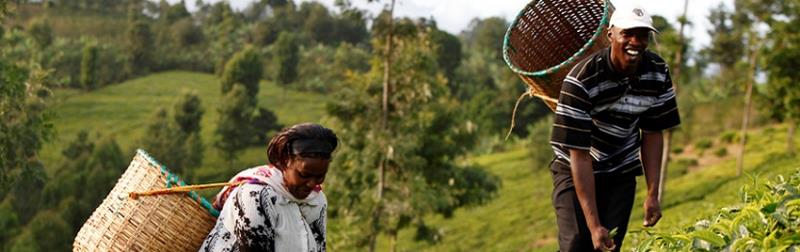 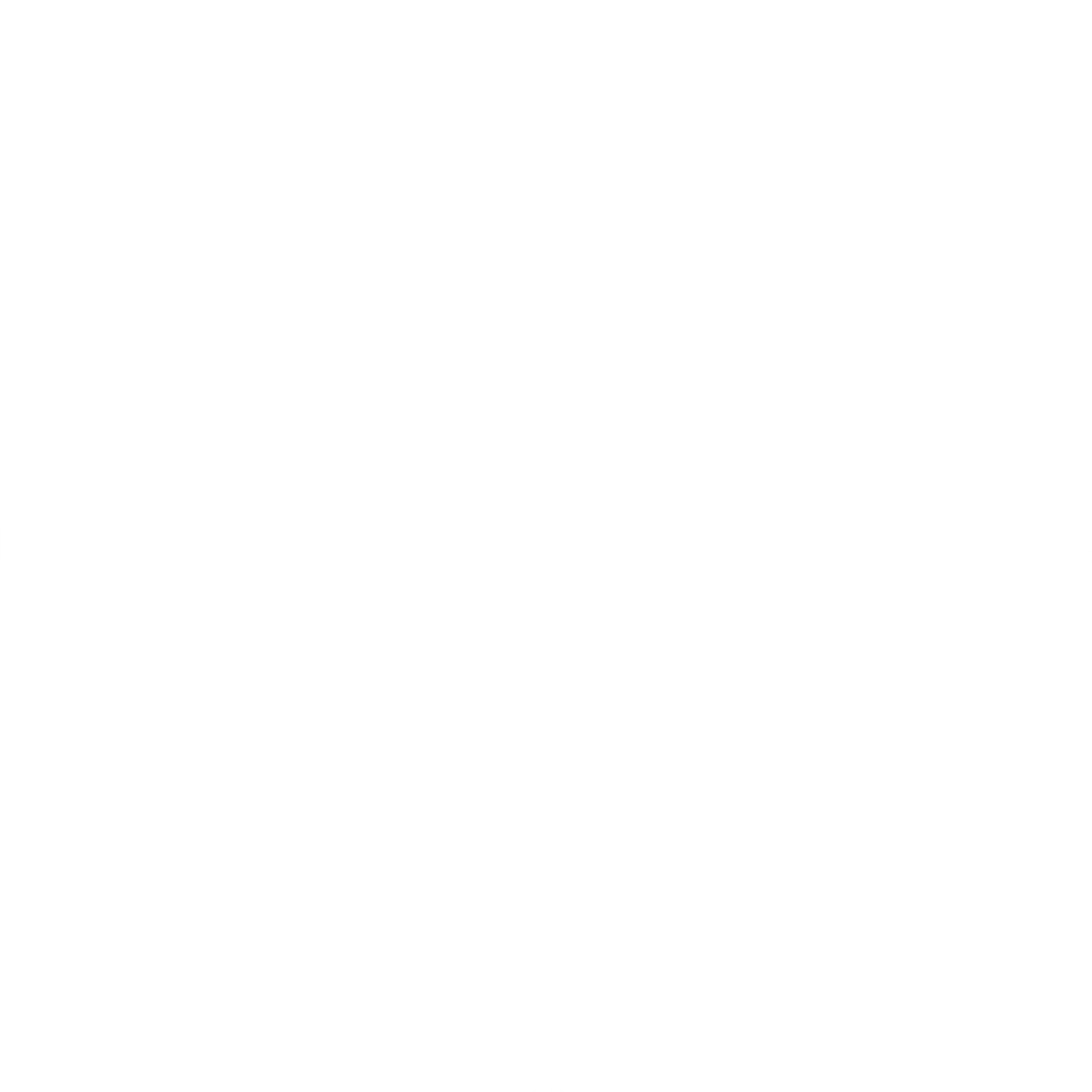 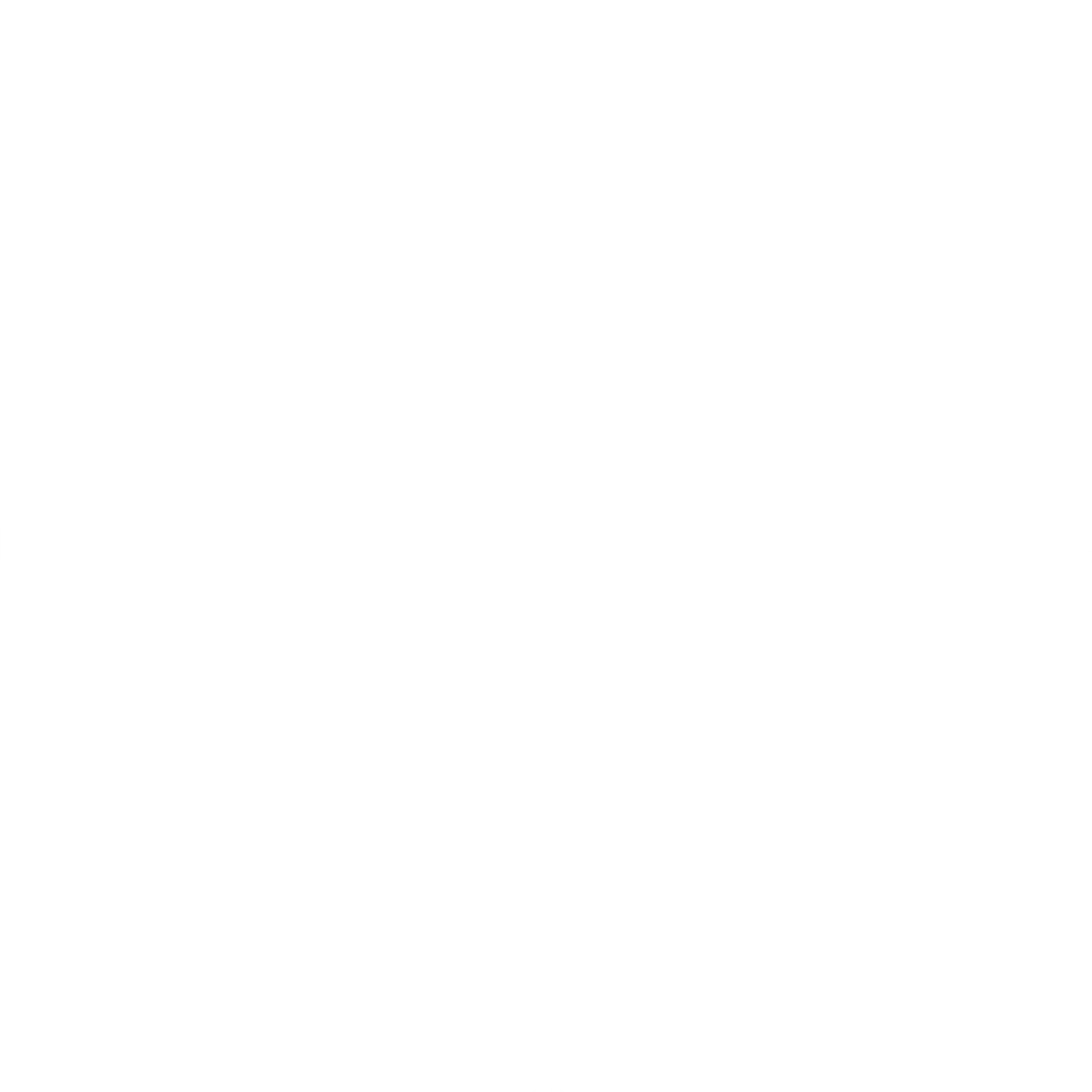 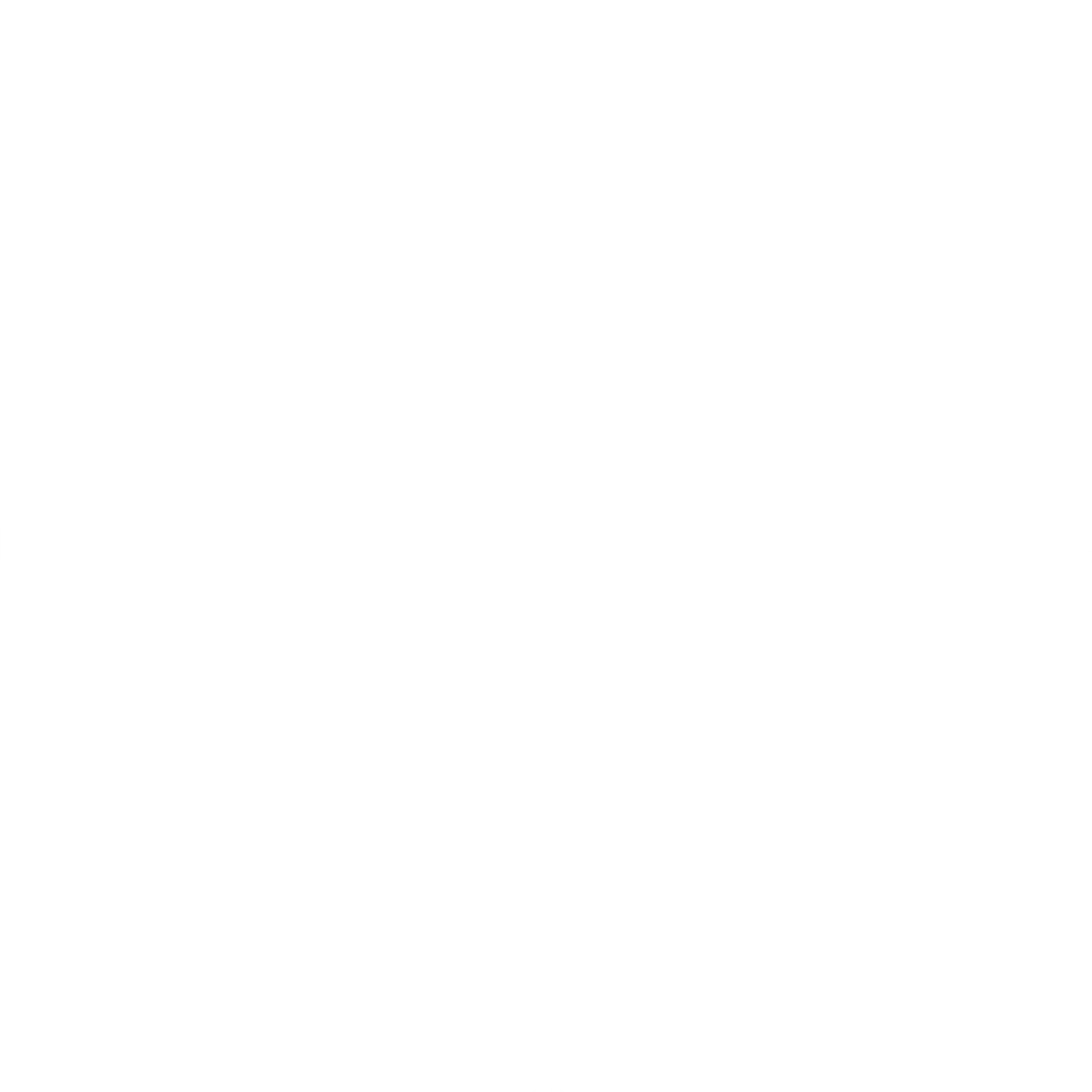 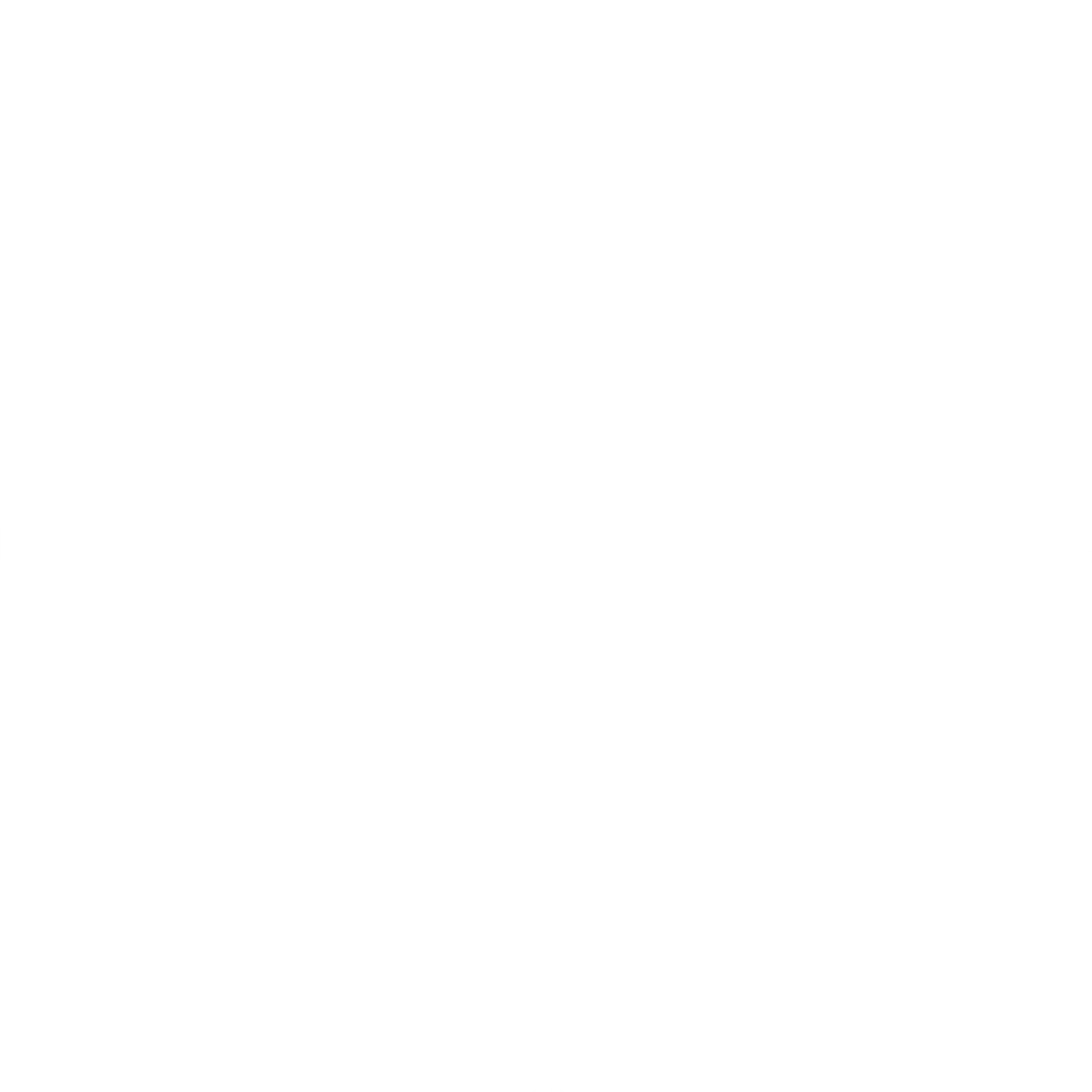 xx%
xx%
xx%
xx%
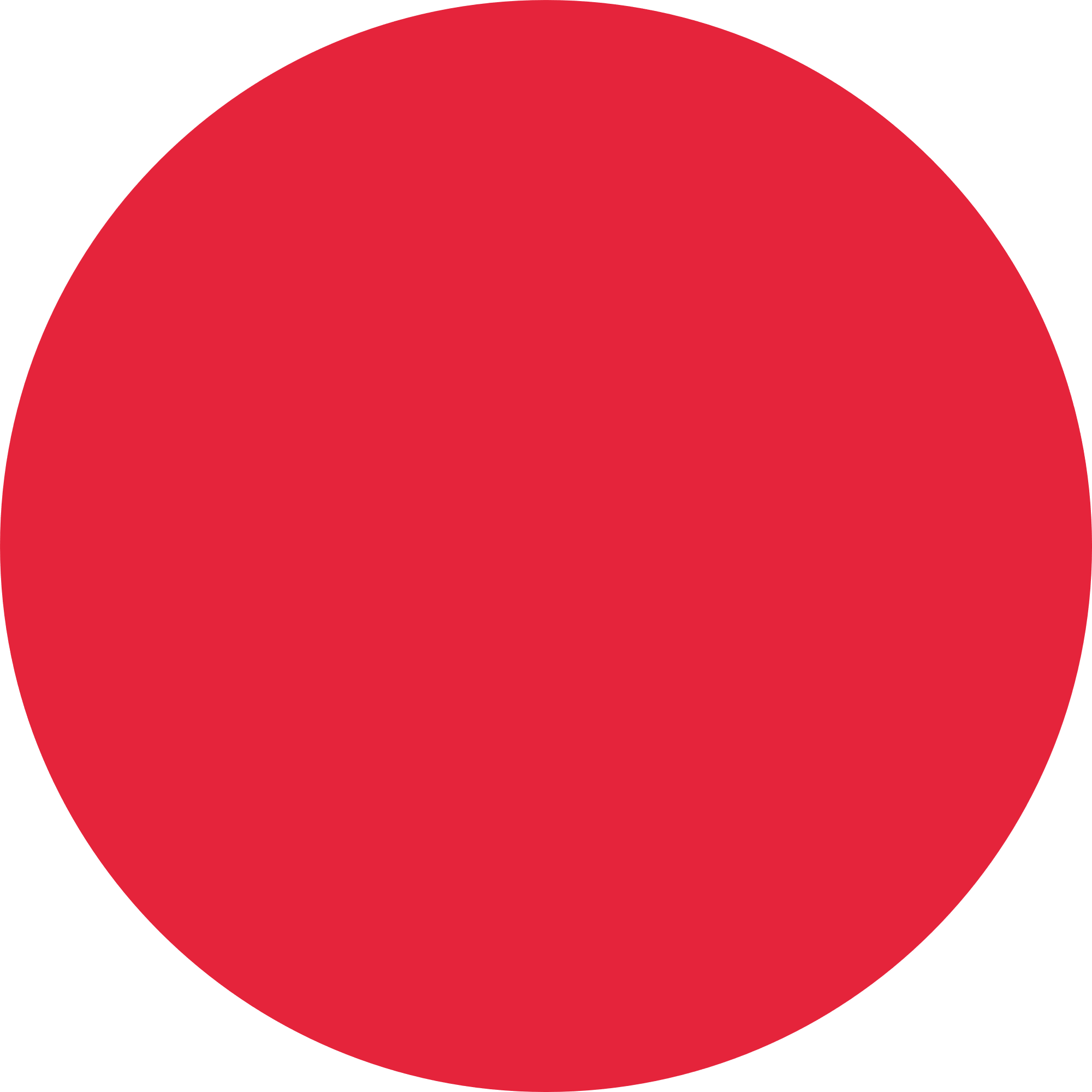 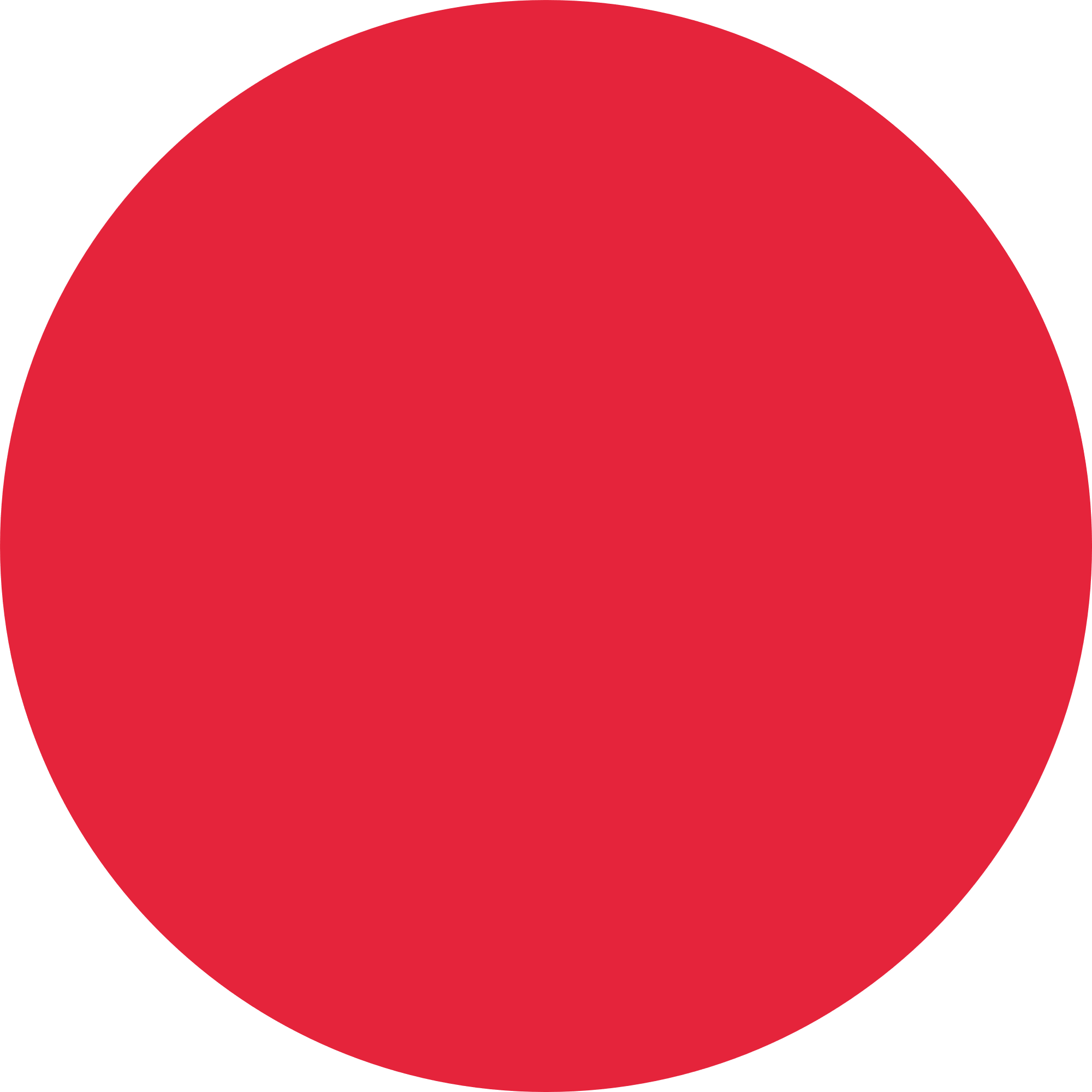 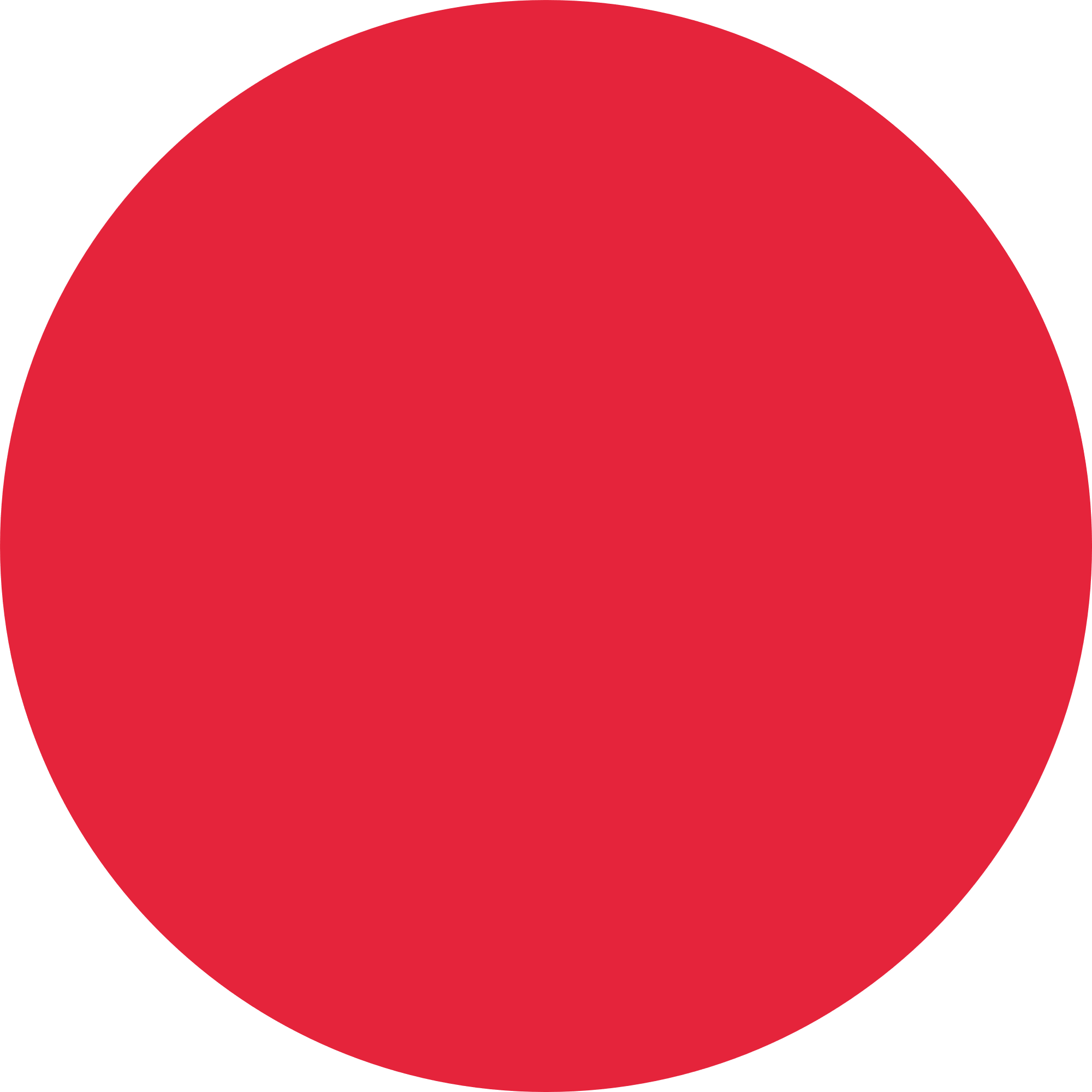 xx%
10.7%
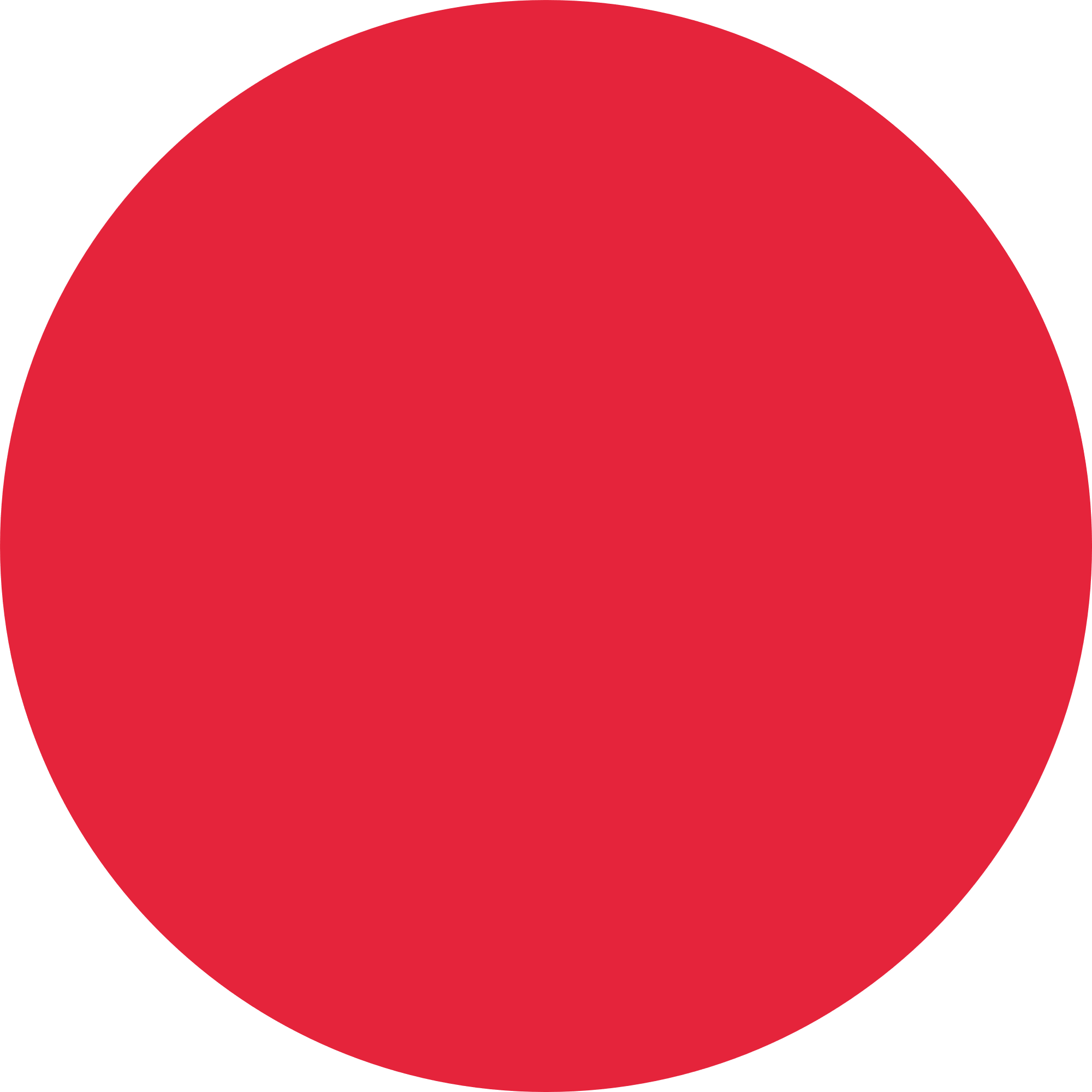 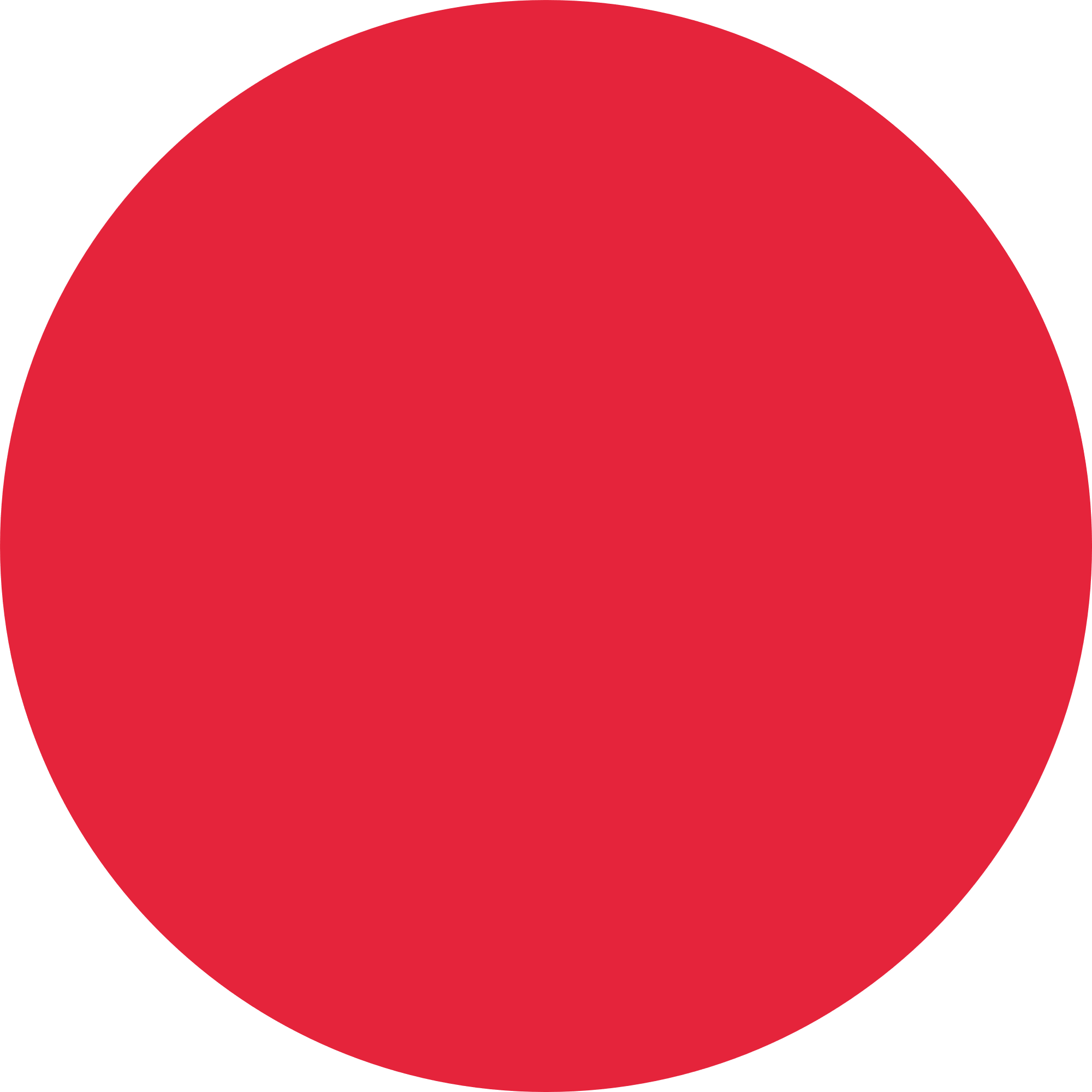 xx%
xx%
xx%
7.1%
Reinvest in their business
Place into savings
Increase your liquid assets
Home improvements, basic needs, education, etc.
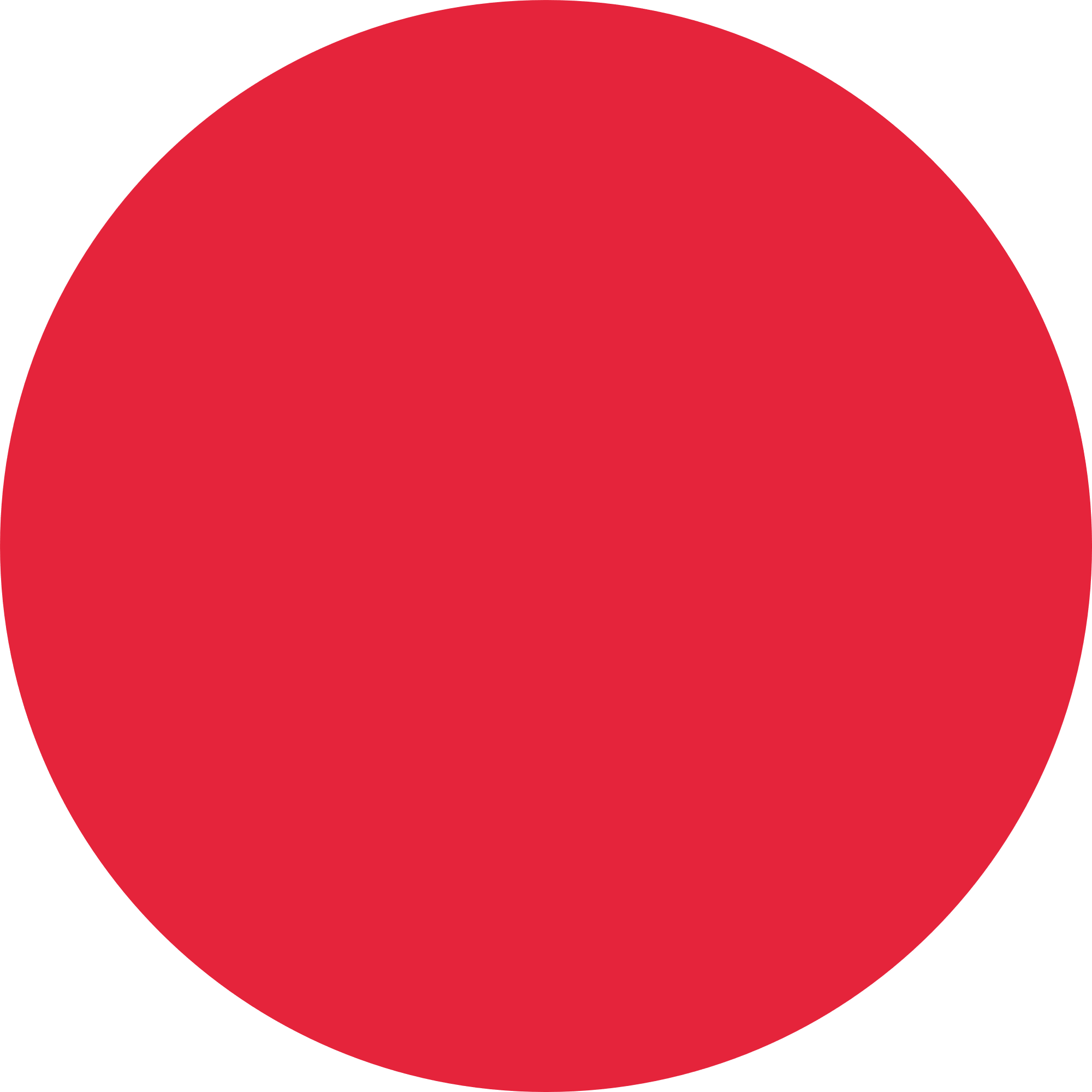 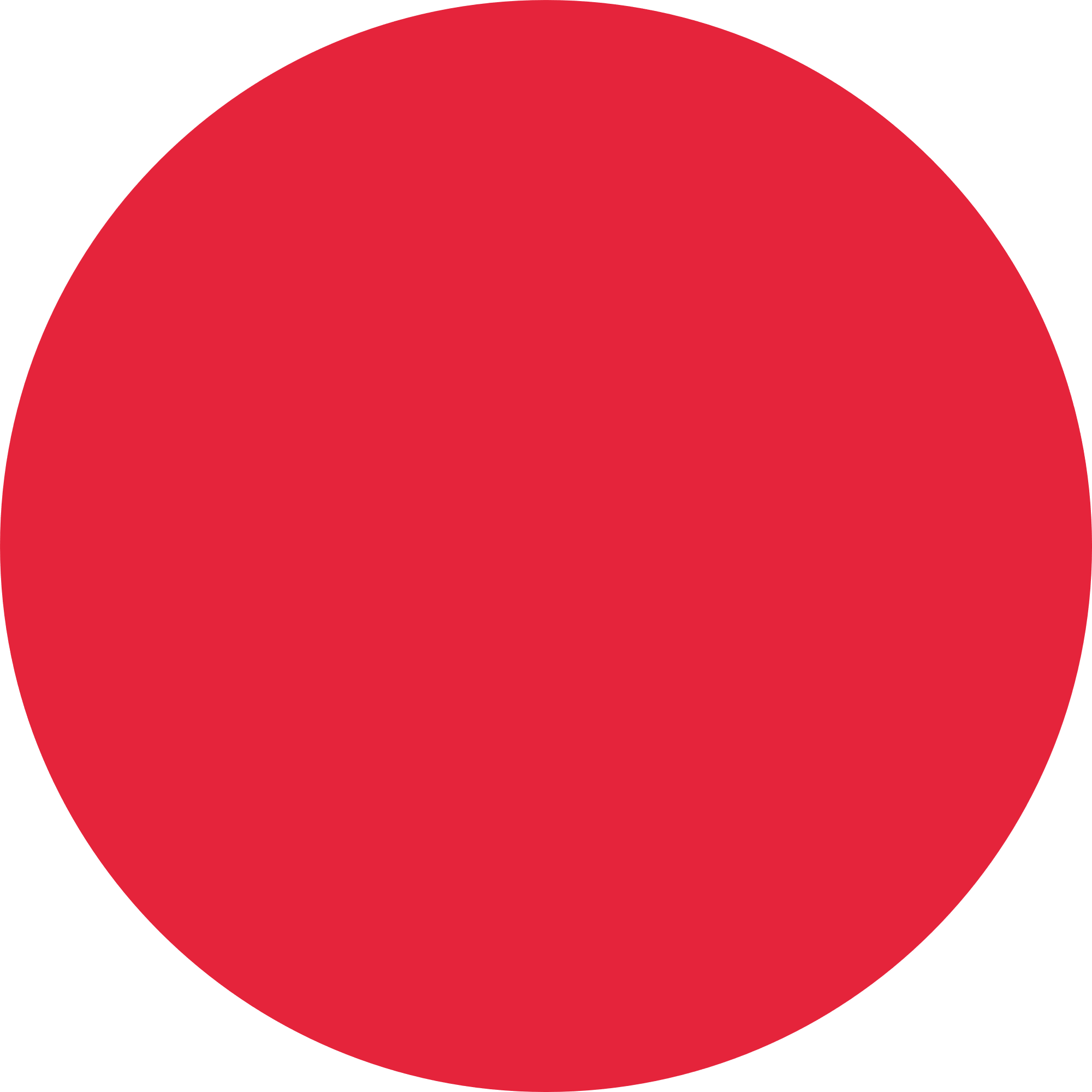 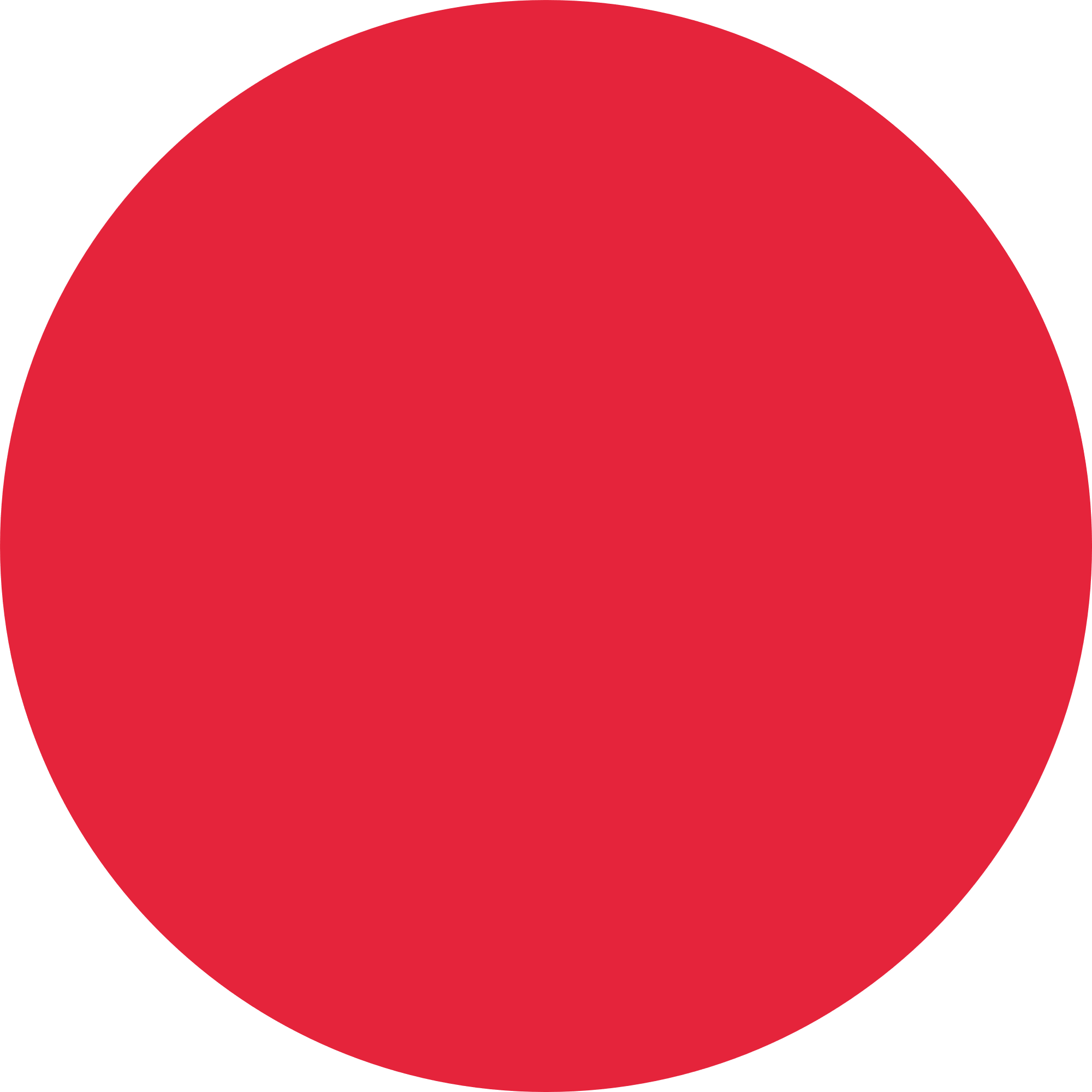 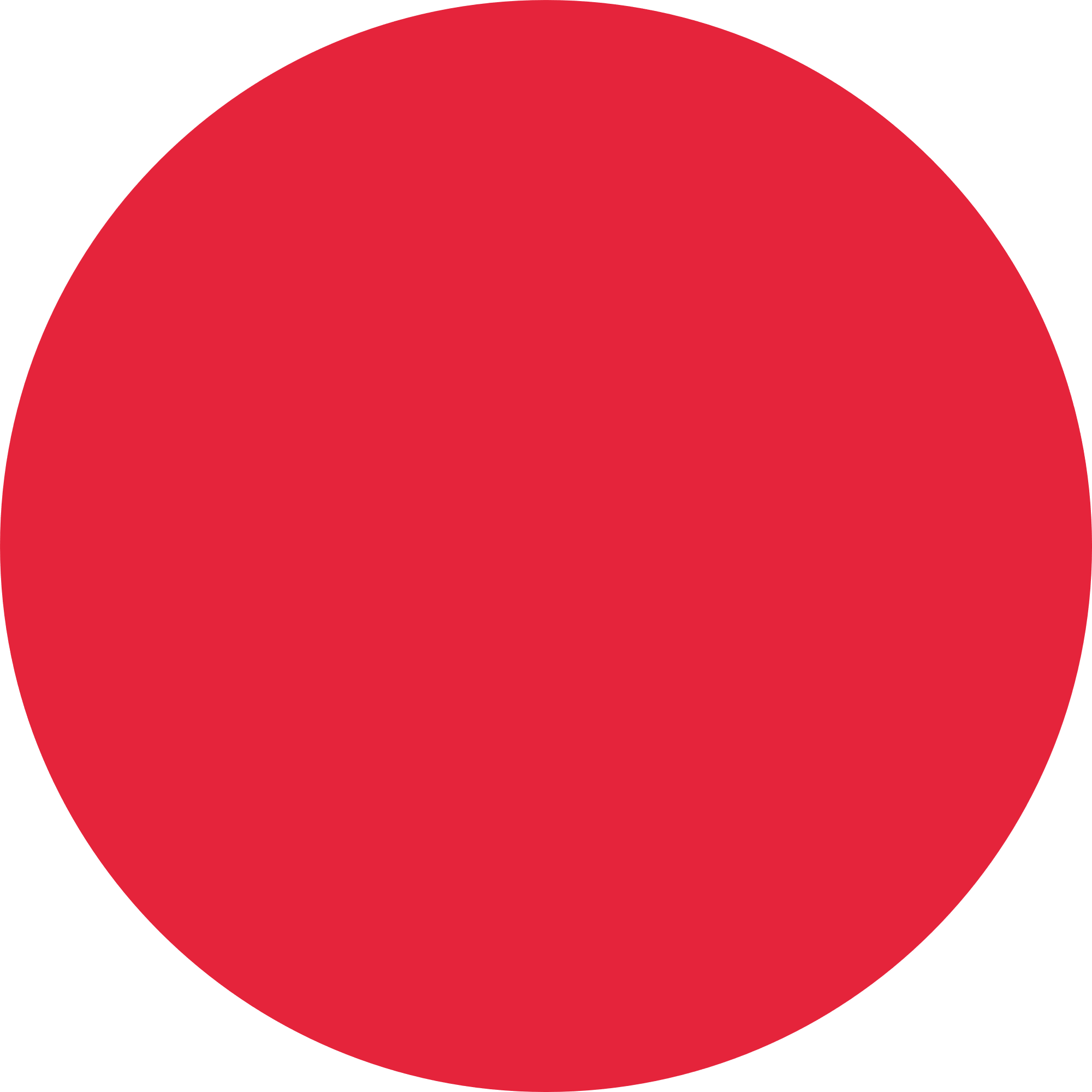 Higher living standards
Devaluation of the Malawian Kwacha
Lending money to relatives, broken assets
Inflation
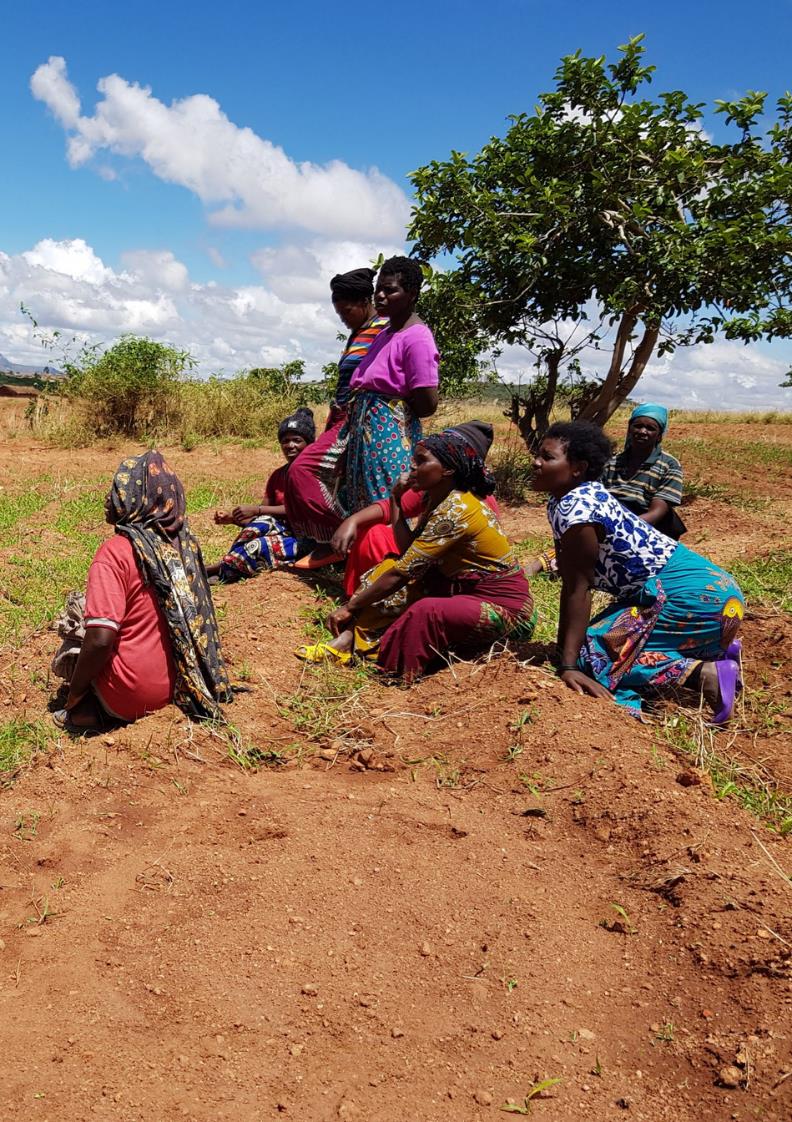 Add verbatims from the surveys, in line with SDG target
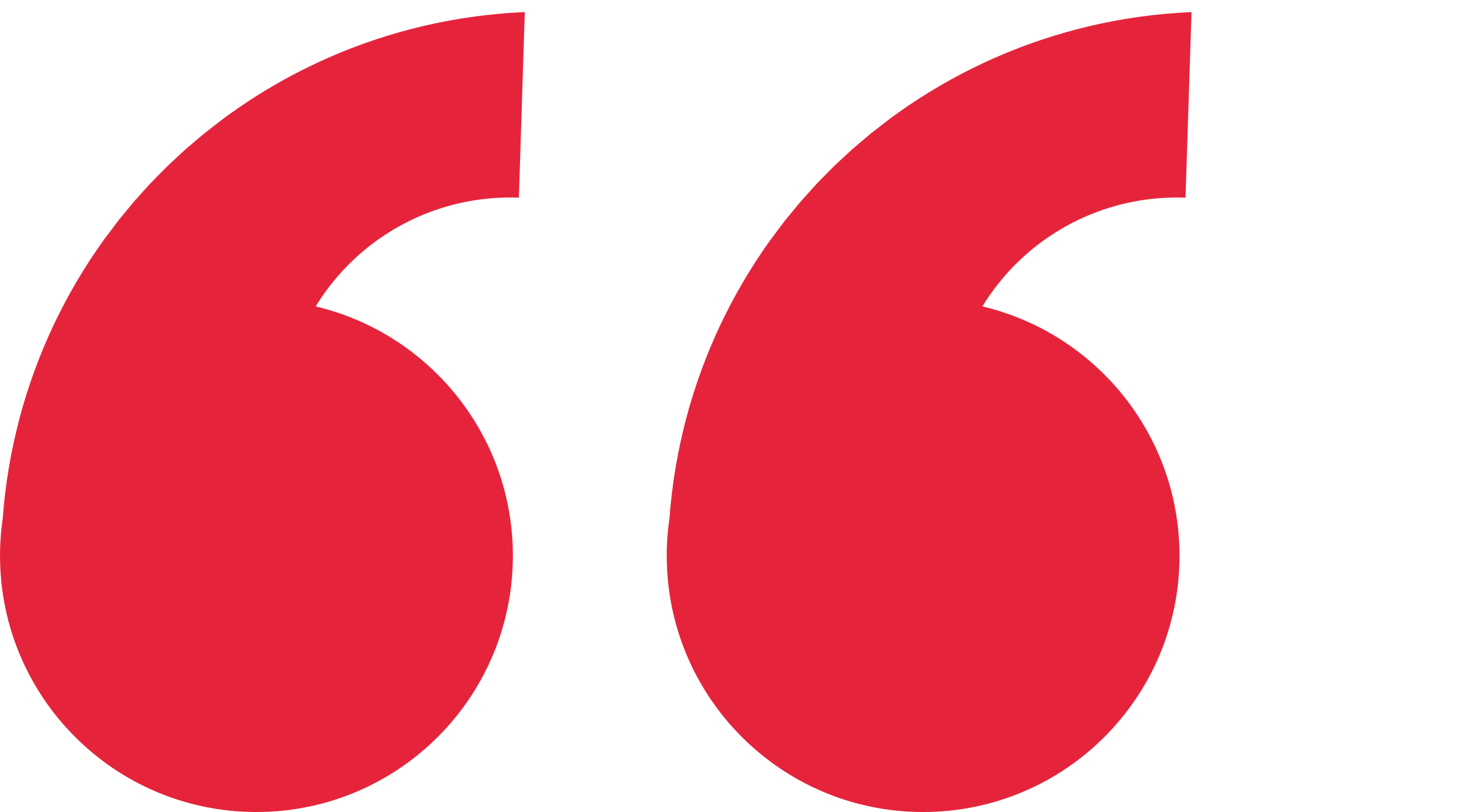 With the loan, I have proved to my community that a women can also build her house
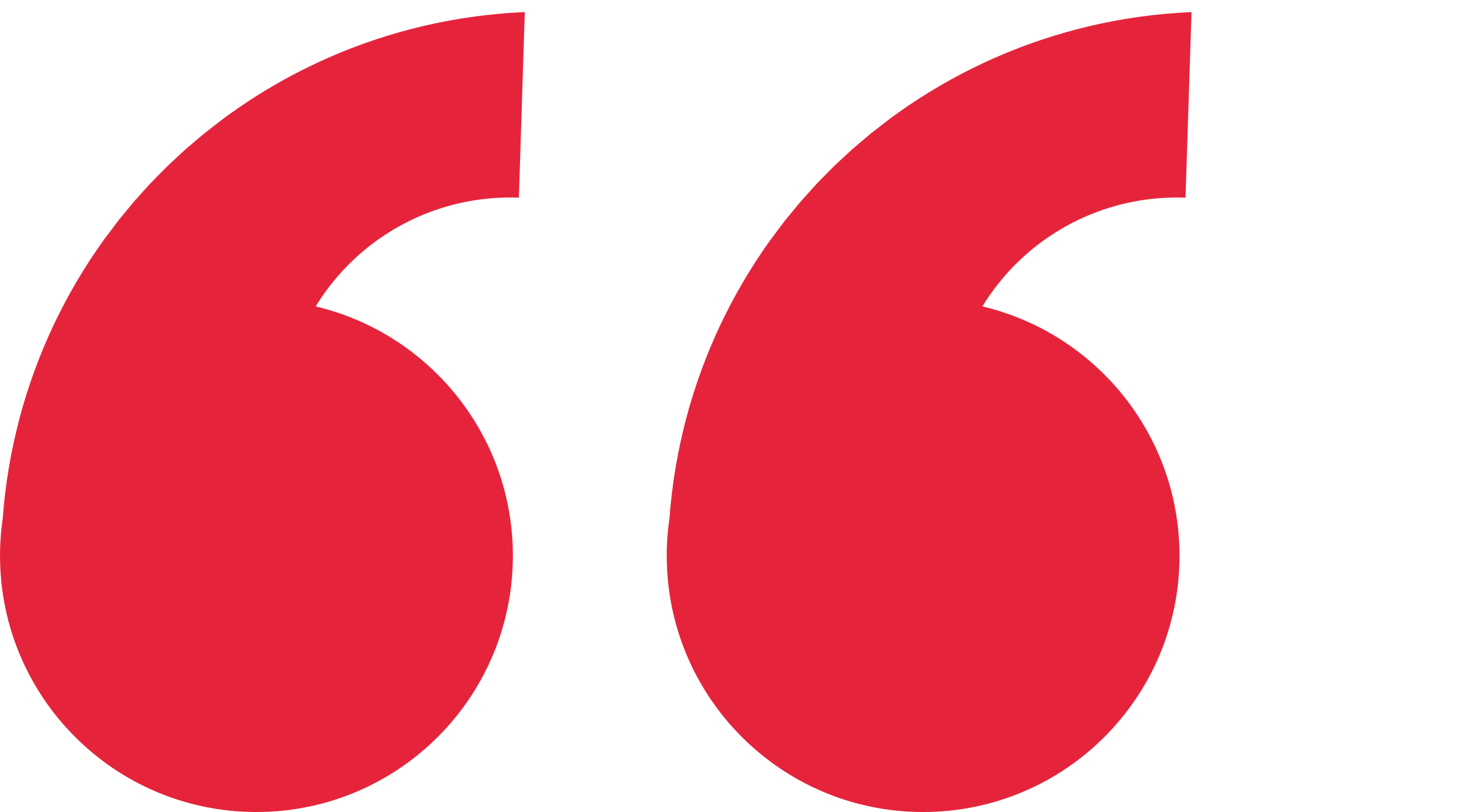 xx%
of the clients found an improvement in the acquisition of household assets: 42.9% very much, 17.9% no change, 1.79% slightly deteriorated
Segment by gender, rural/urban, age, type of loans, etc
of the clients faced a major expense recently. It was on average xxx in local currency (or % of GNI per cap), mainly because of medical/school fees and meals. Half of them report it was a heavy burden.
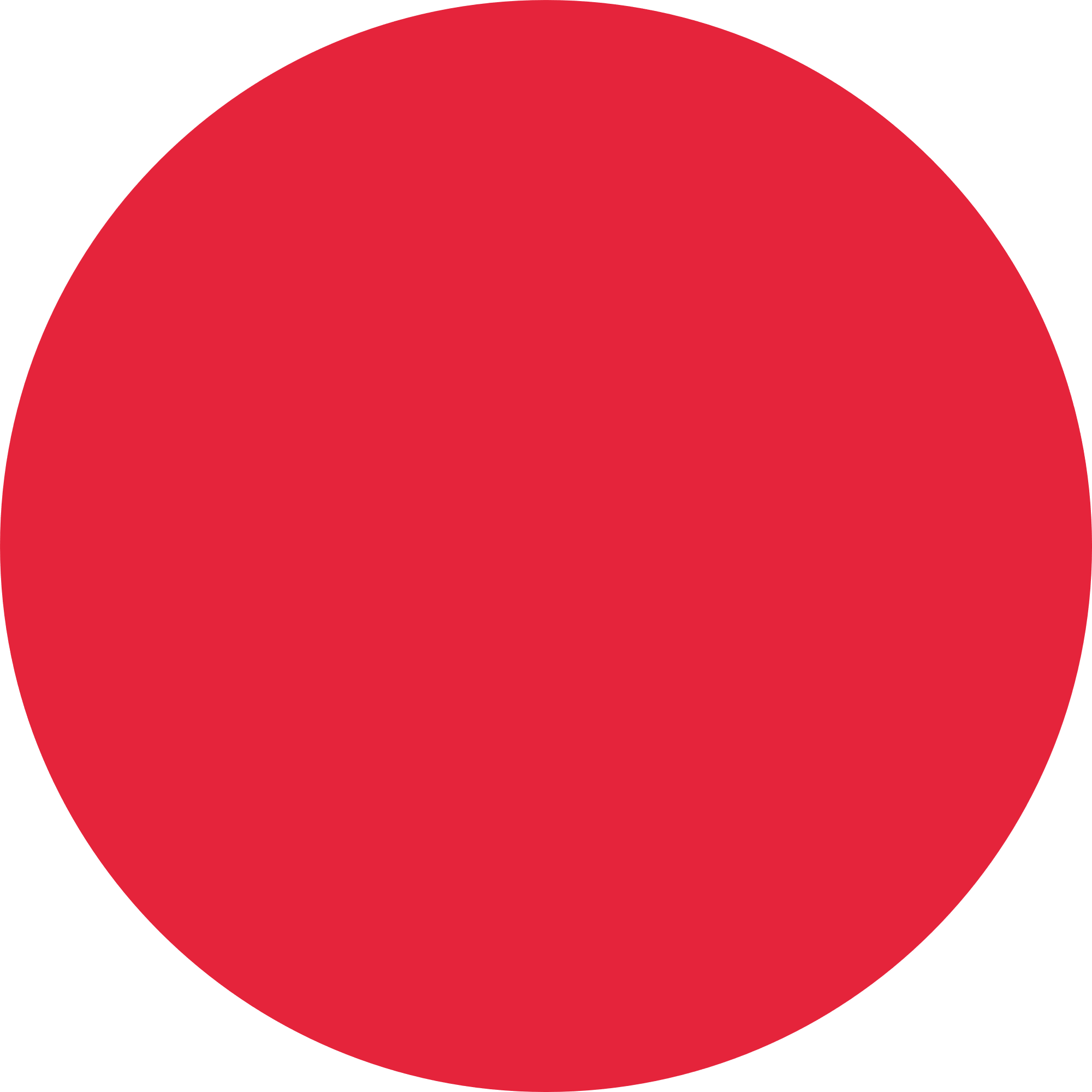 of the clients experienced at least once stress or problem with the repayment of the loan
Segment by gender, rural/urban, age, type of loans, etc
xx%
xx%
To face this major expense, the clients used money from:
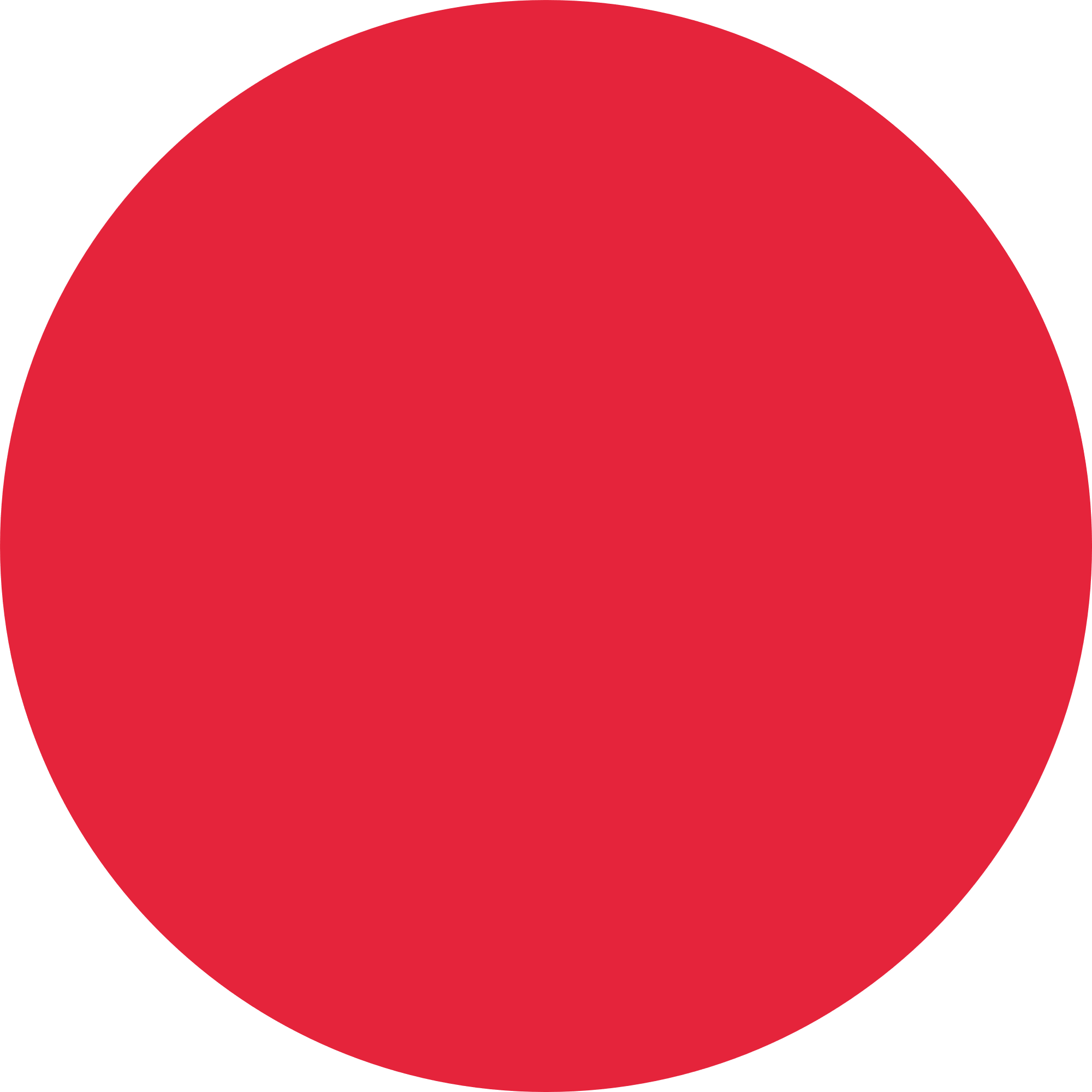 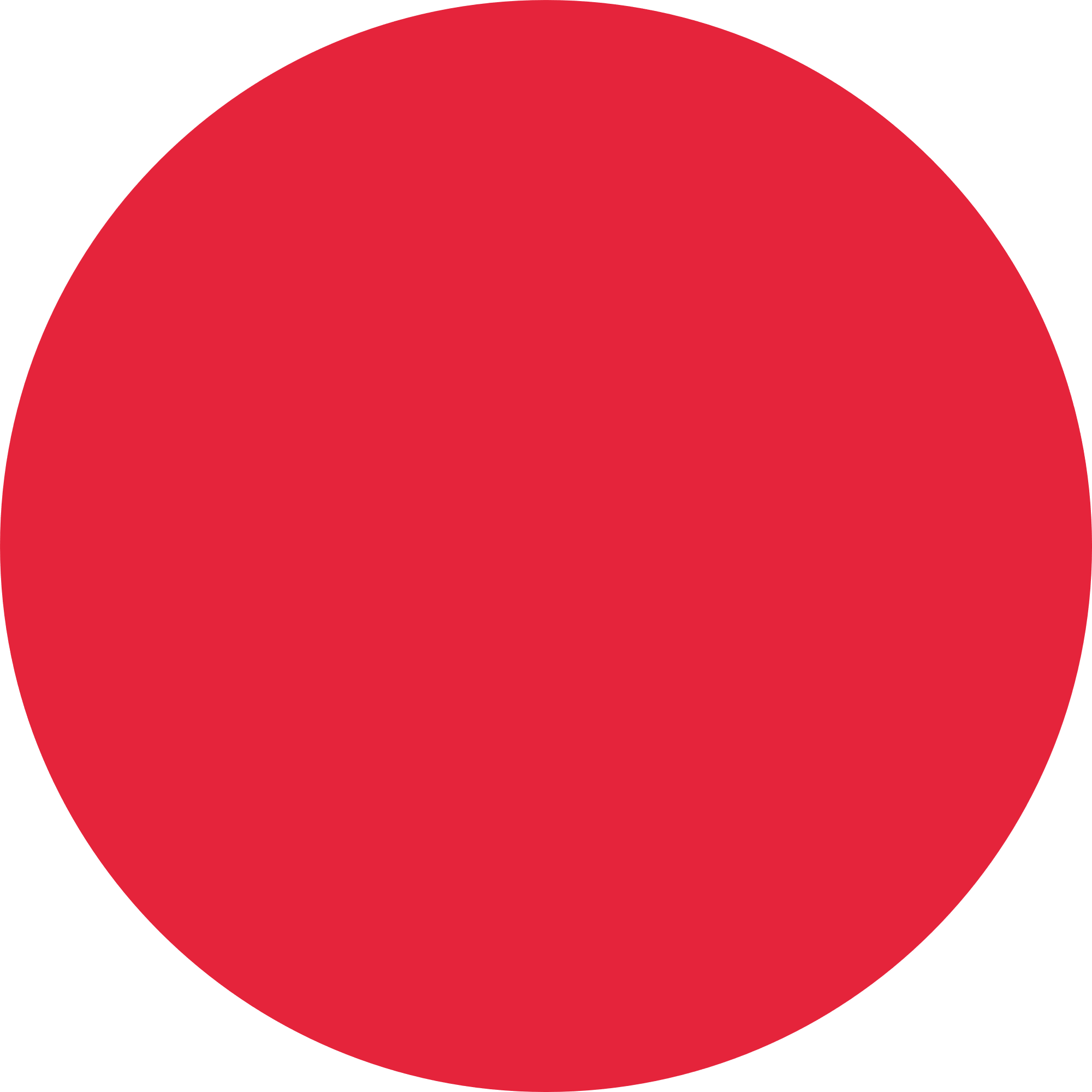 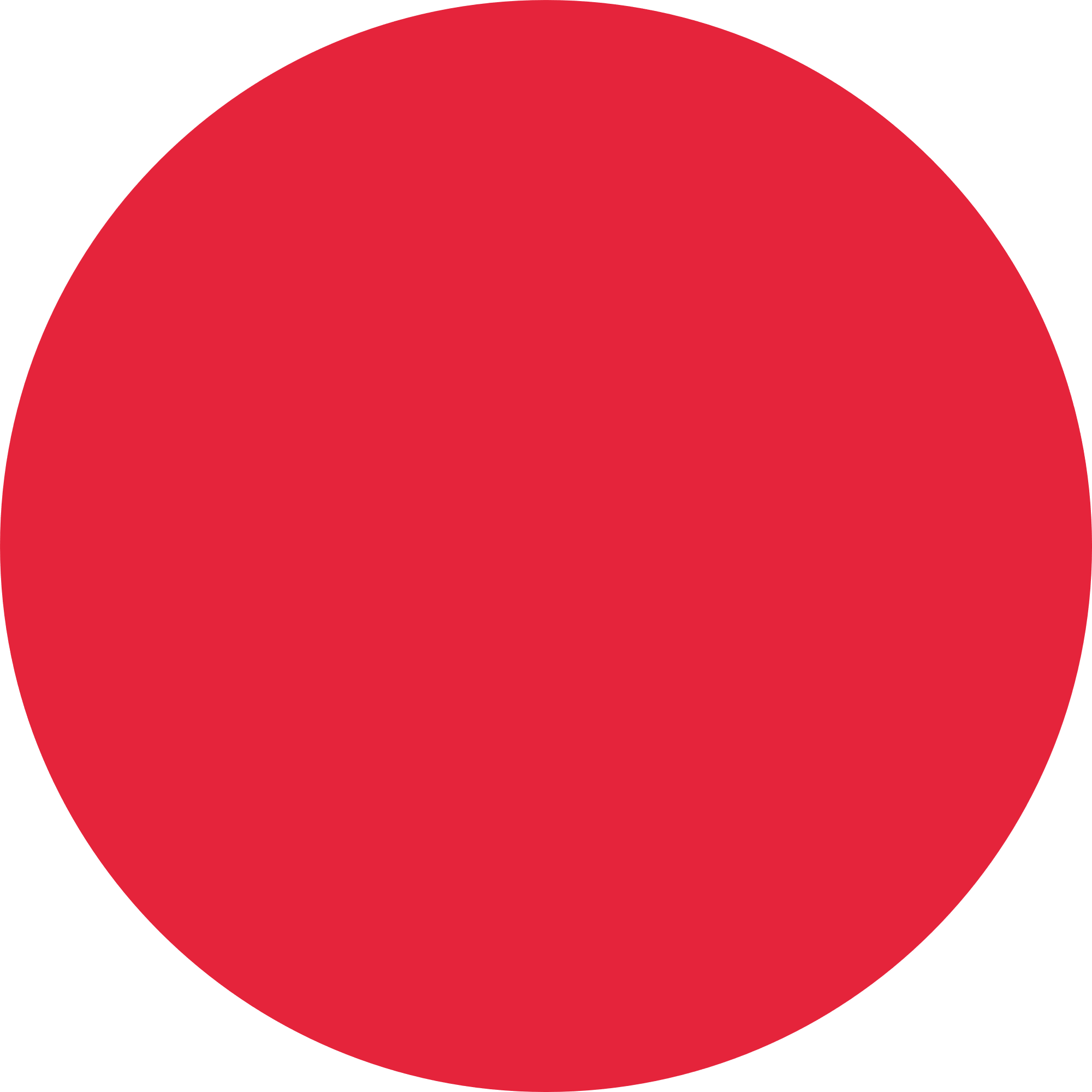 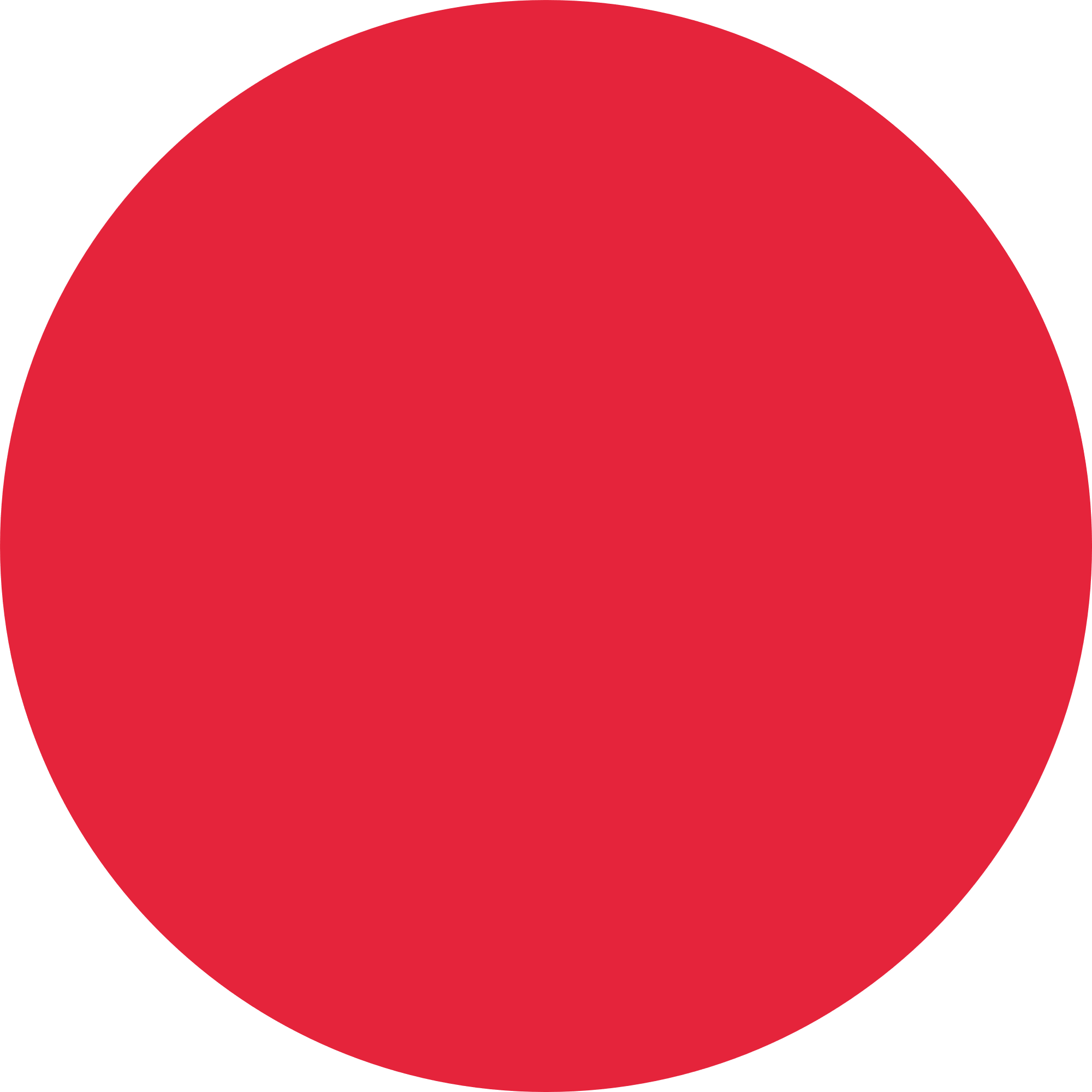 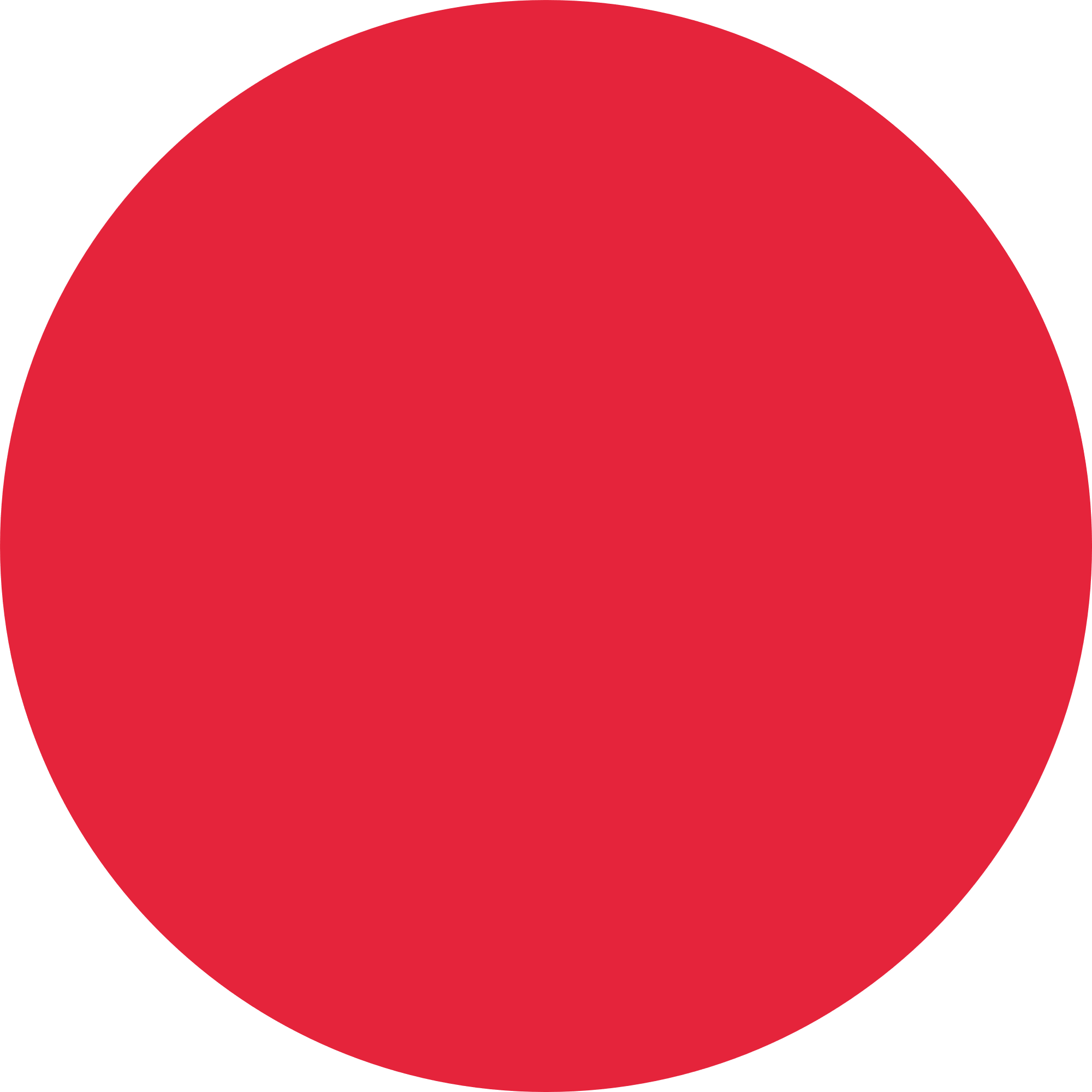 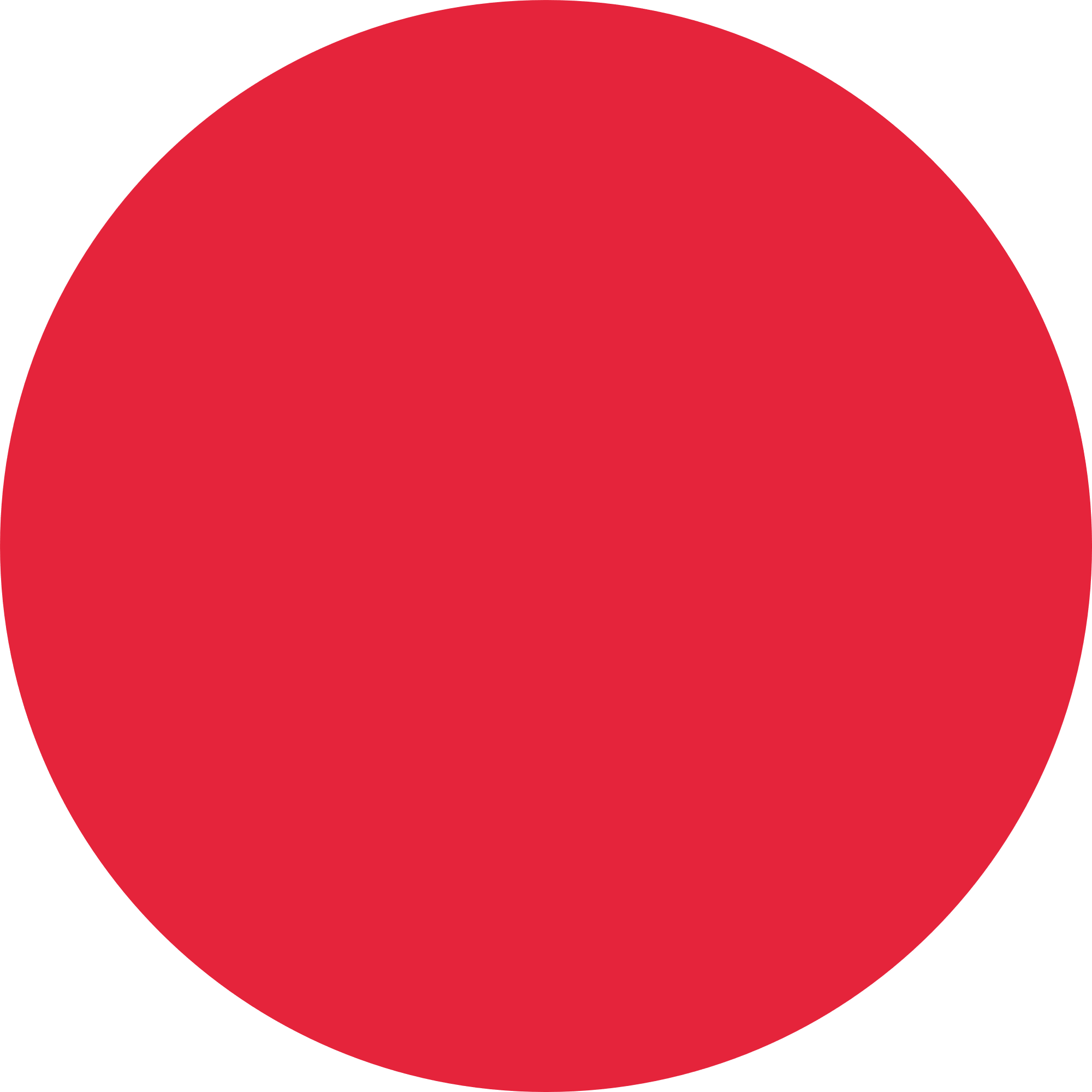 Savings or income (33.9%)
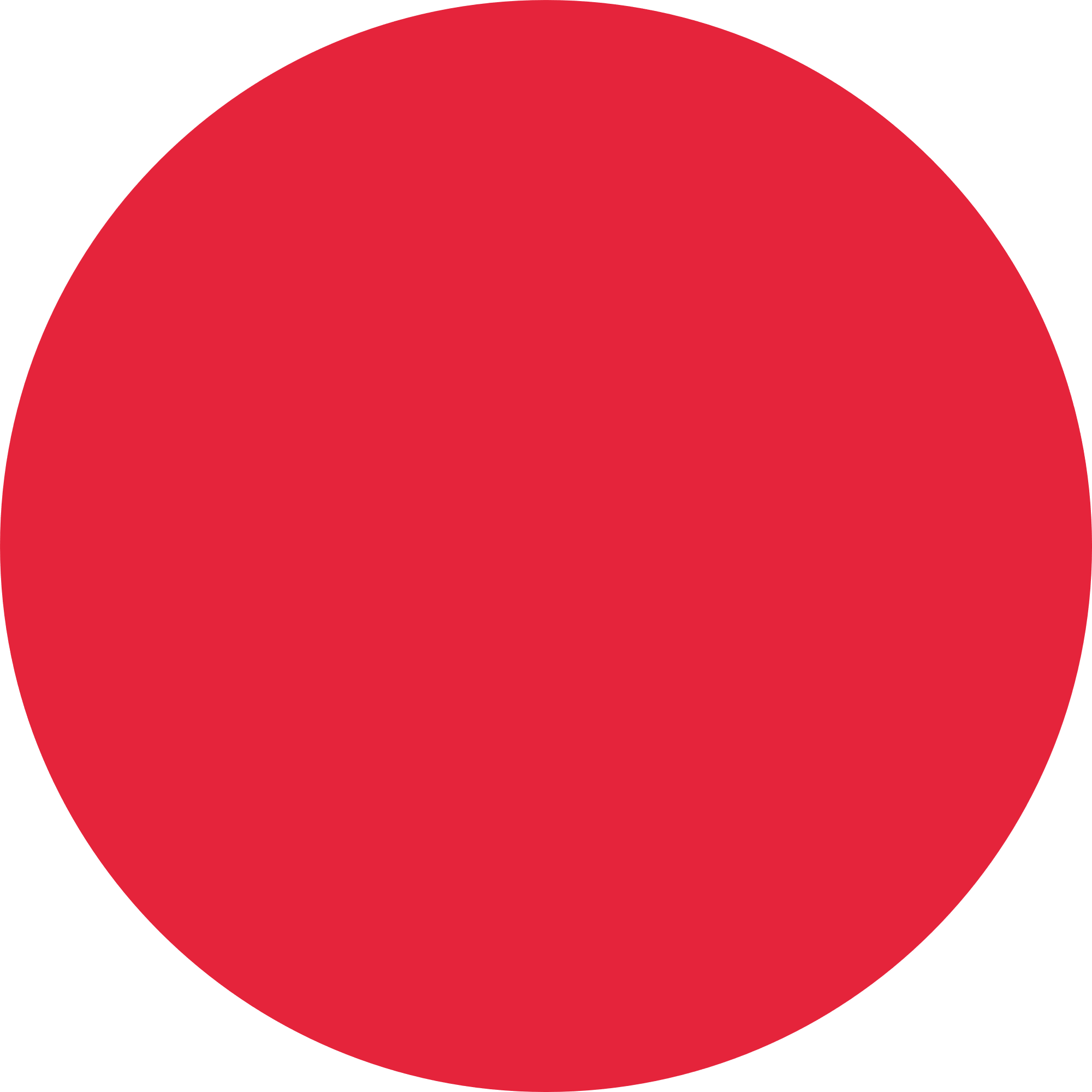 Extra work (14.3%)
Other loan (14.3%)
Family/friends (14.3%)
Other
IMPROVE BASIC NEEDS
ACQUISITION OF HOUSEHOLD ASSETS
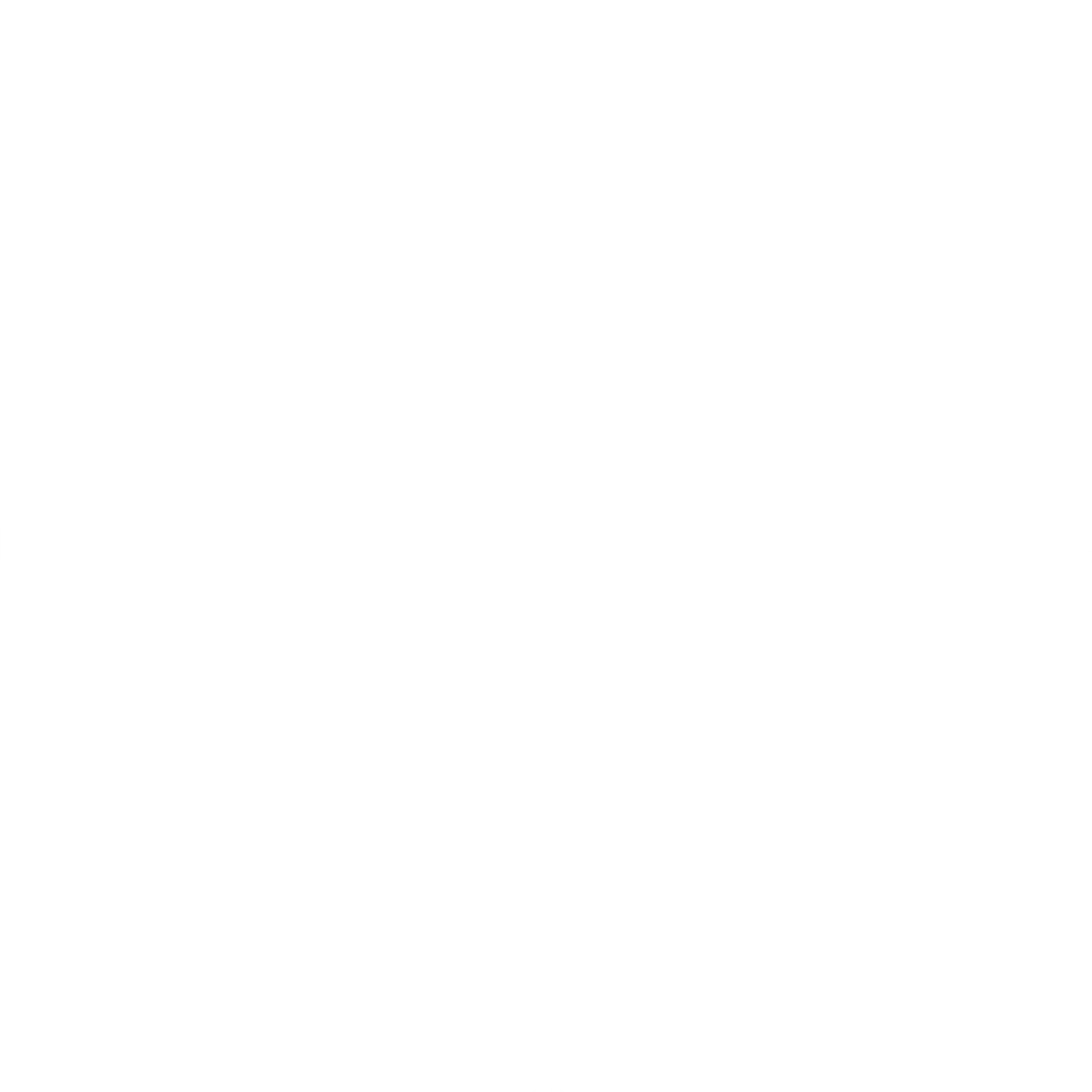 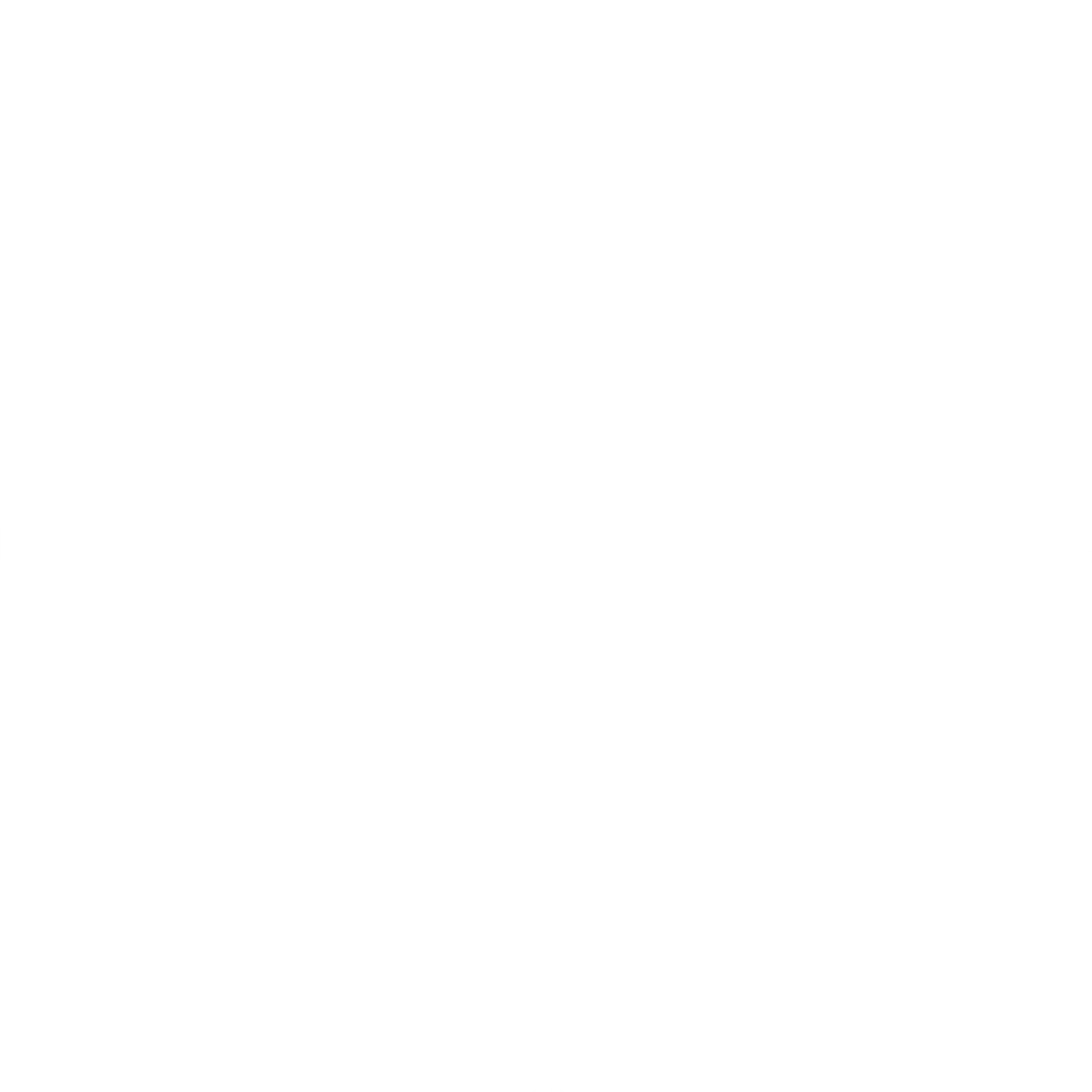 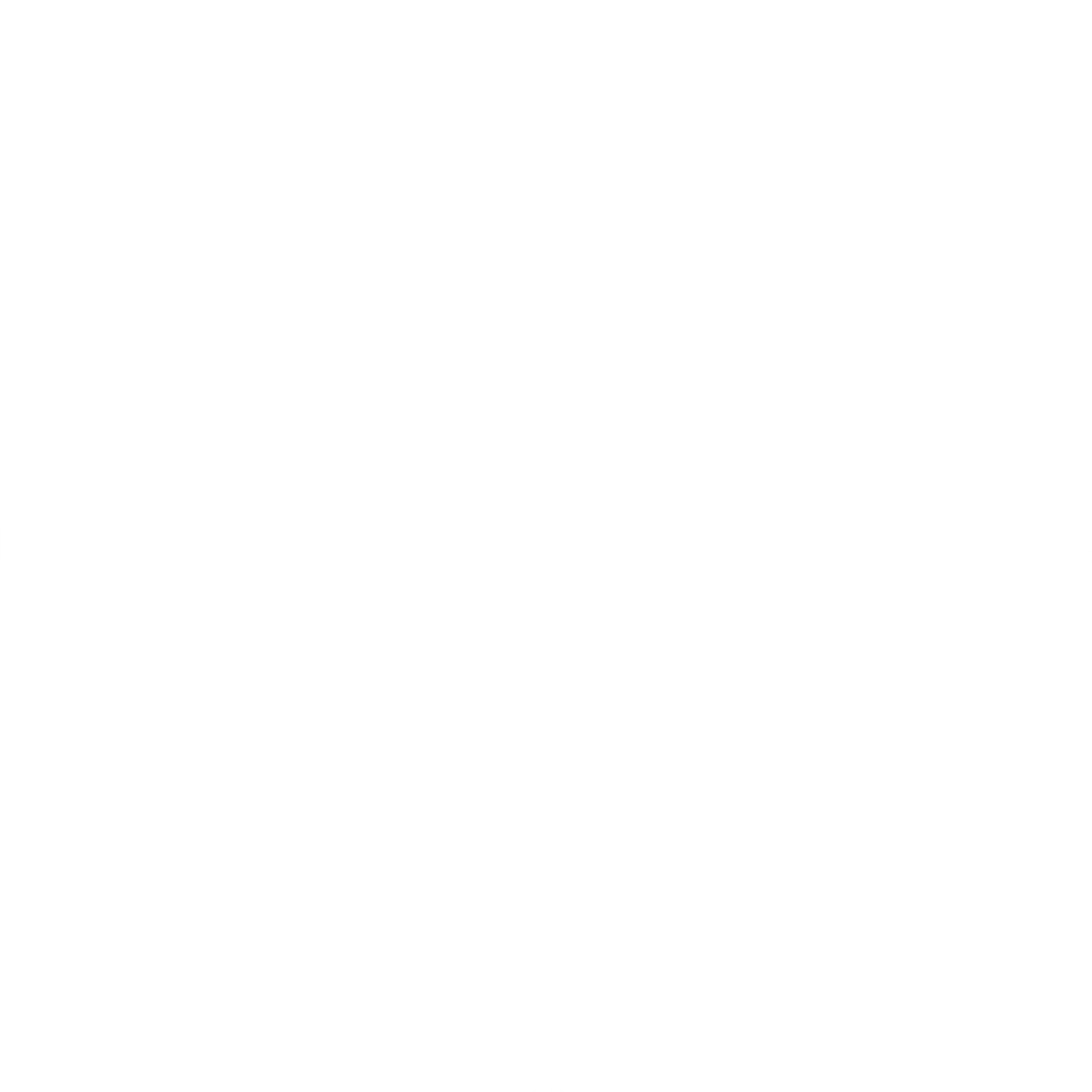 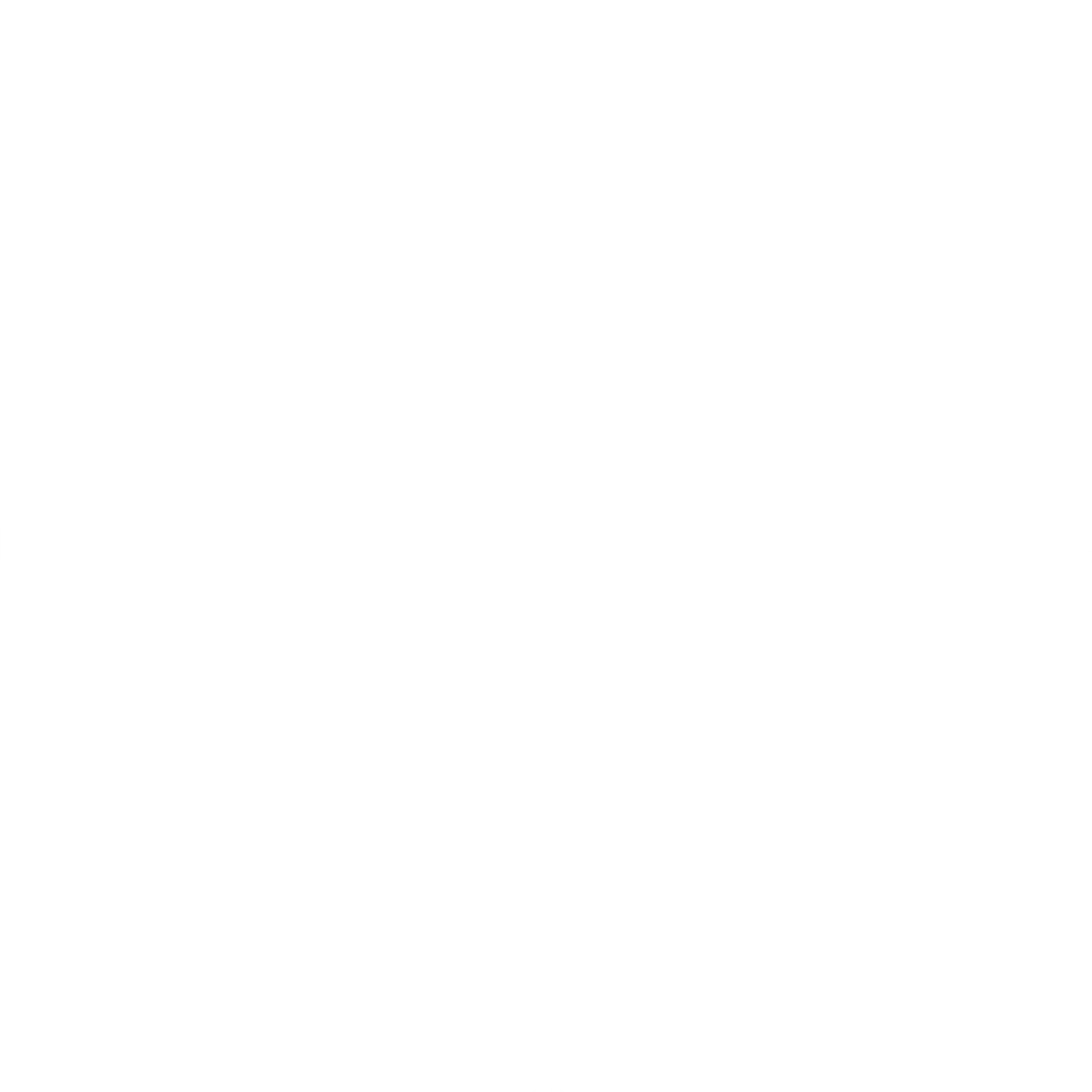 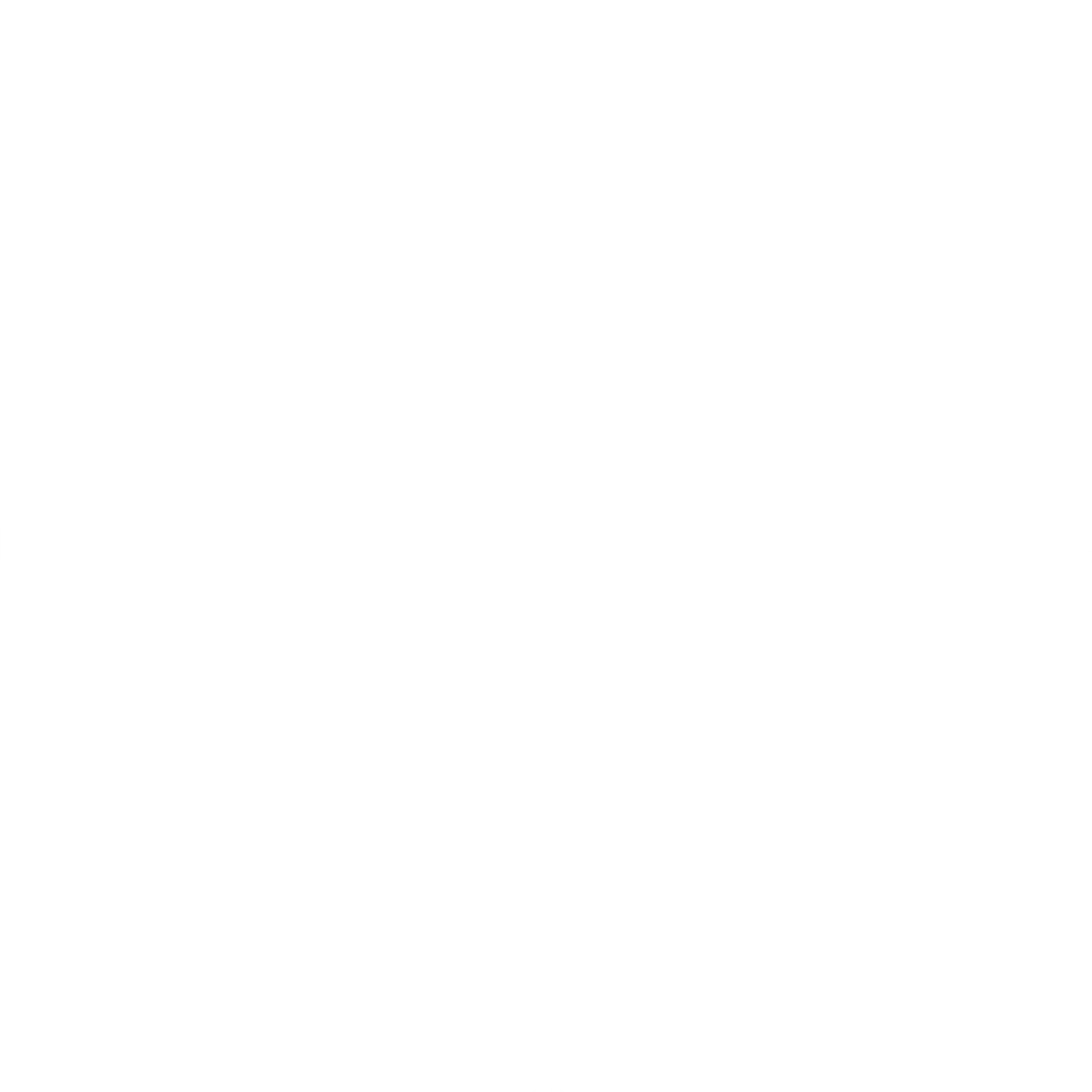 xx%
xx%
xx%
xx%
xx%
They mainly acquired: 
Bedding (18.3%%), Cooking ustensils (38.6%), Furniture (20%), Phone/4G Pocket WiFi (20%), Bicycle (14.3%), Livestock (19.6%), Housing (15.9%)
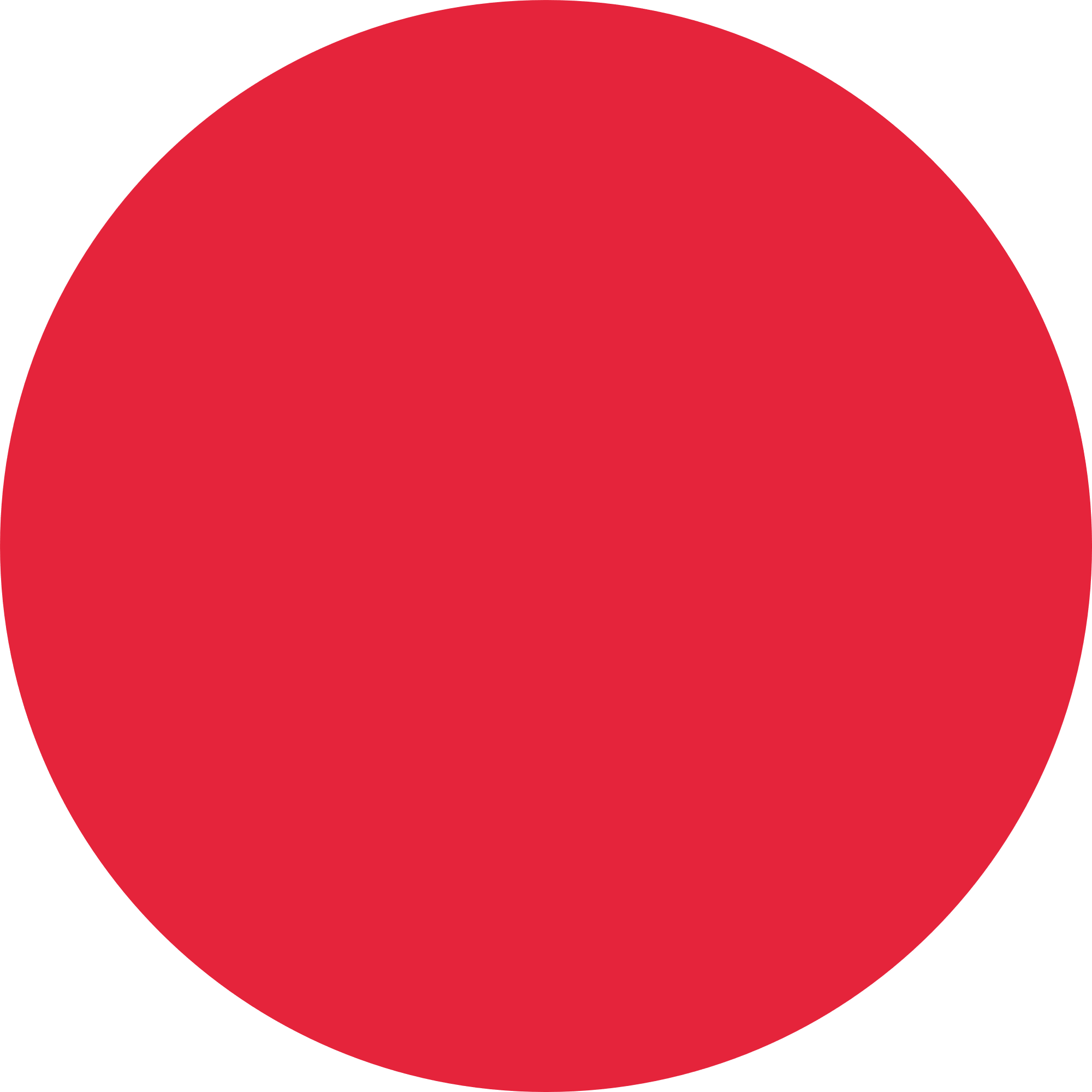 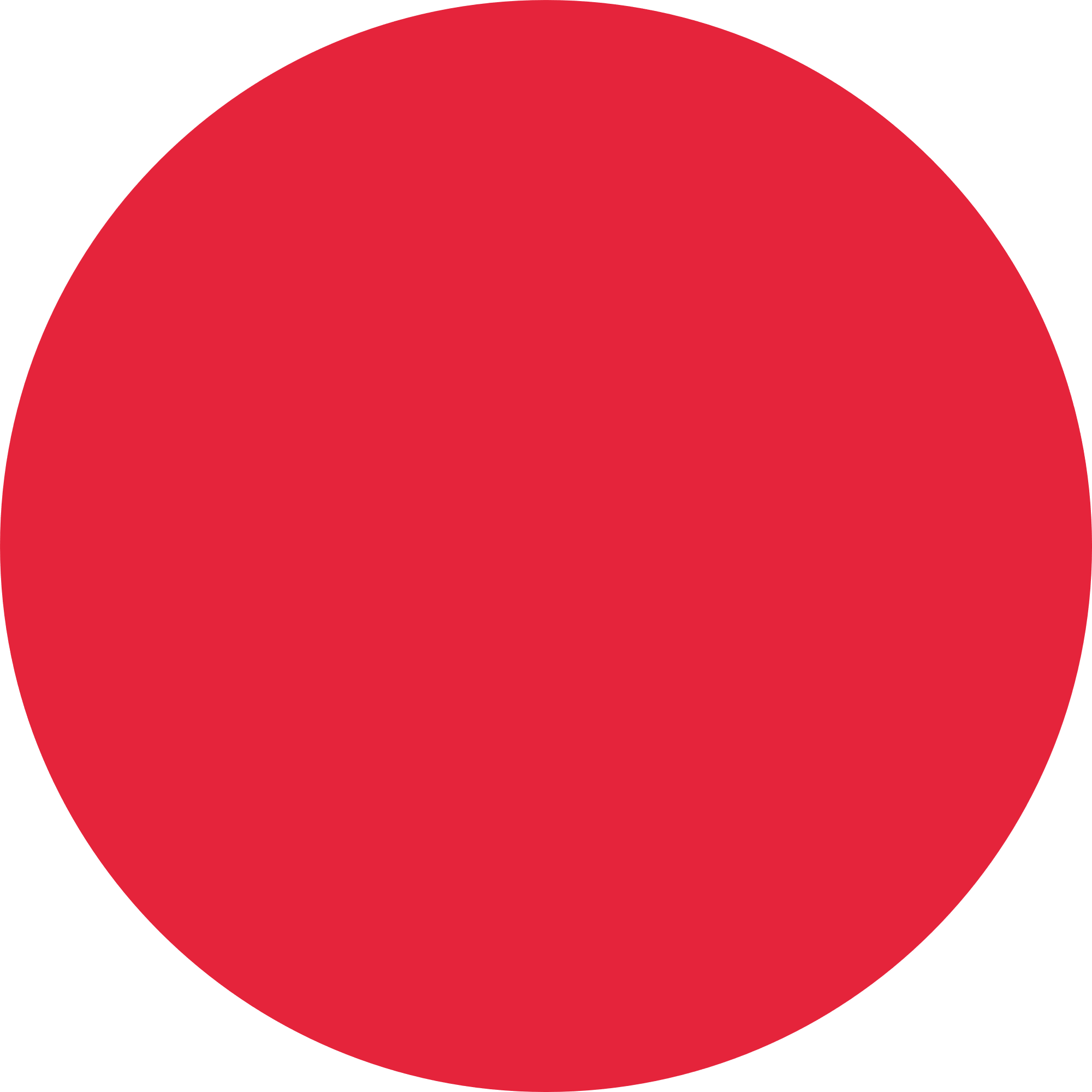 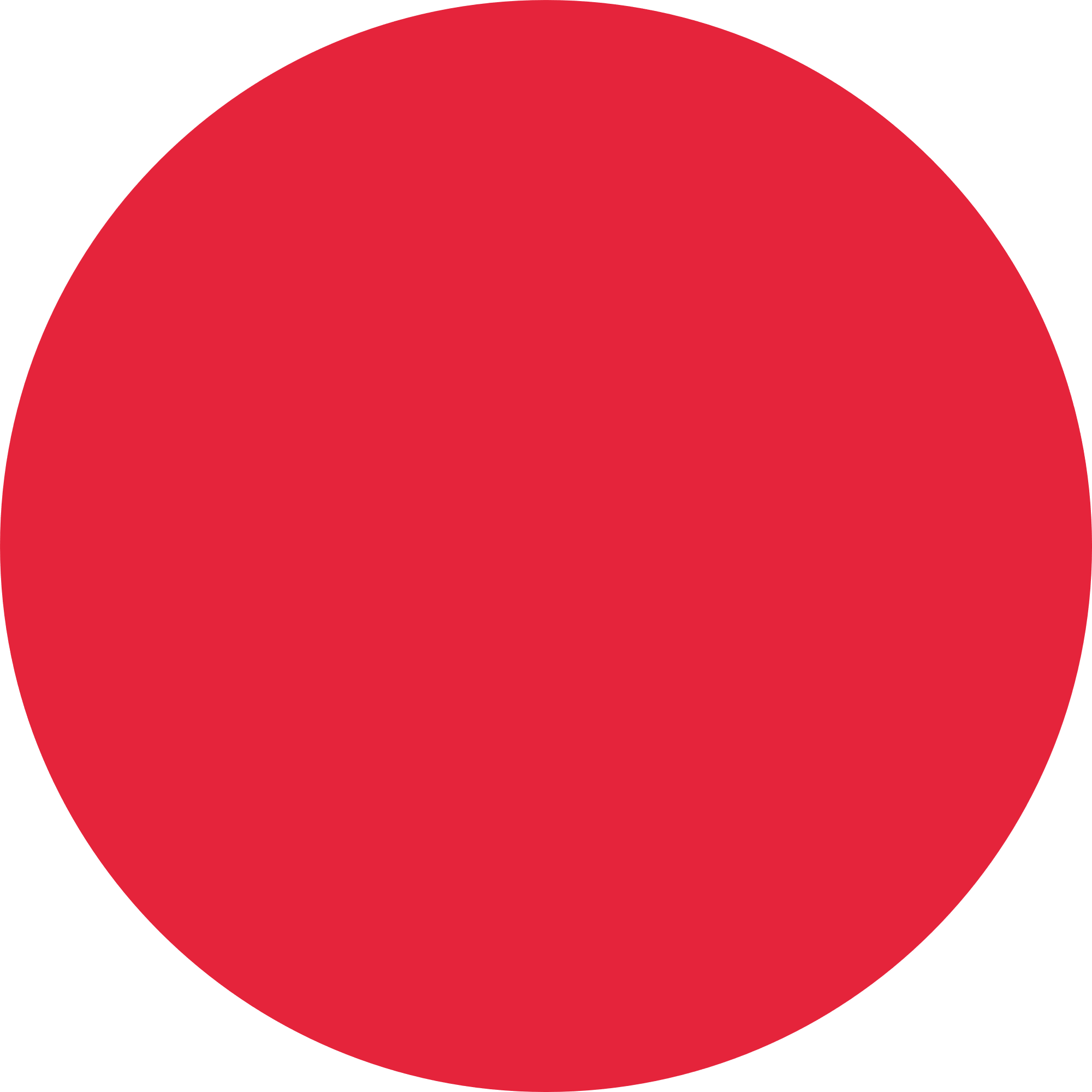 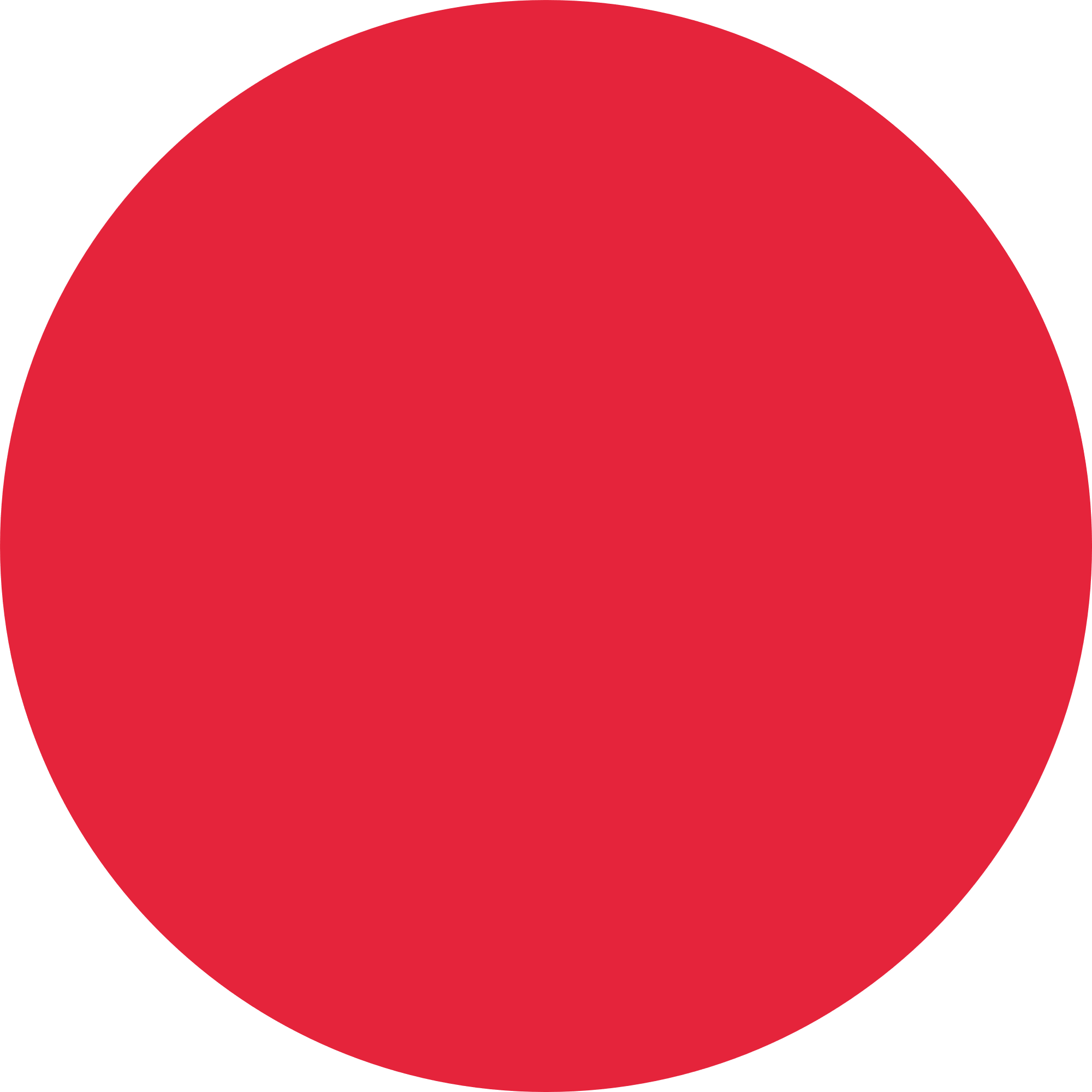 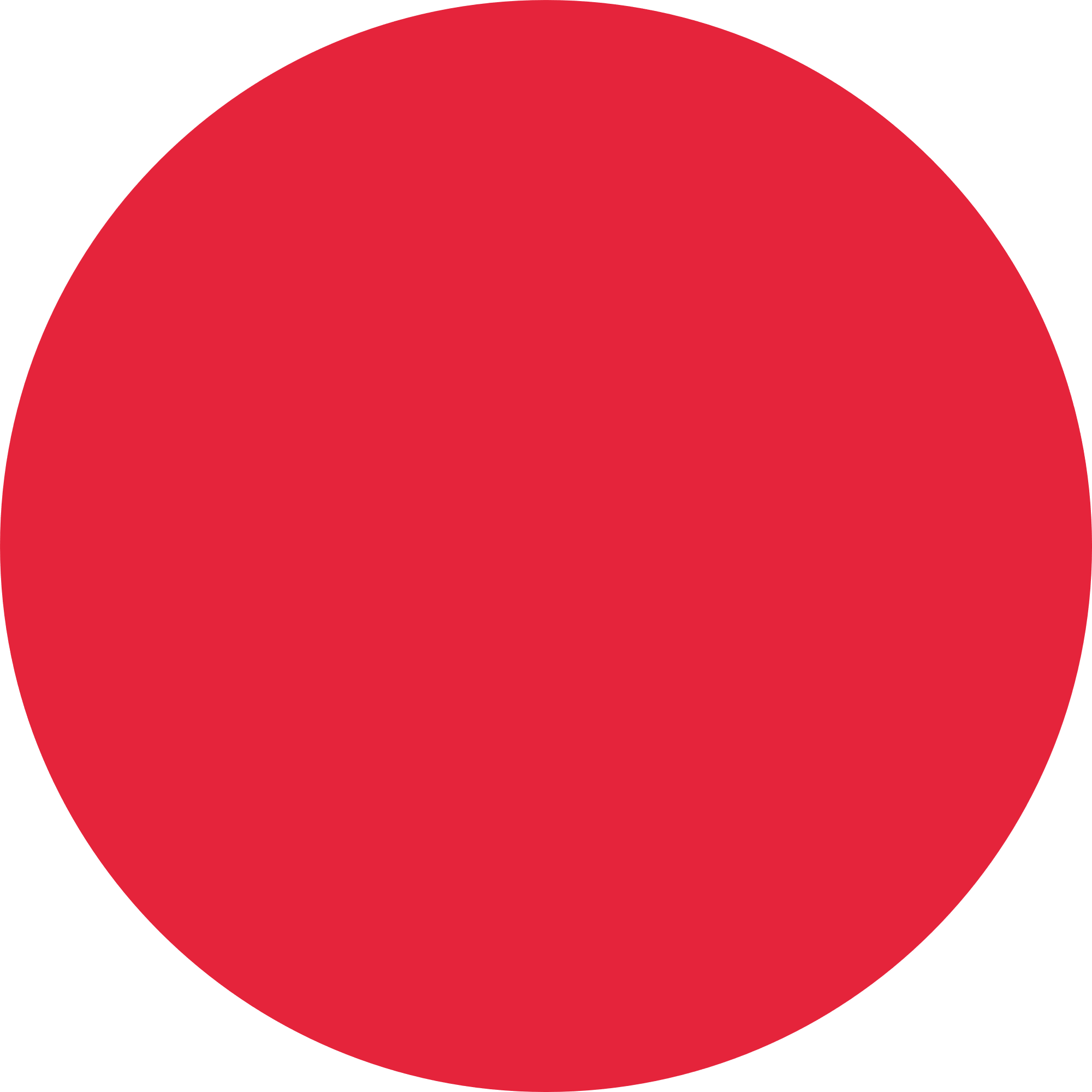 Cooking equipment

28.6% very much, 35.7% not changed,  5.3% deteriorated
Children education

50% very much,  21.4% not changed, 3.6% deteriorated
Healthcare

34% very much, 23.21% not changed, 7.1% deteriorated
Access to toilets

60.7% very much, 7.1% not changed, 5.3% deteriorated
Access to drinking water

33.9% very much, 32.1% not changed
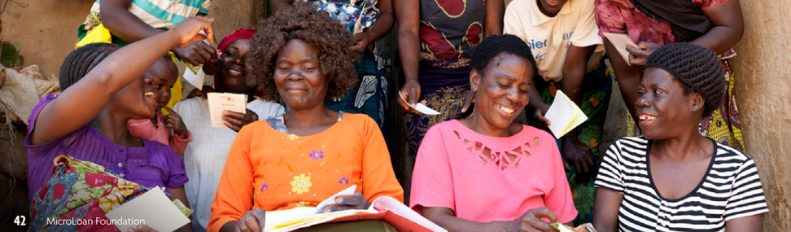 CHANGE IN NUMBER AND QUALITY OF MEALS
ABILITY TO FACE MAJOR EXPENSE
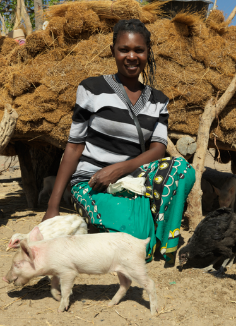 xx%
of the clients reported an improvement in their consumption of meat: 41% very much, 17.9% no change, 5.4% decrease

Segment by gender, rural/urban, age, type of loans, etc
Clothes
1.9%
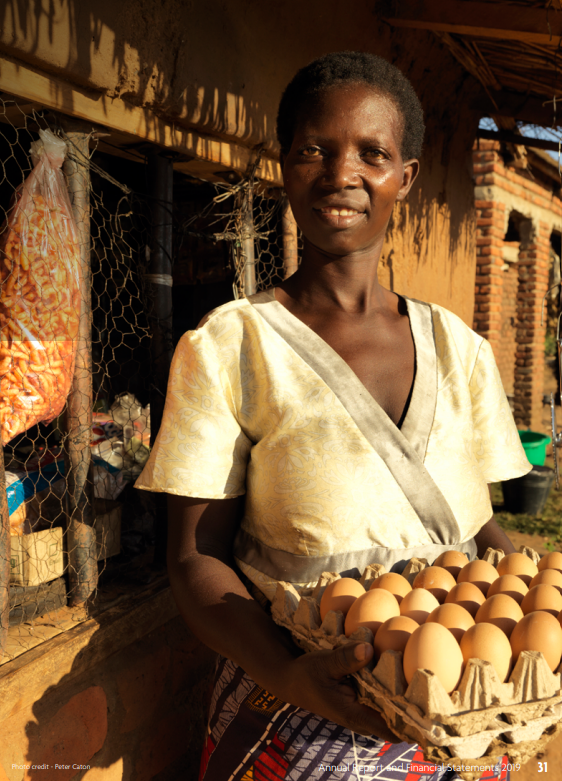 Education
5.8%
Target 1.4
Meals
8.3%
By 2030, ensure that all men and women, in particular the poor and the vulnerable, have access to appropriate financial services, including Microfinance.
Business
77.7%
% CLIENTS THAT CAN BETTER MANAGE THEIR BUDGET/EXPENSES/FINANCES
Here is how clients managed their loan on average:
BUSINESS (77.8%)
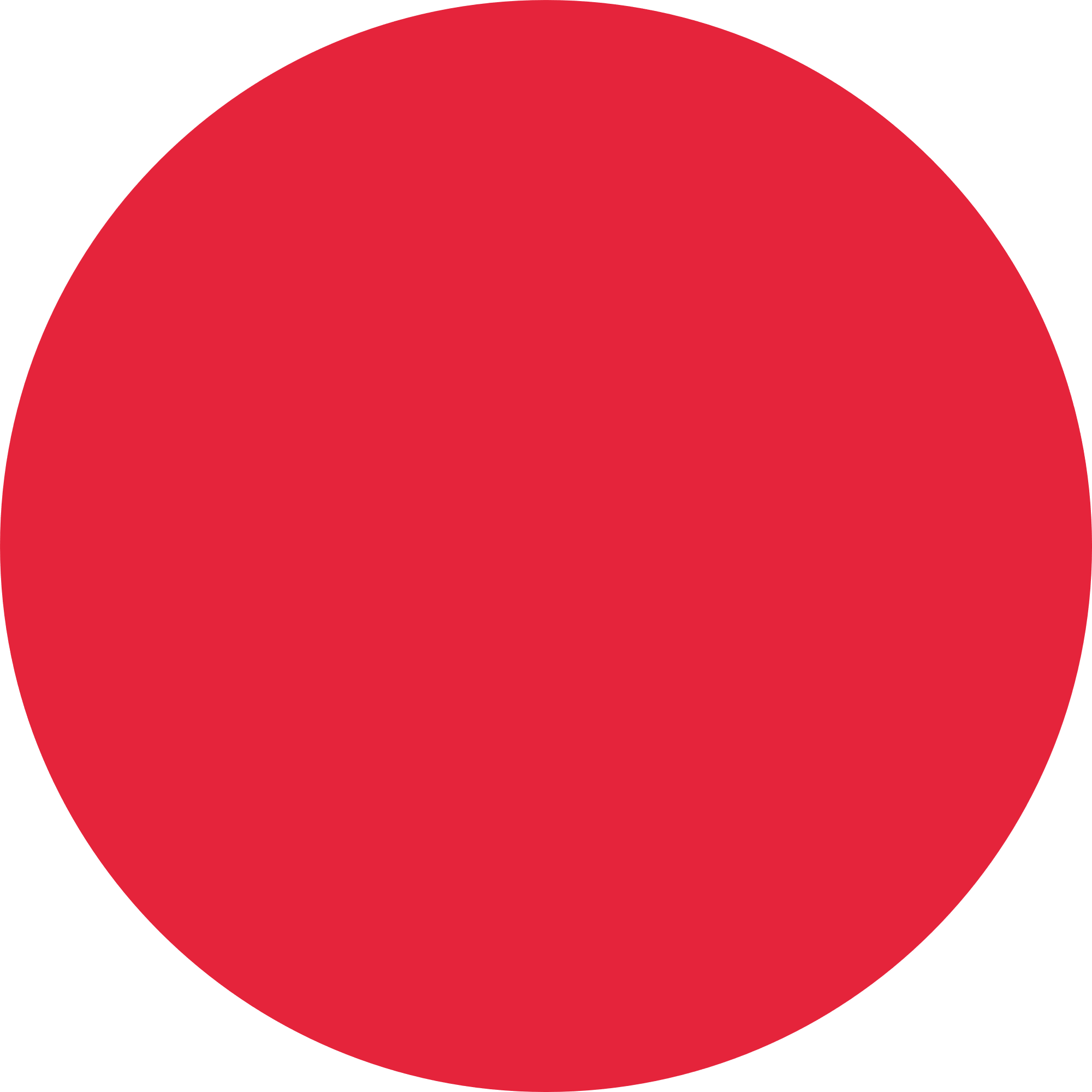 MEALS (8.3%)
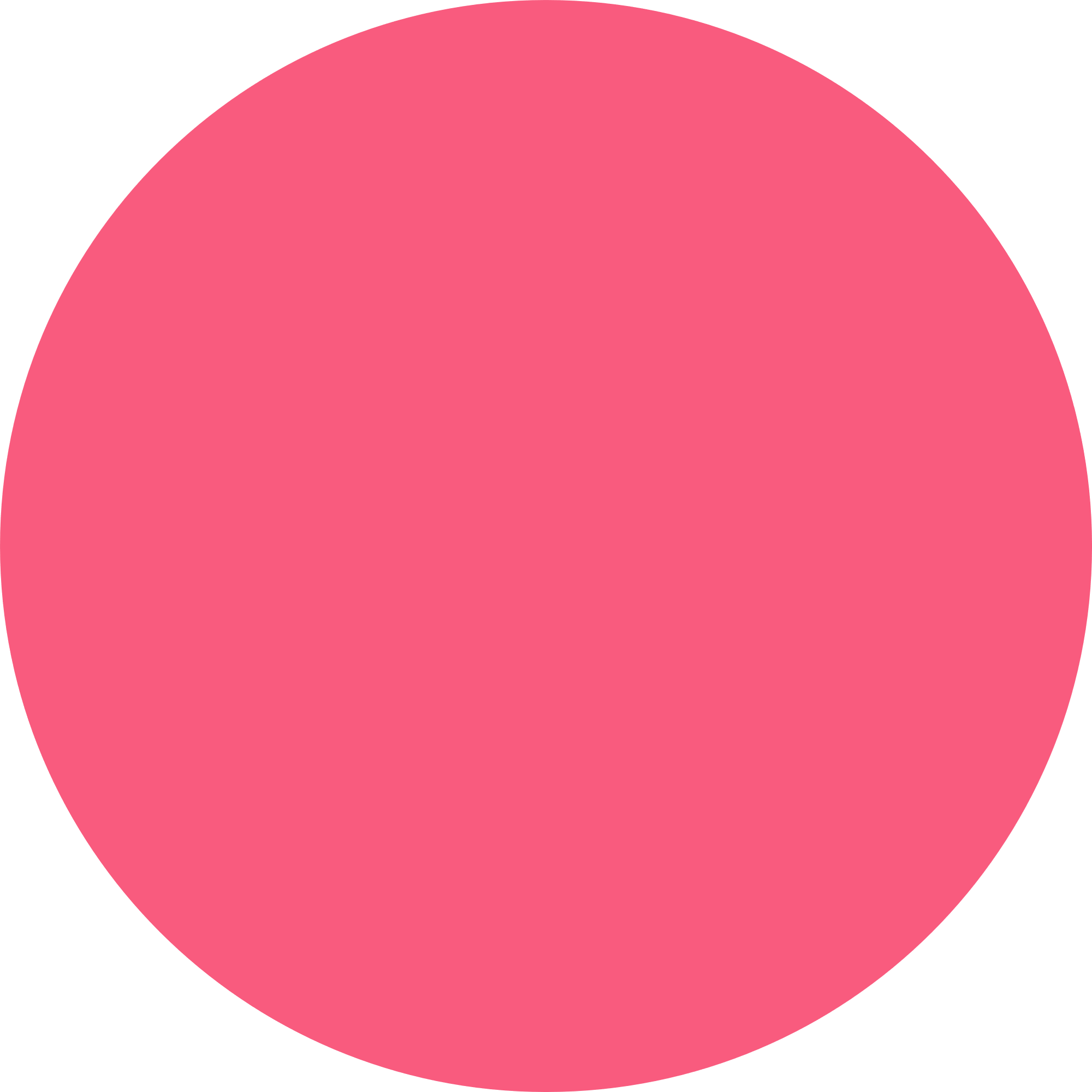 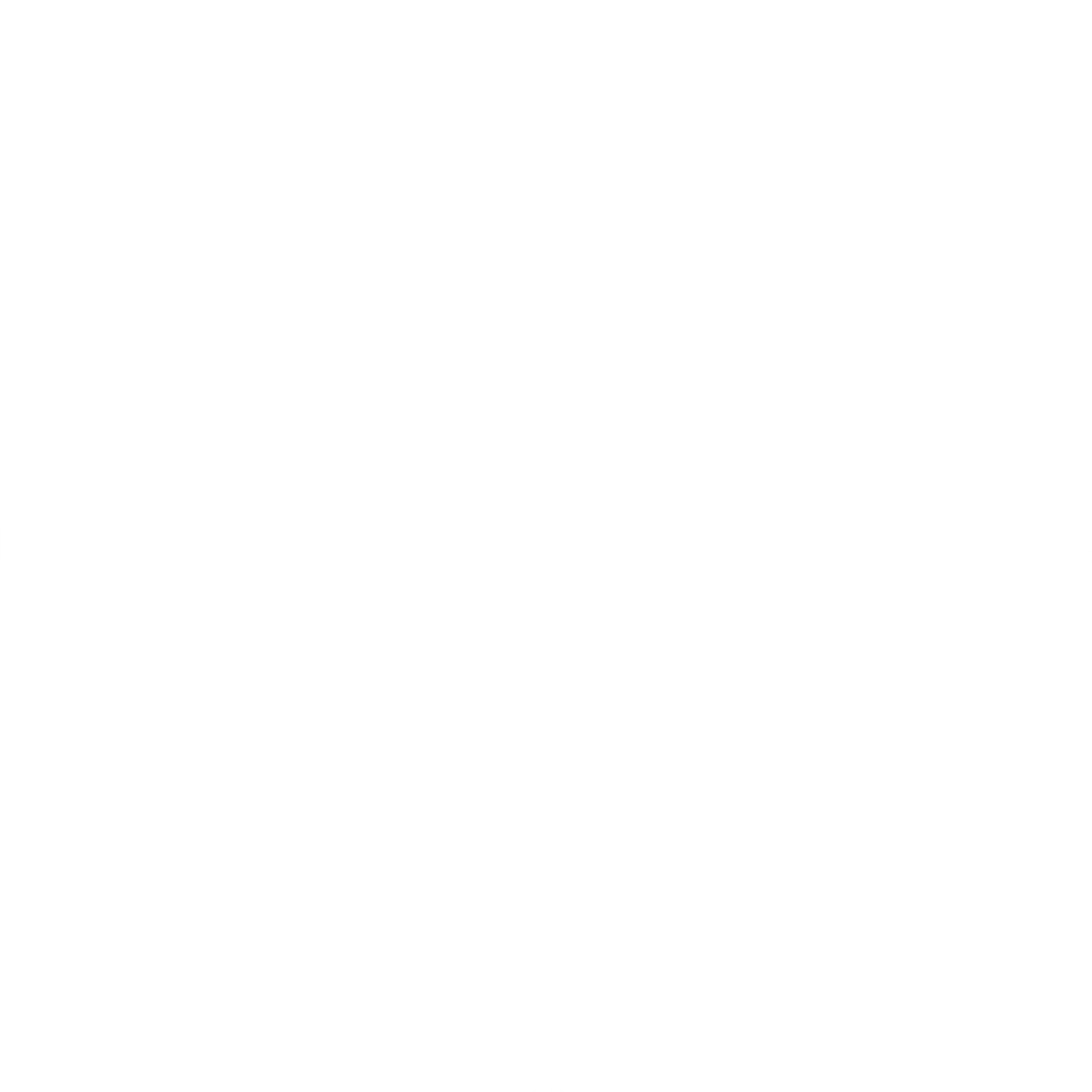 EDUCATION (5.8%)
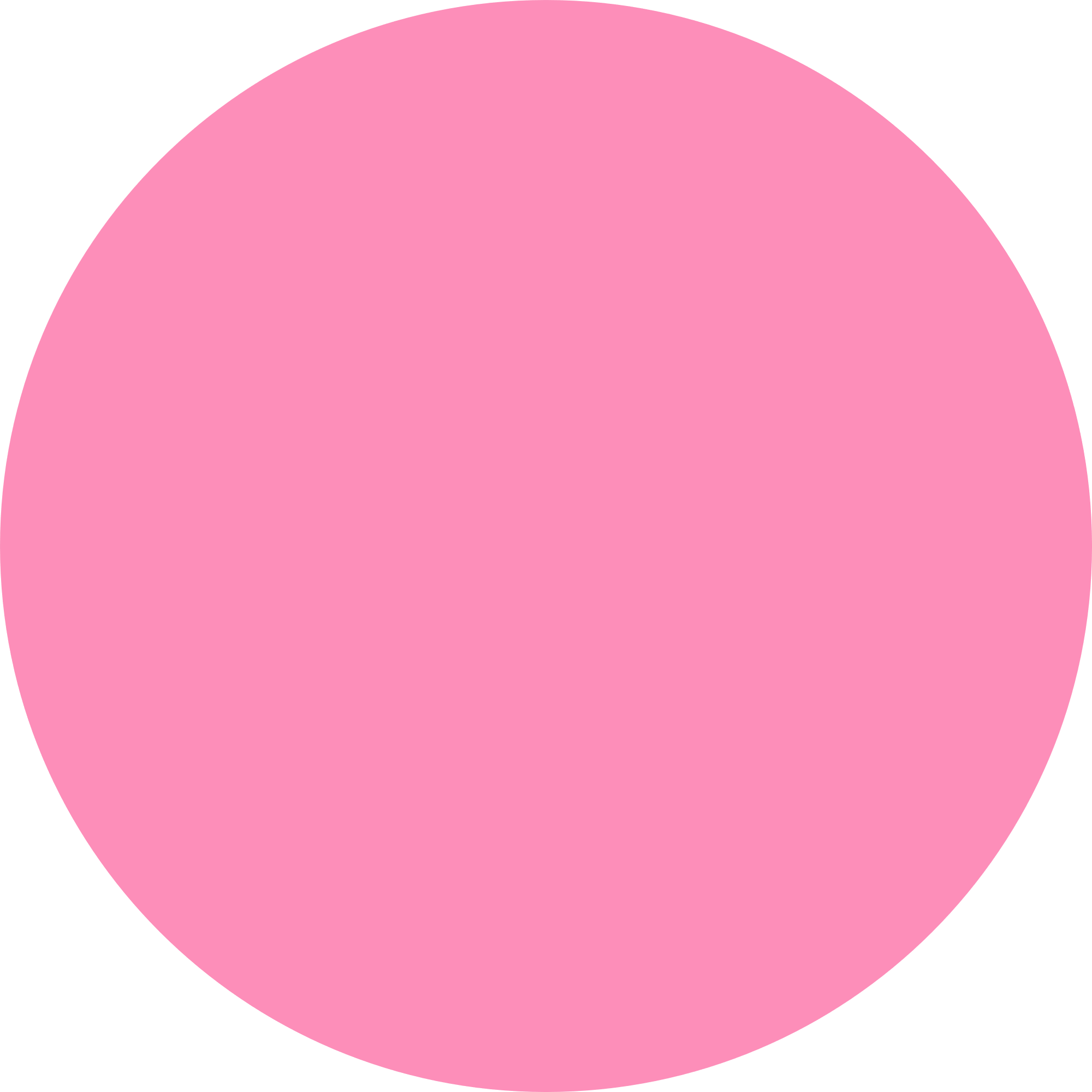 HOME IMPROVEMENTS (4.8%)
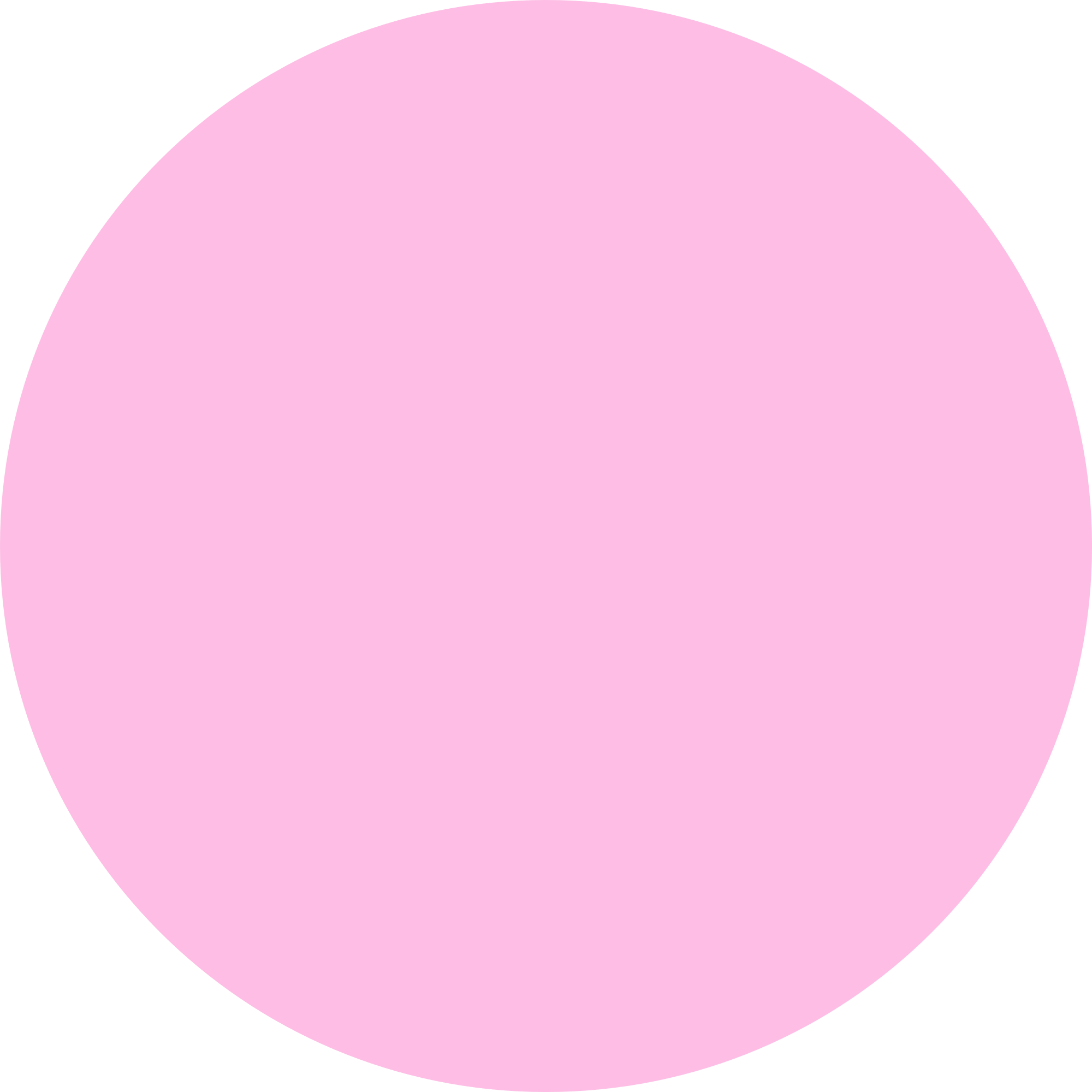 CLOTHES (1.9%)
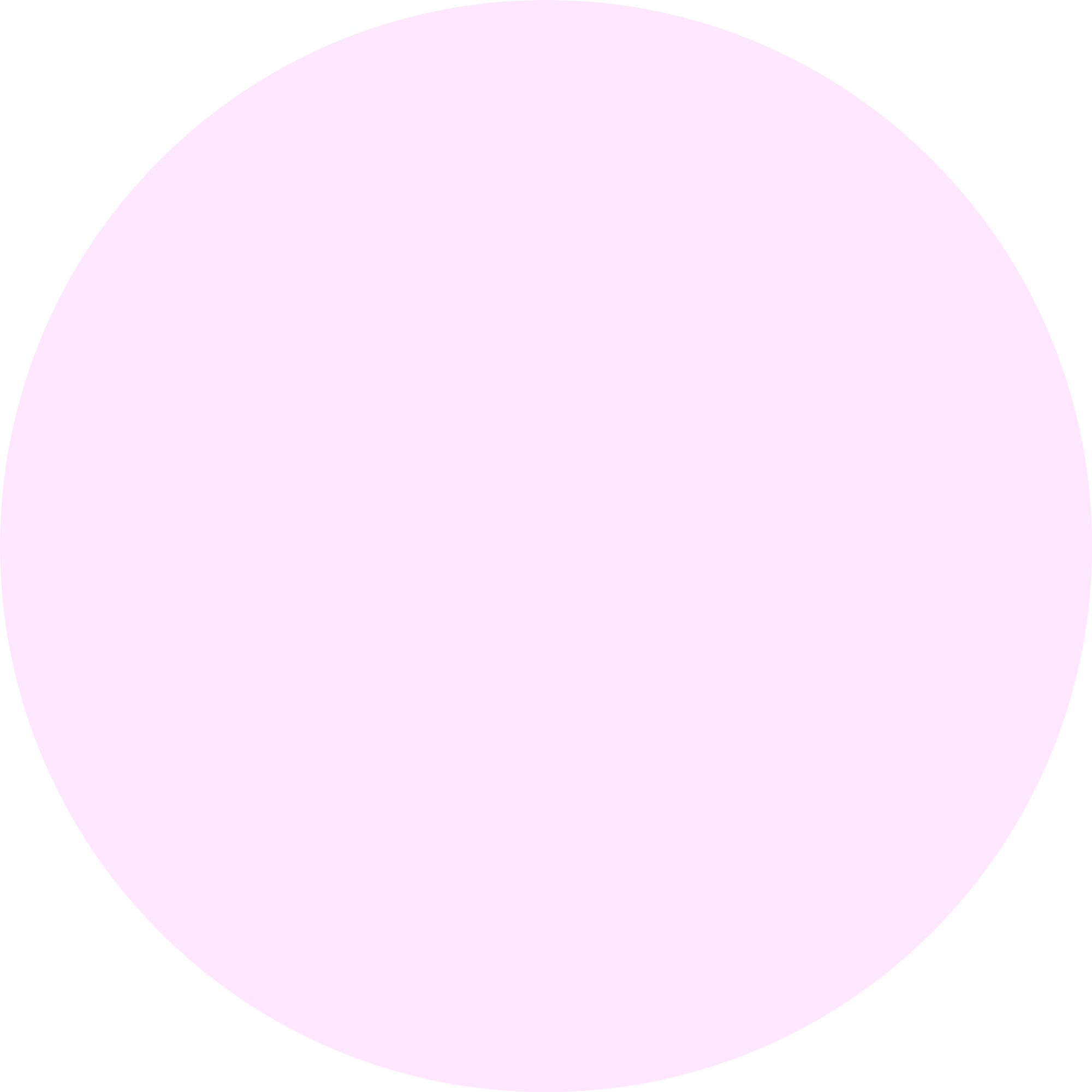 HEALTHCARE (1.2%)
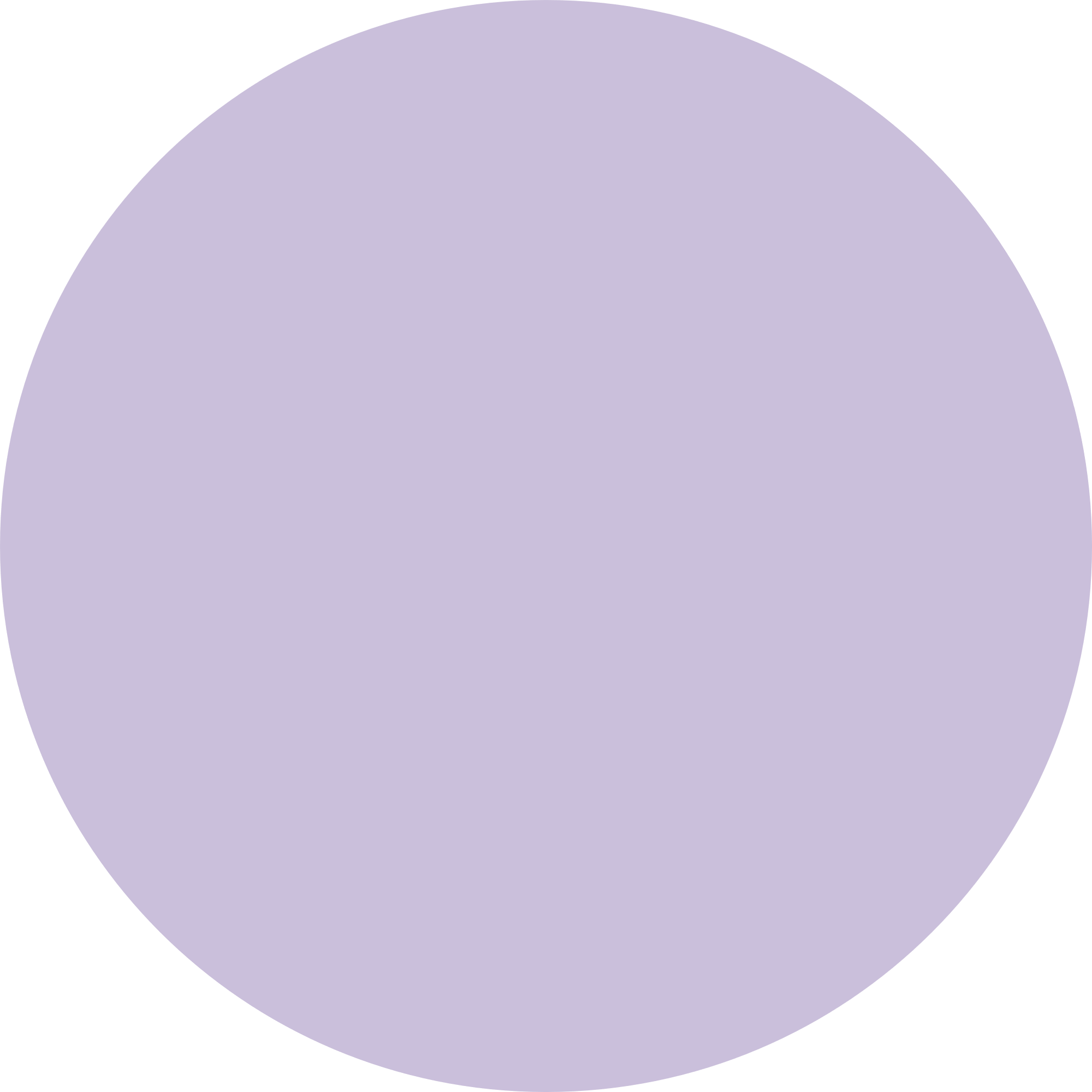 BASIC NEEDS (0.31%)
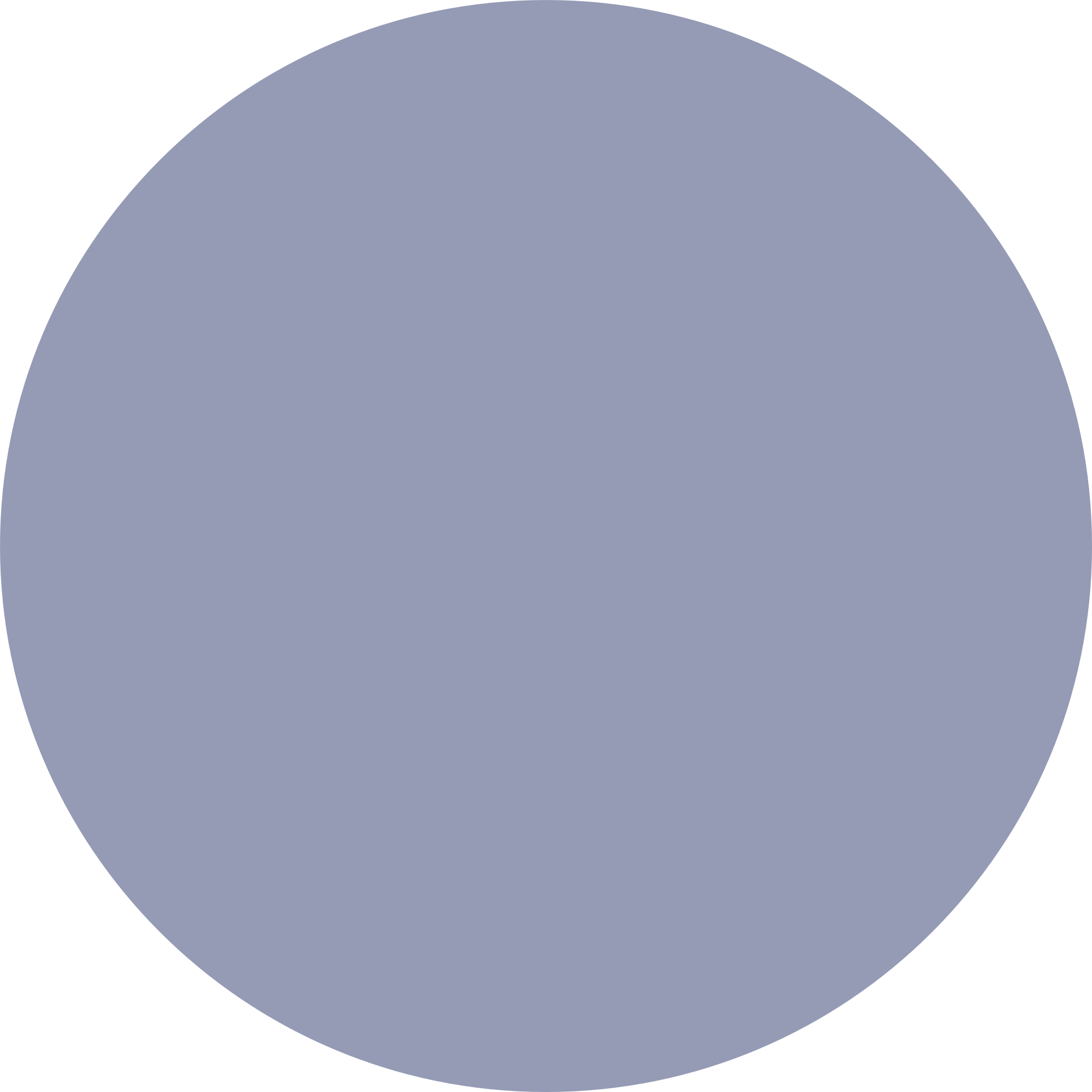 xx%
of the clients reported to better manage their budget, while 14.3% didn’t notice a change

Segment by gender, rural/urban, age, type of loans, etc
xx%
xx%
xx%
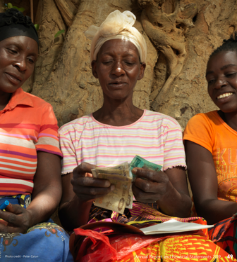 FSP ABC granted access to
PROPORTION OF POPULATION LIVING IN HOUSEHOLDS WITH ACCESS TO BASIC (FINANCIAL) SERVICES
PERCEPTION OF CHANGE IN QUALITY OF LIFE (AND REASONS)
Decrease
Increase
No change
xxx%
98.0%
xxx
of the women reported an improvement in their quality of life thanks to MLF’s loan (64.0% very much)
of the clients to their first formal loan, thus enabling them access to basic financial services
Segment by gender, rural/urban, age, type of loans, etc
These are the main reasons according to them:
Able to provide their children with basic needs (51.0%)
Feel more independent (36.6%)
Able to pay the school fees (34.0%)
Buying livestock, better clothing (28.4%)
Relief thanks to access to formal finance (13.3%)
FINANCIAL TOOLS/CHANGES IN LIQUID ASSETS
10
20
30
40
50
60
Change in clients’ savings/liquid assets:
2.0%
The rest of the women
said that their life hasn't really changed
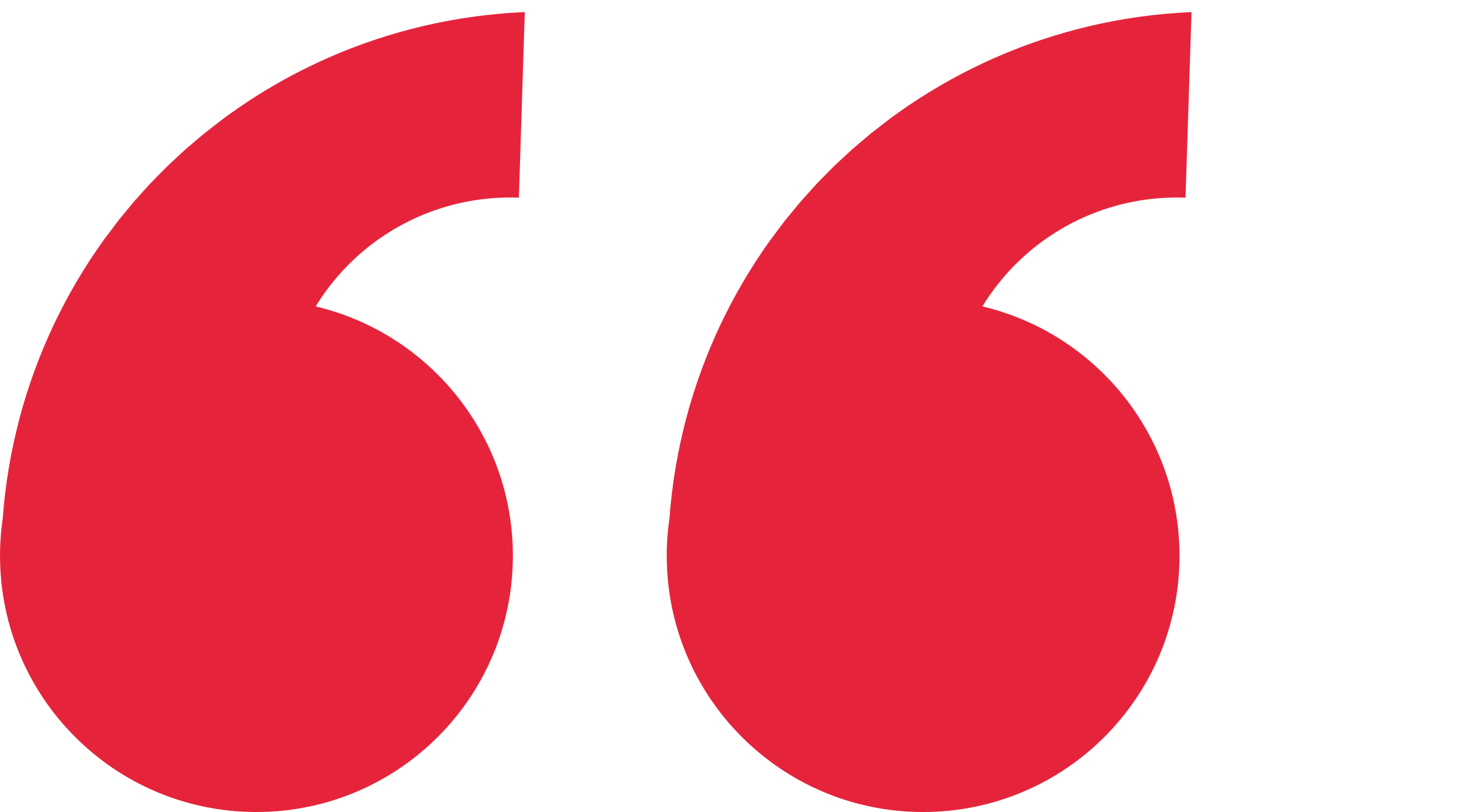 I am independent and I make good business with my bakery so I can provide life needs for my family
Here is how they use the extra cash flow / savings:
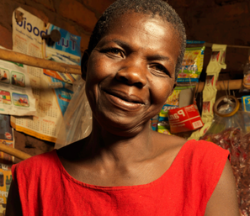 28.6%
12.5%
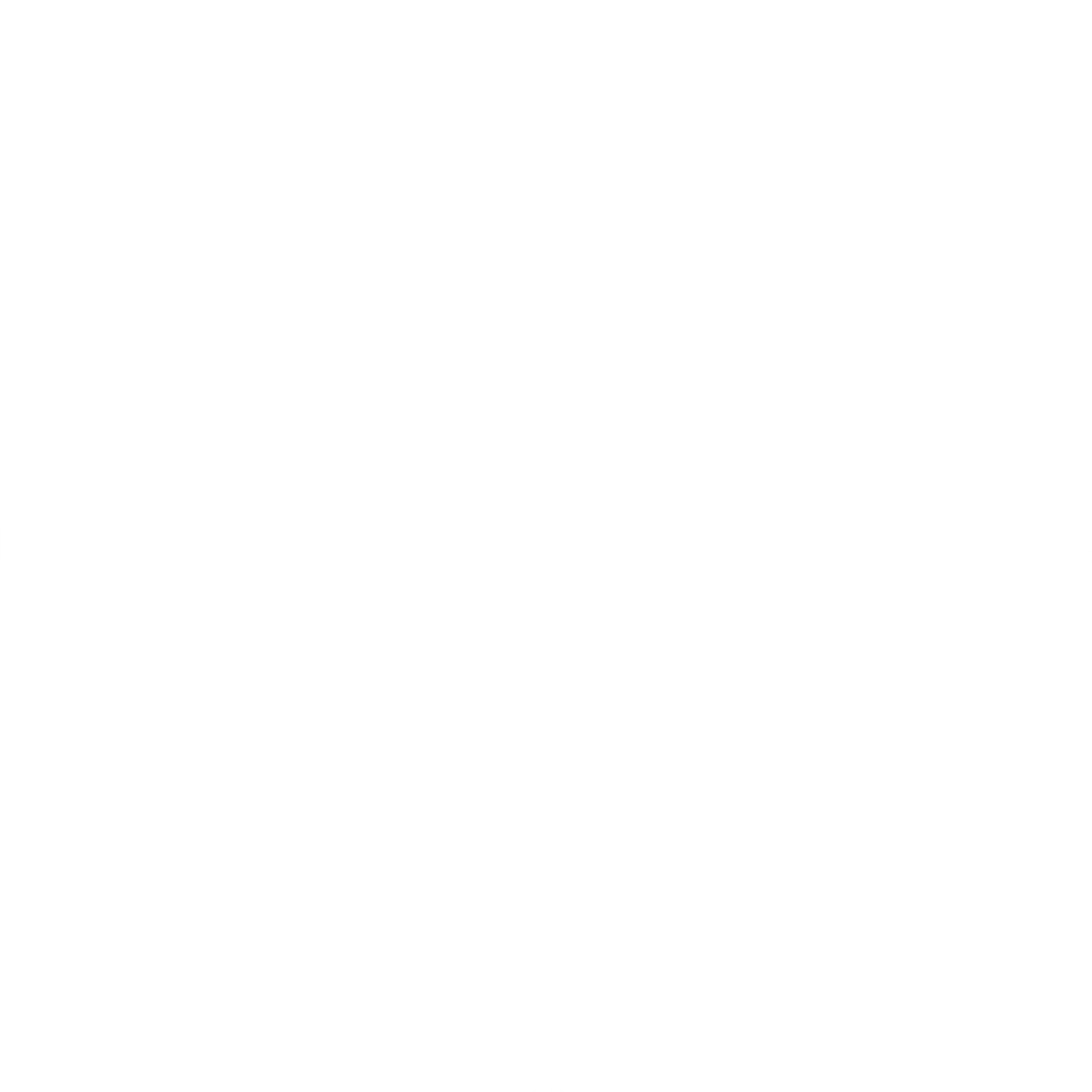 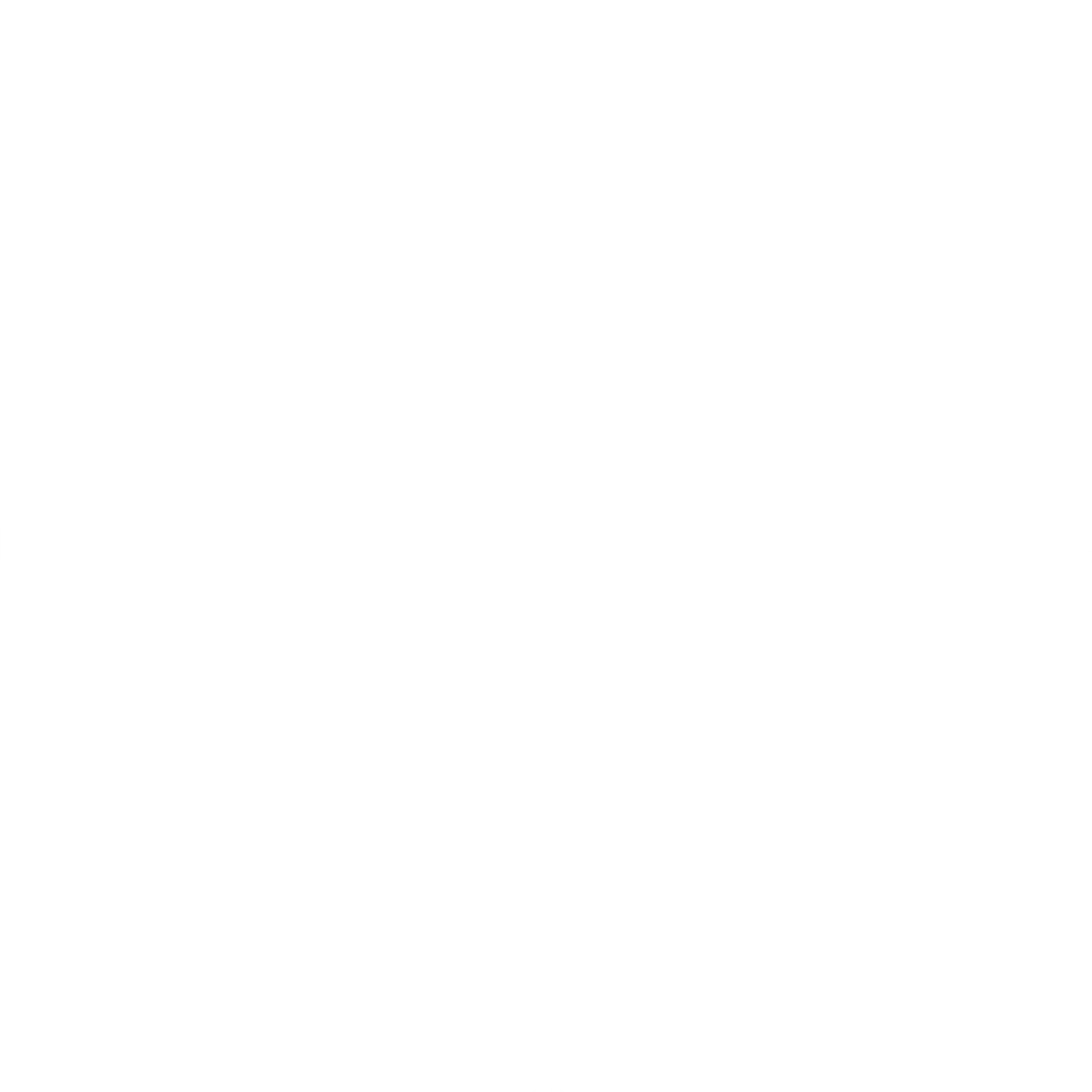 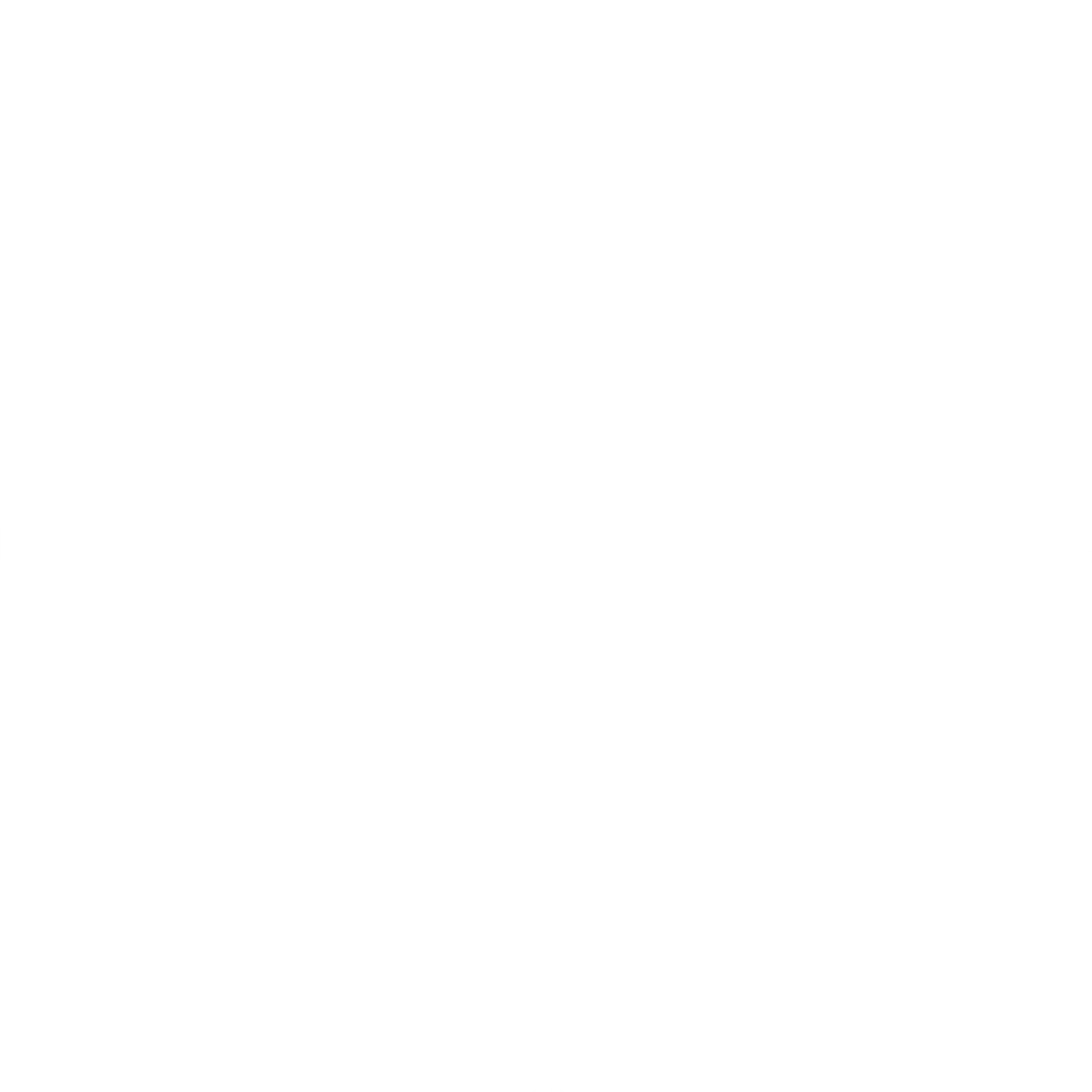 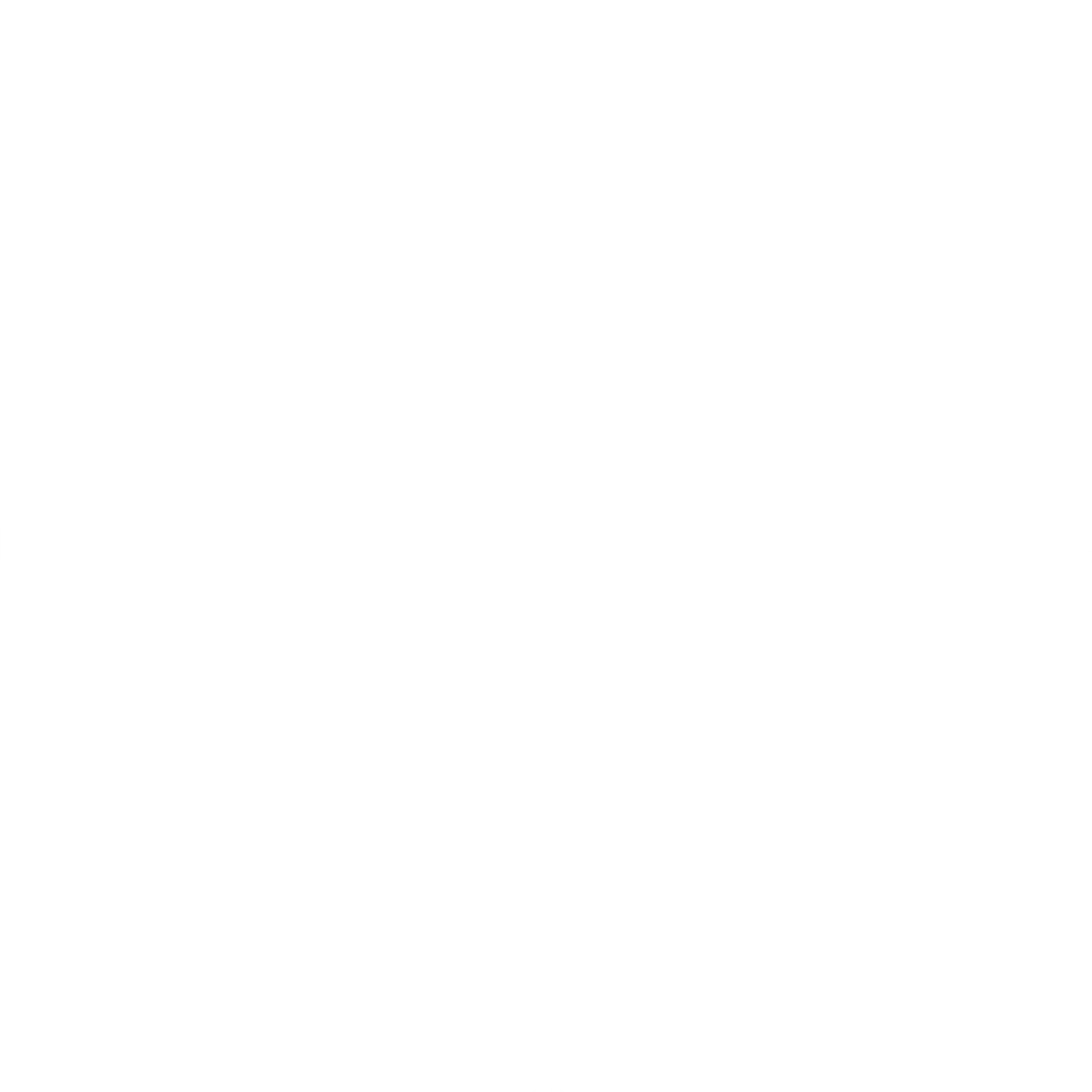 41.0%
21.4%
7.1%
10.7%
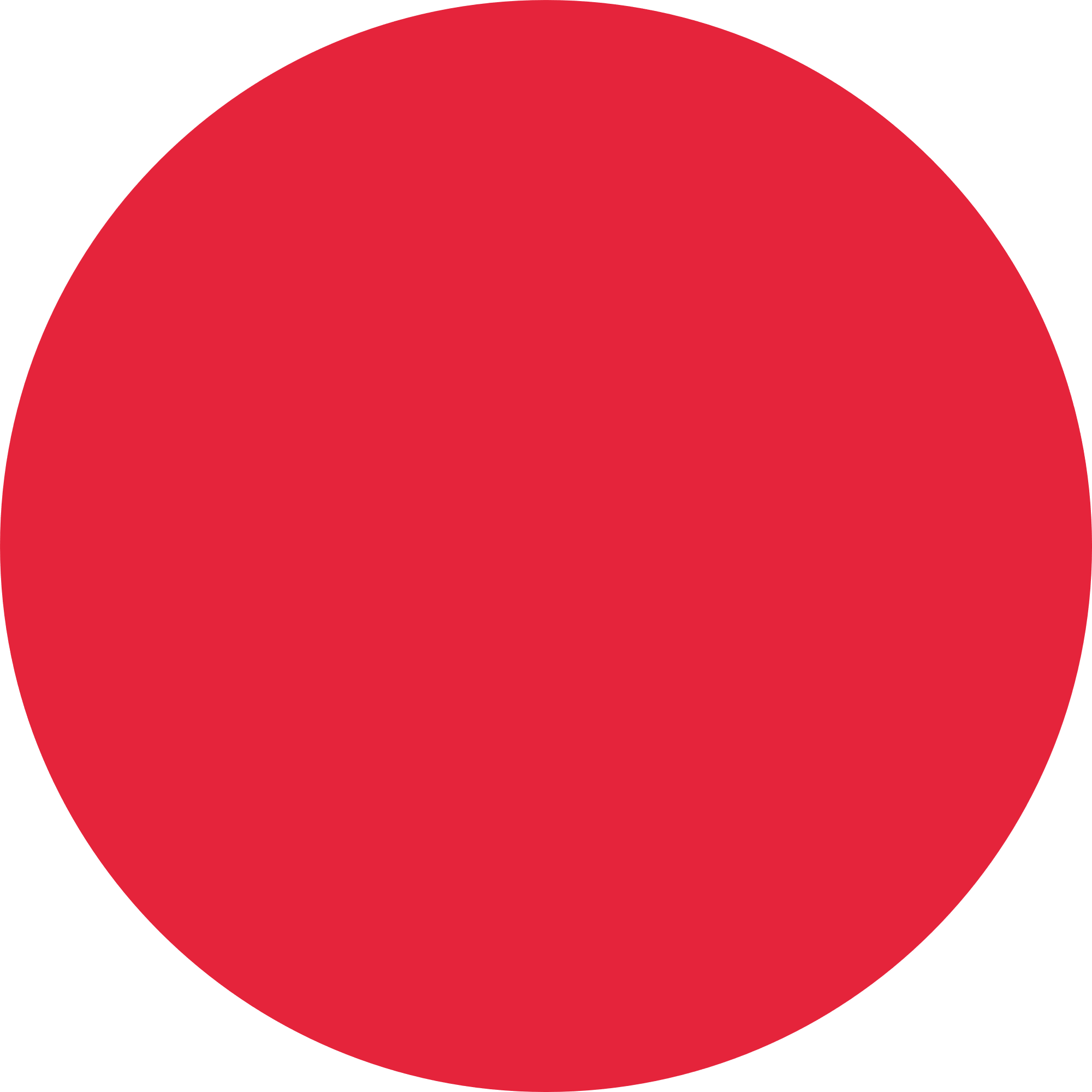 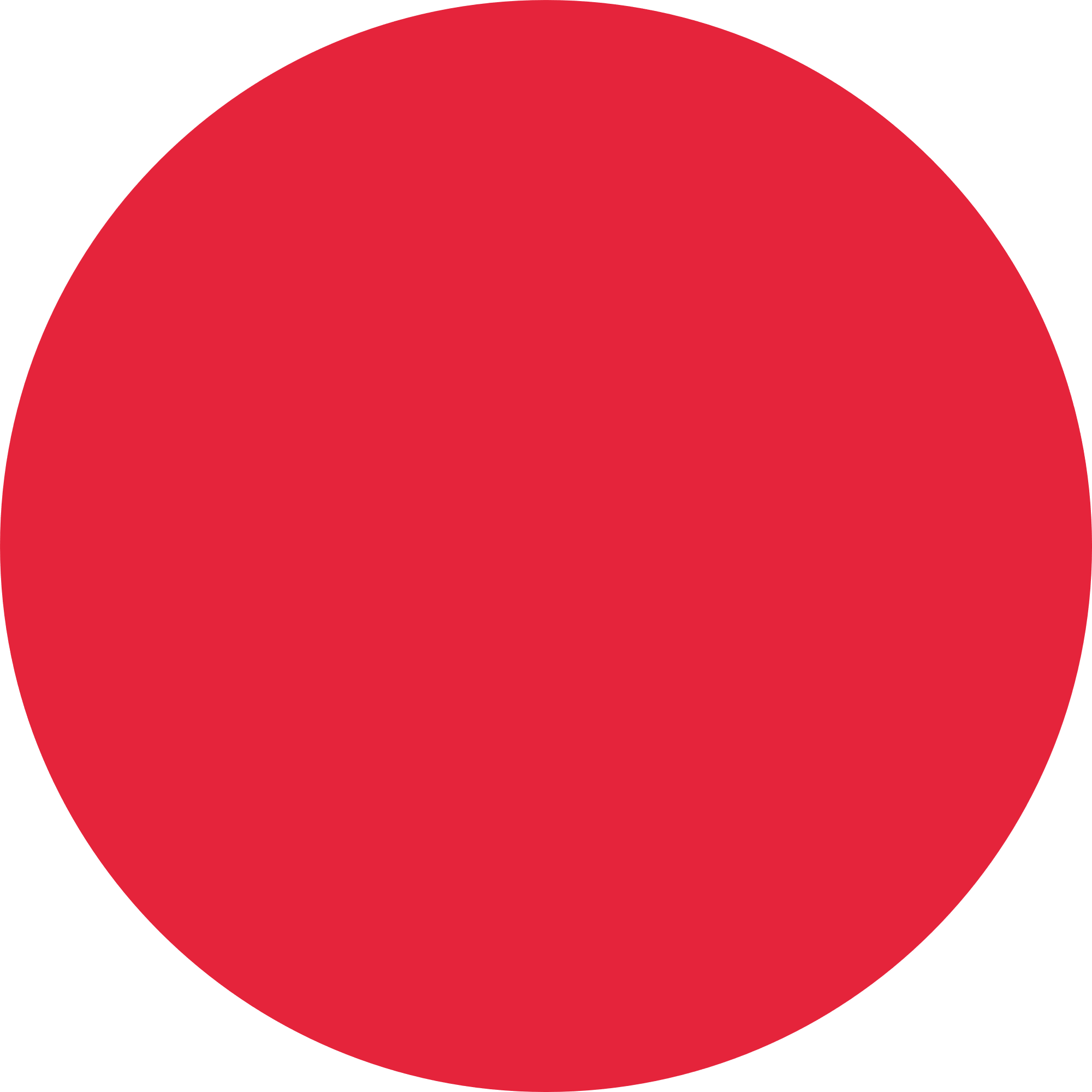 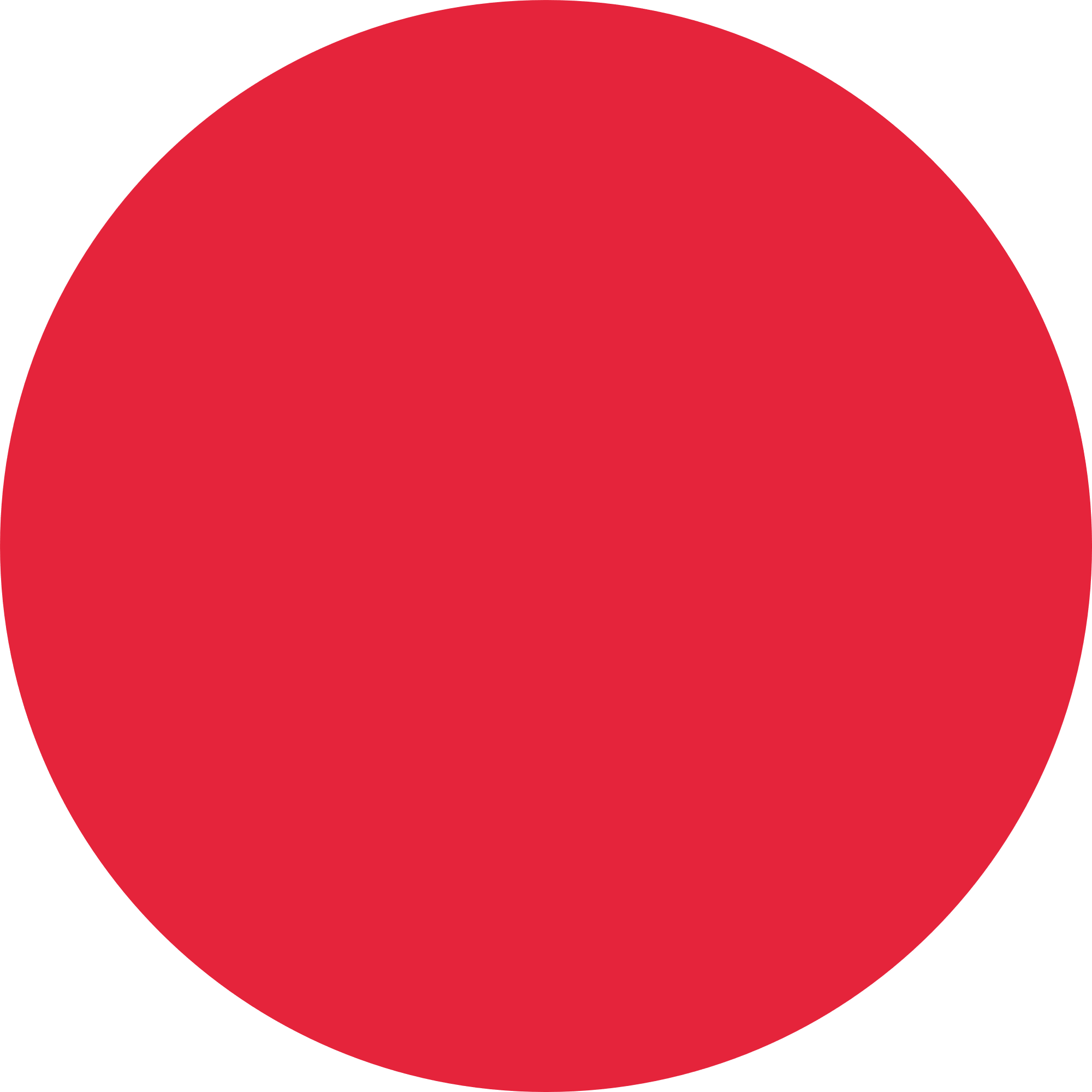 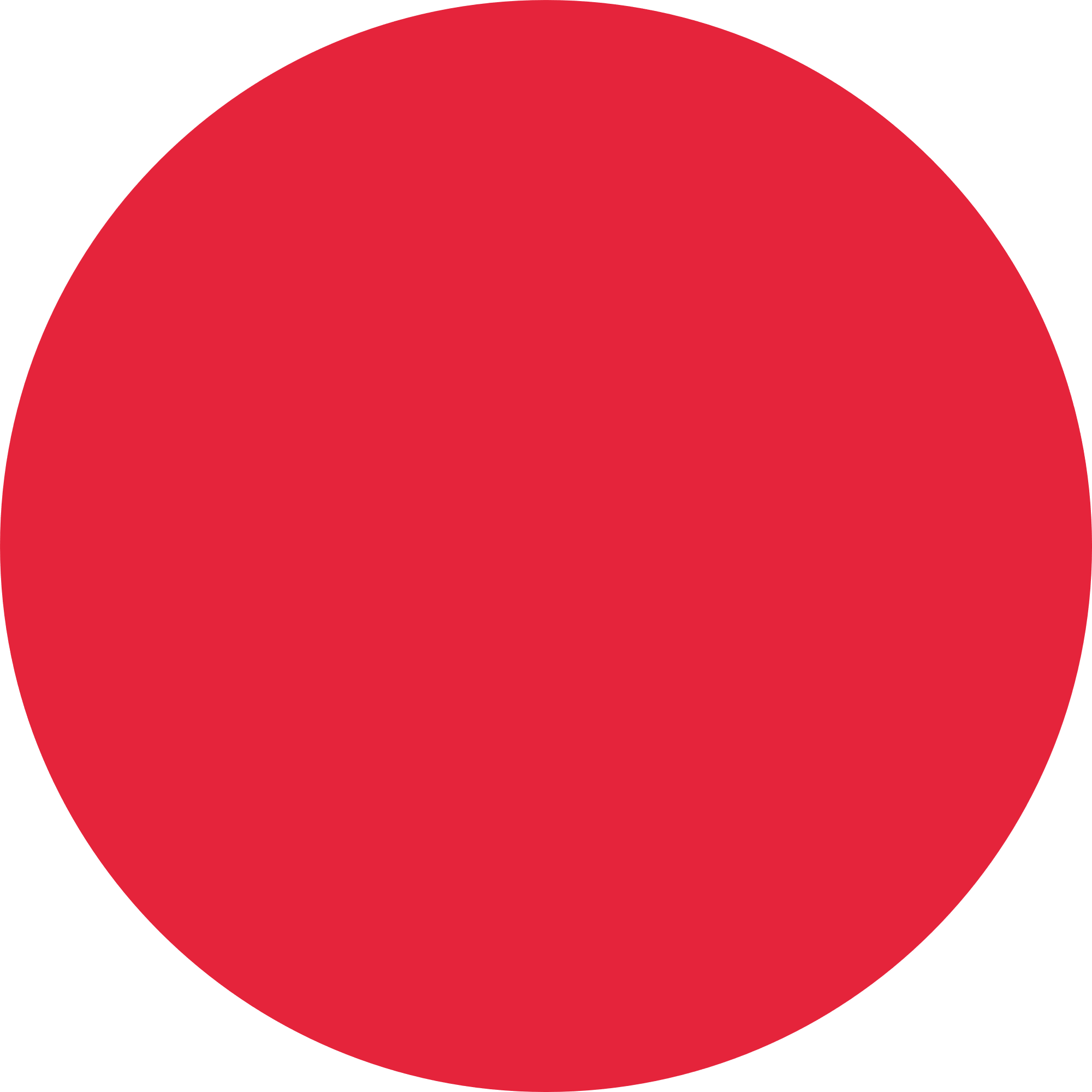 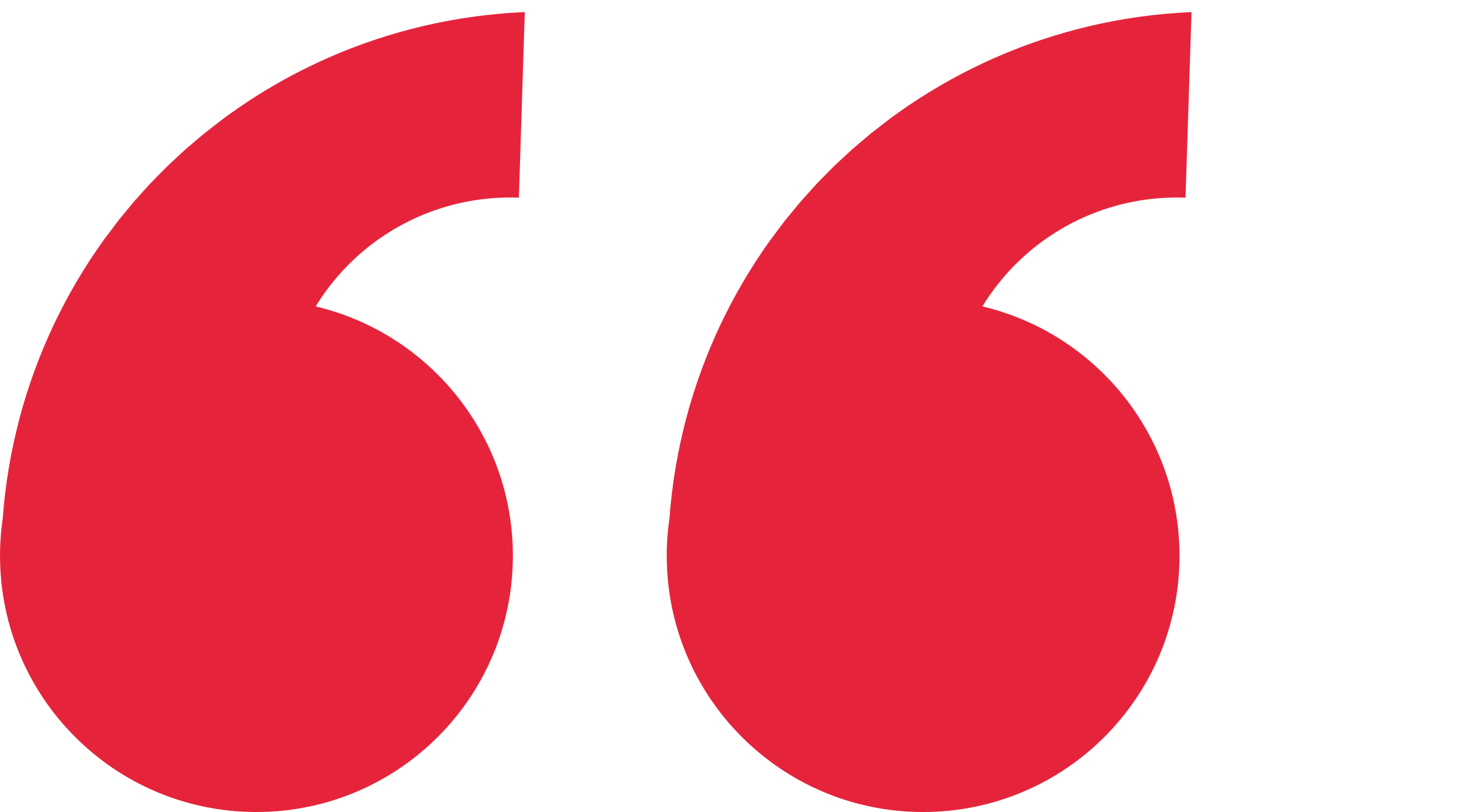 Increase their liquid assets (livestock, jewellery...)
Reinvest in their business
Place into savings
Home improvements, basic needs, education...
xx%
of the women reported an improvement in their capacity to make decisions using household resources (31.4% very much improved - 11.1% no change - 1.8% slightly deteriorated).
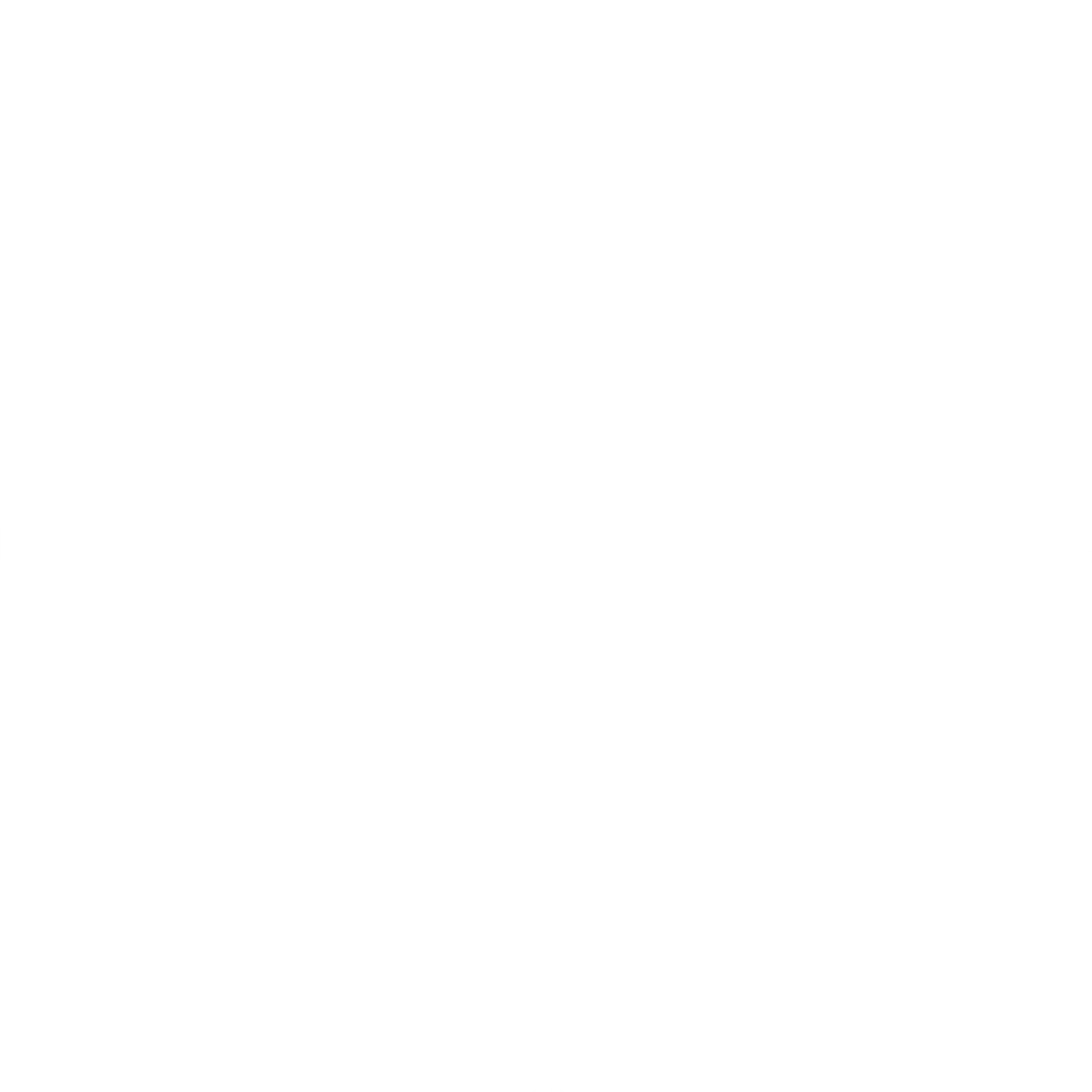 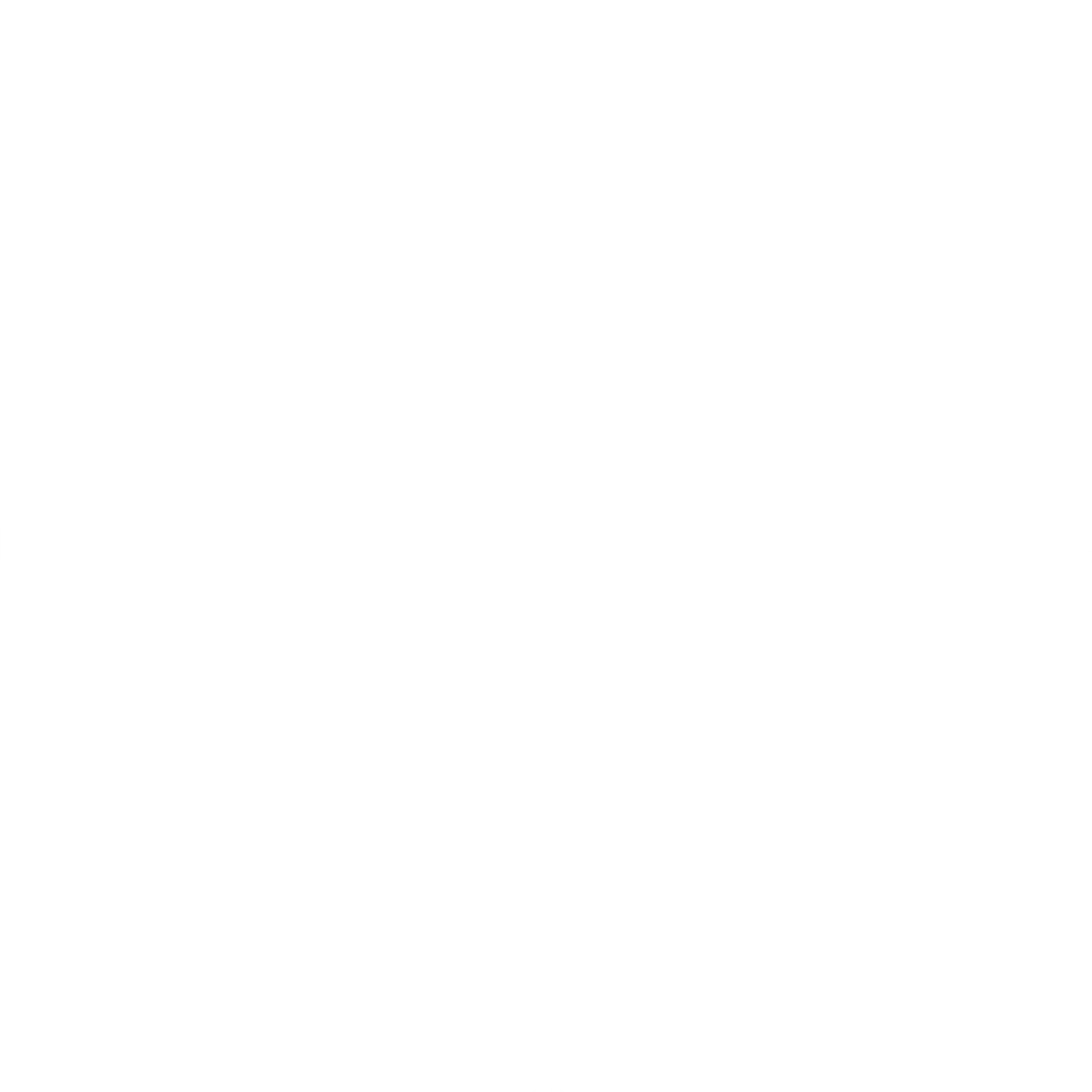 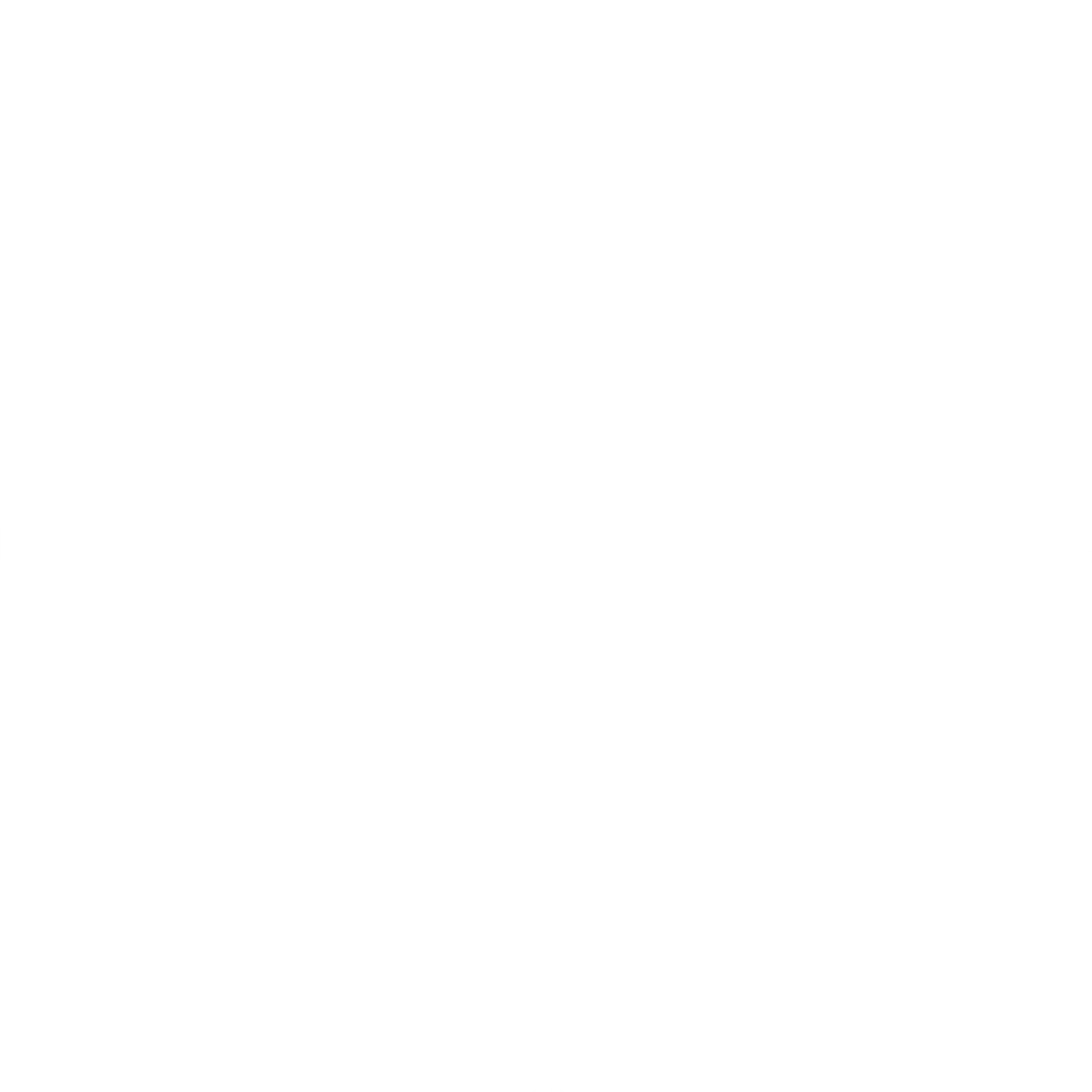 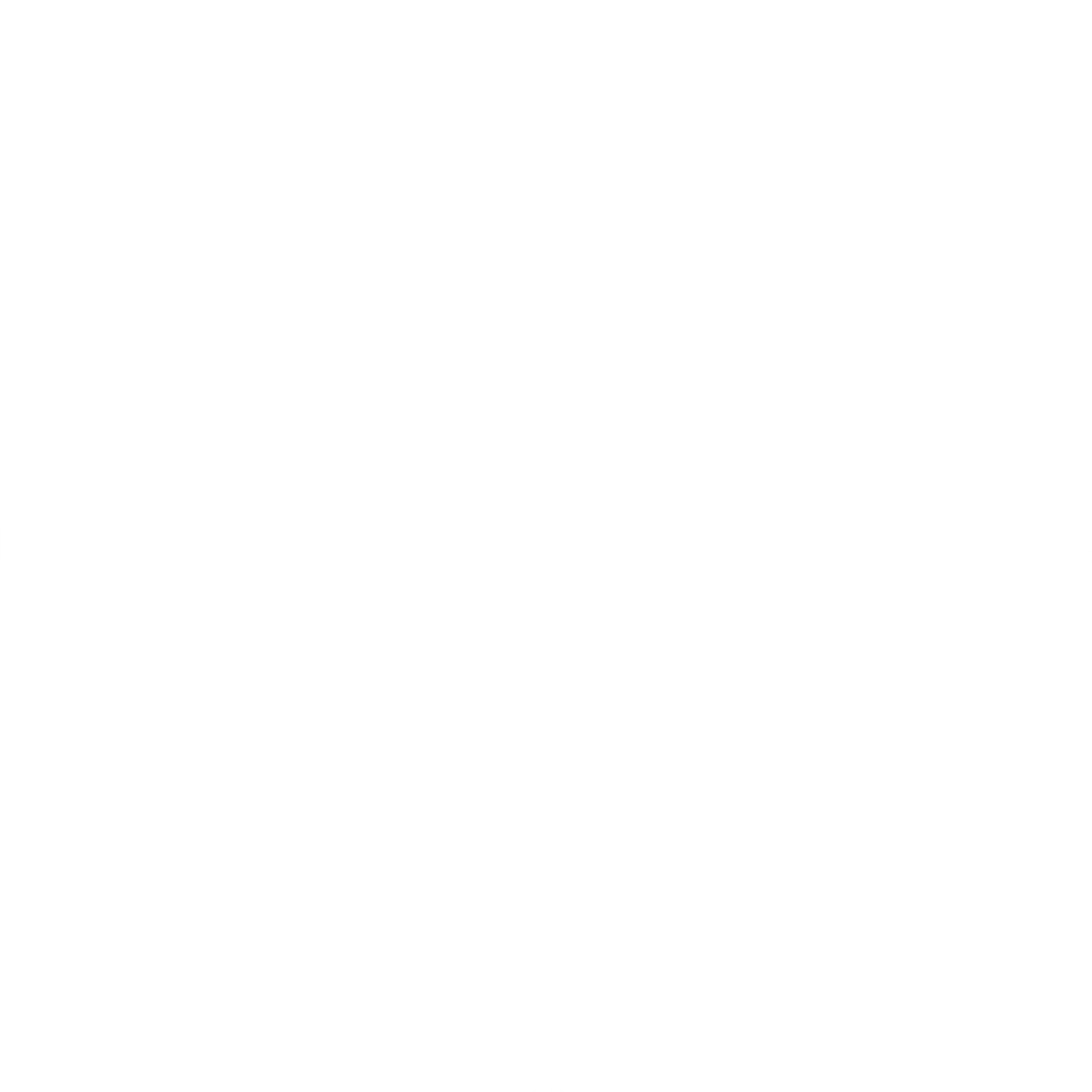 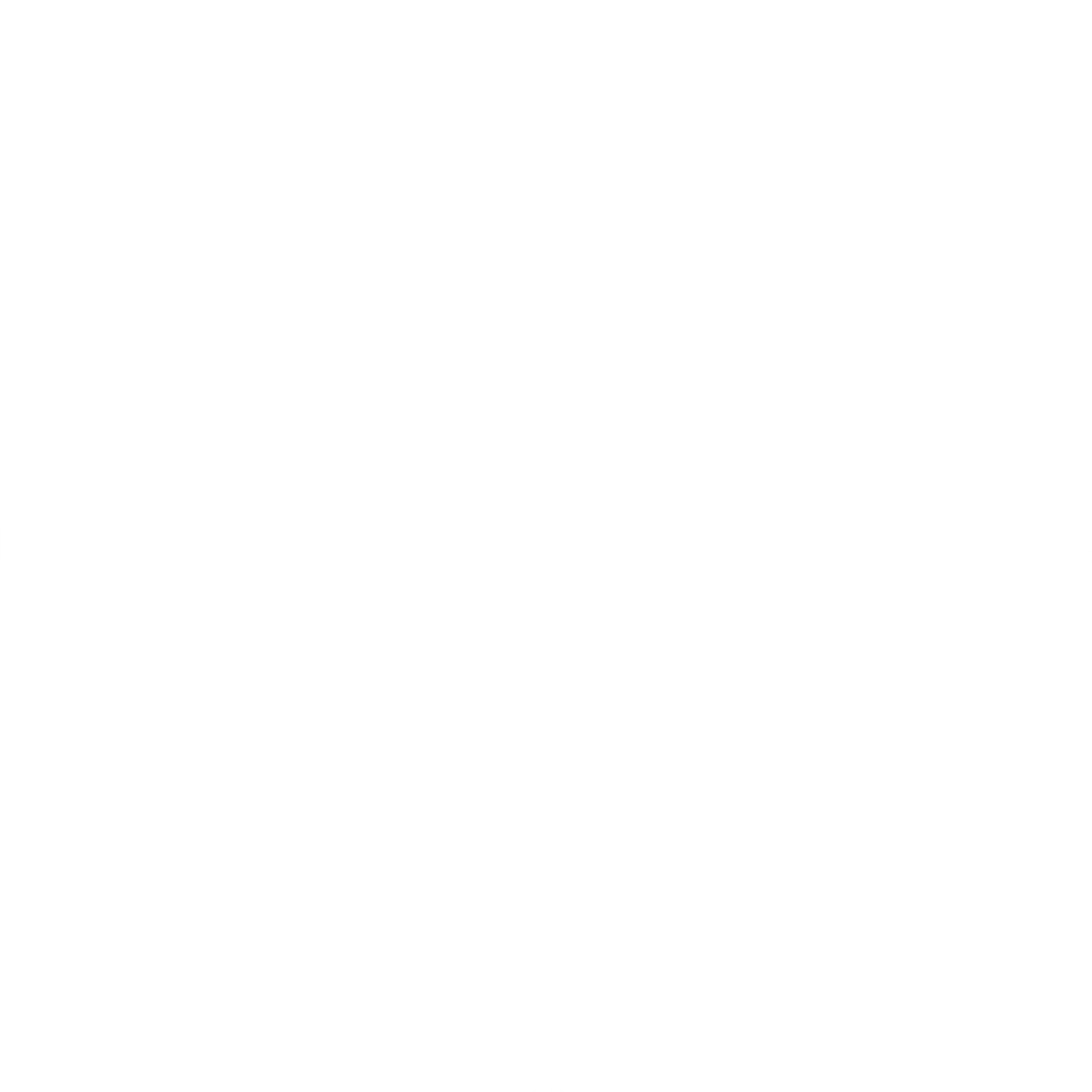 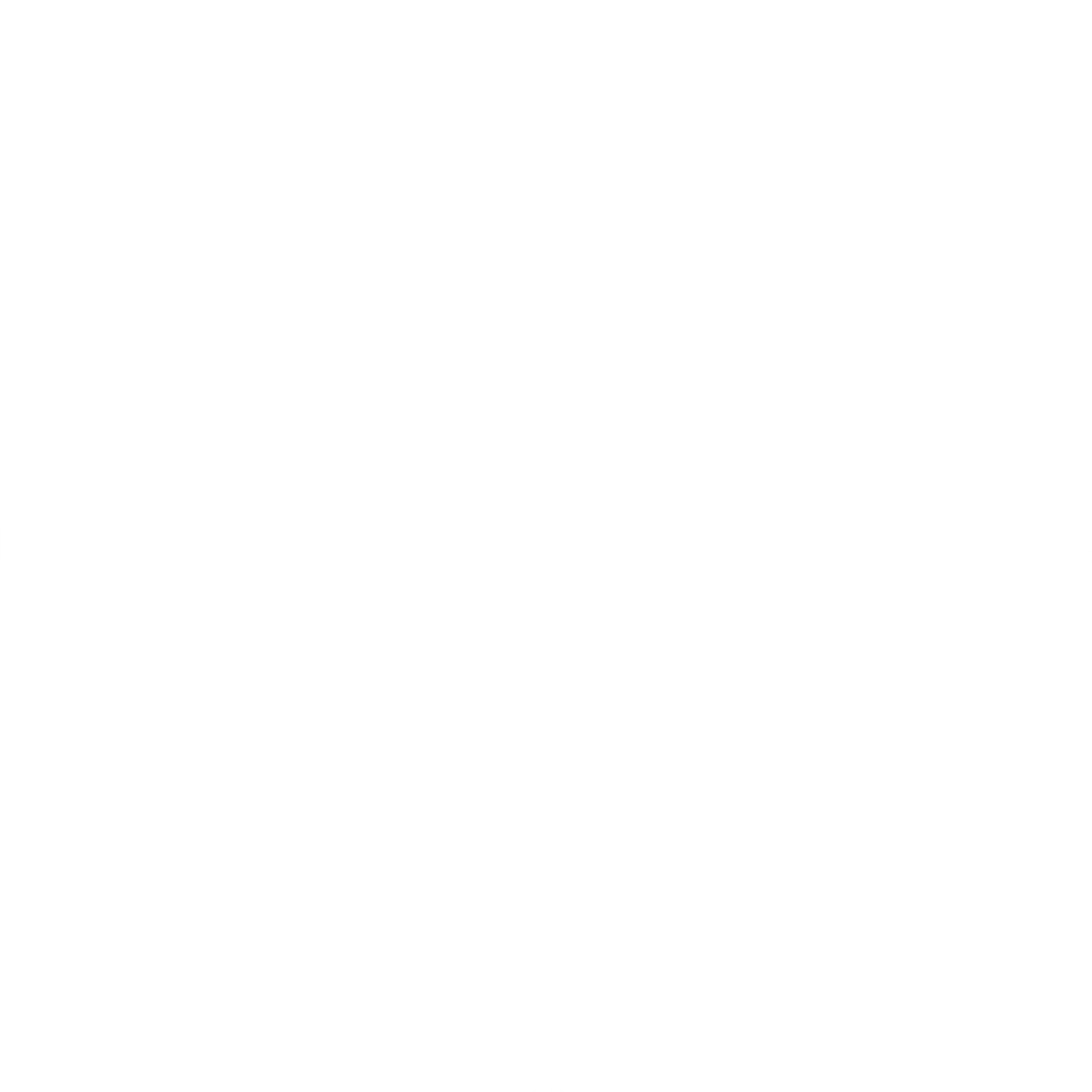 xx%
33.3%
5.4%
26.6%
7.6%
20%
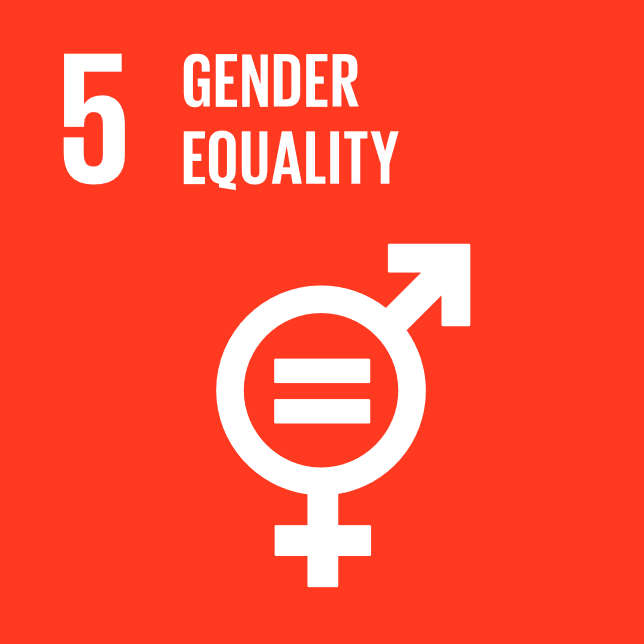 SDG 5
Gender Equality
saw an improvement
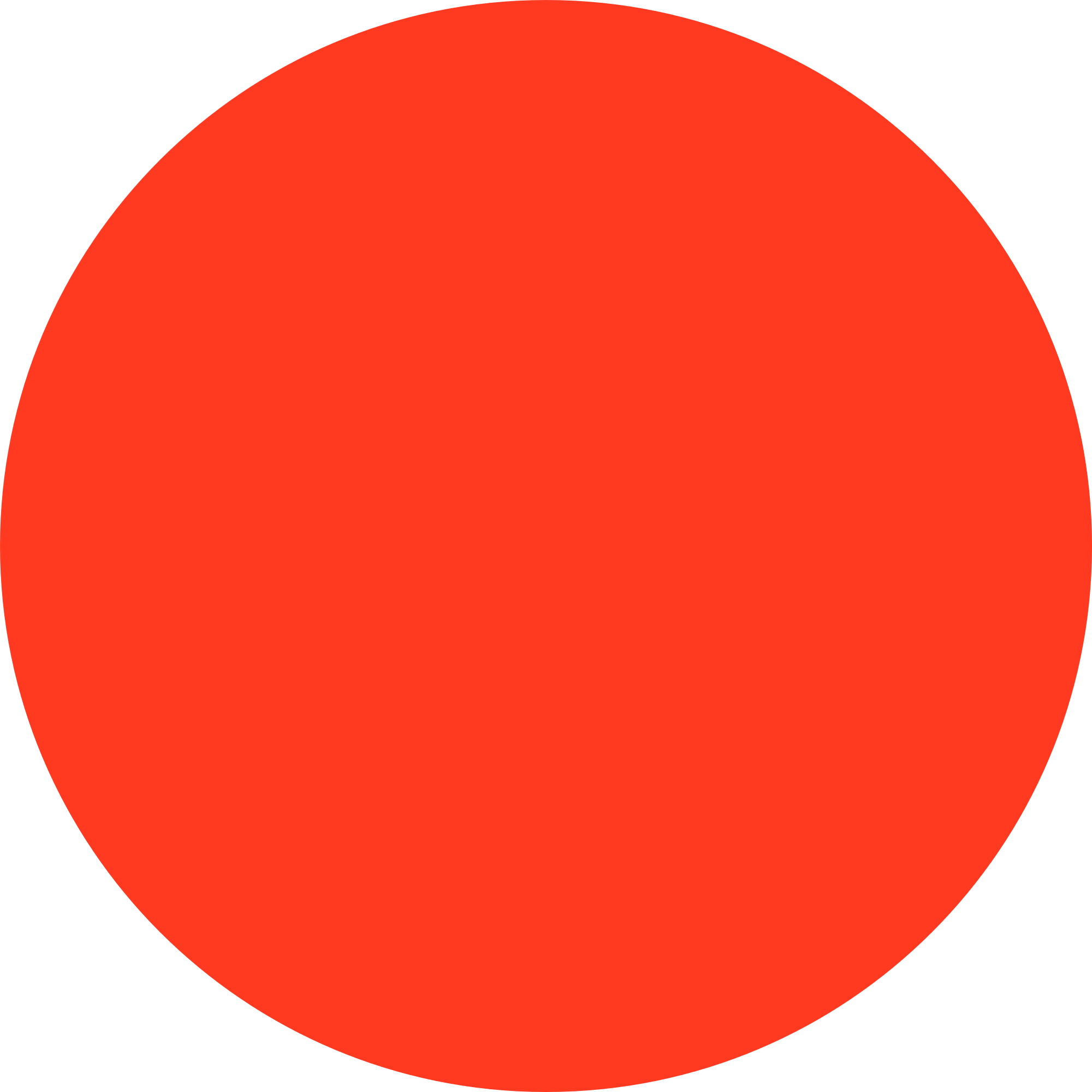 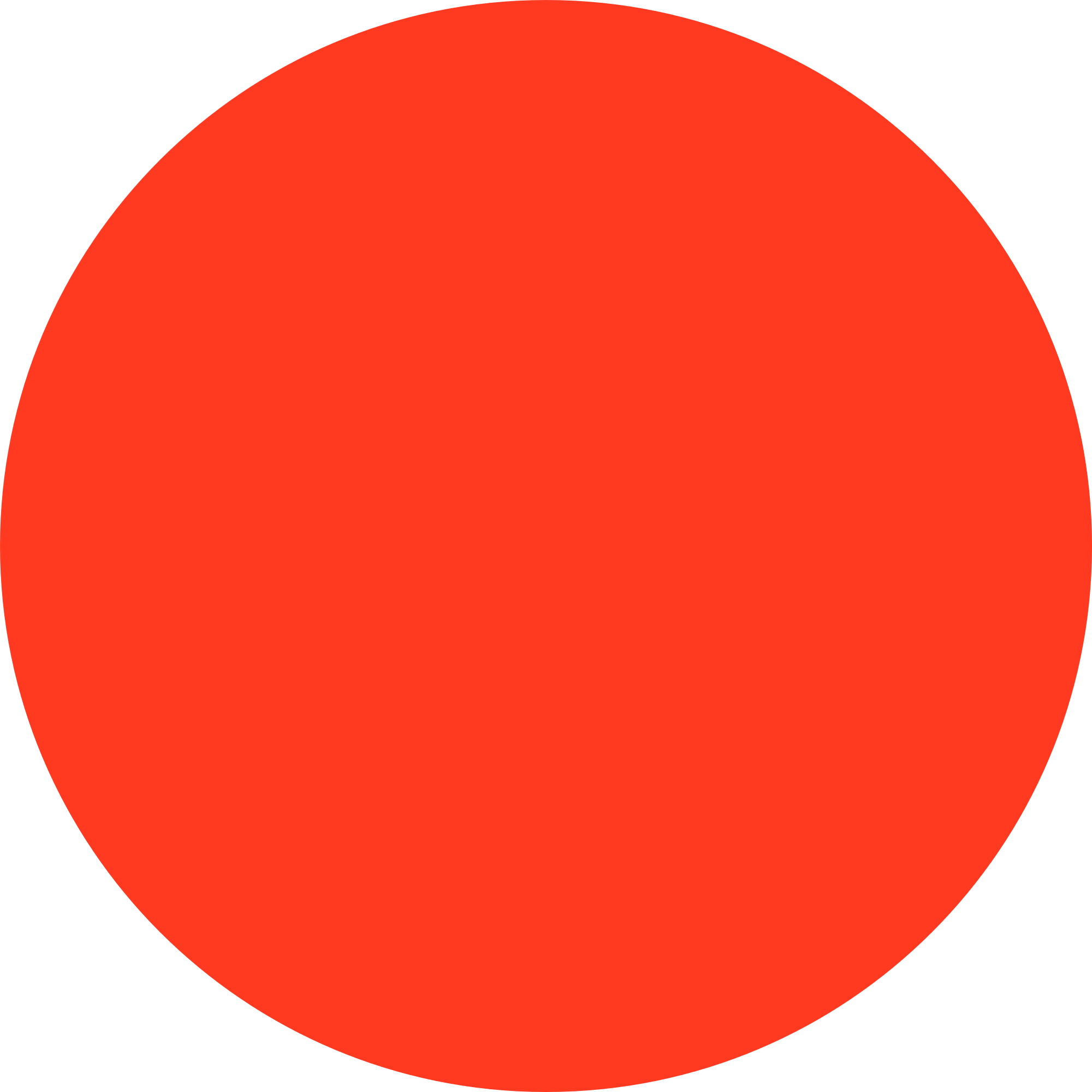 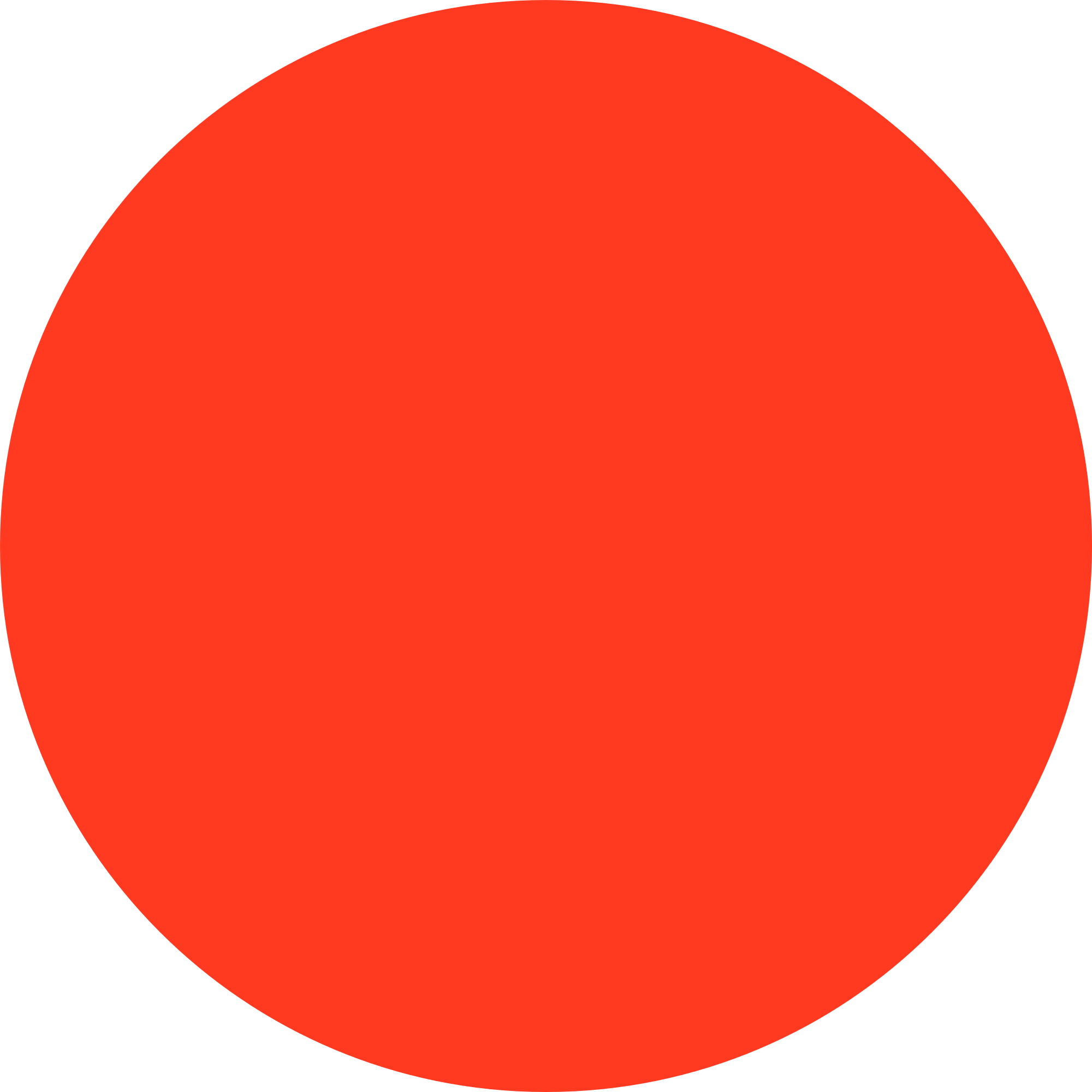 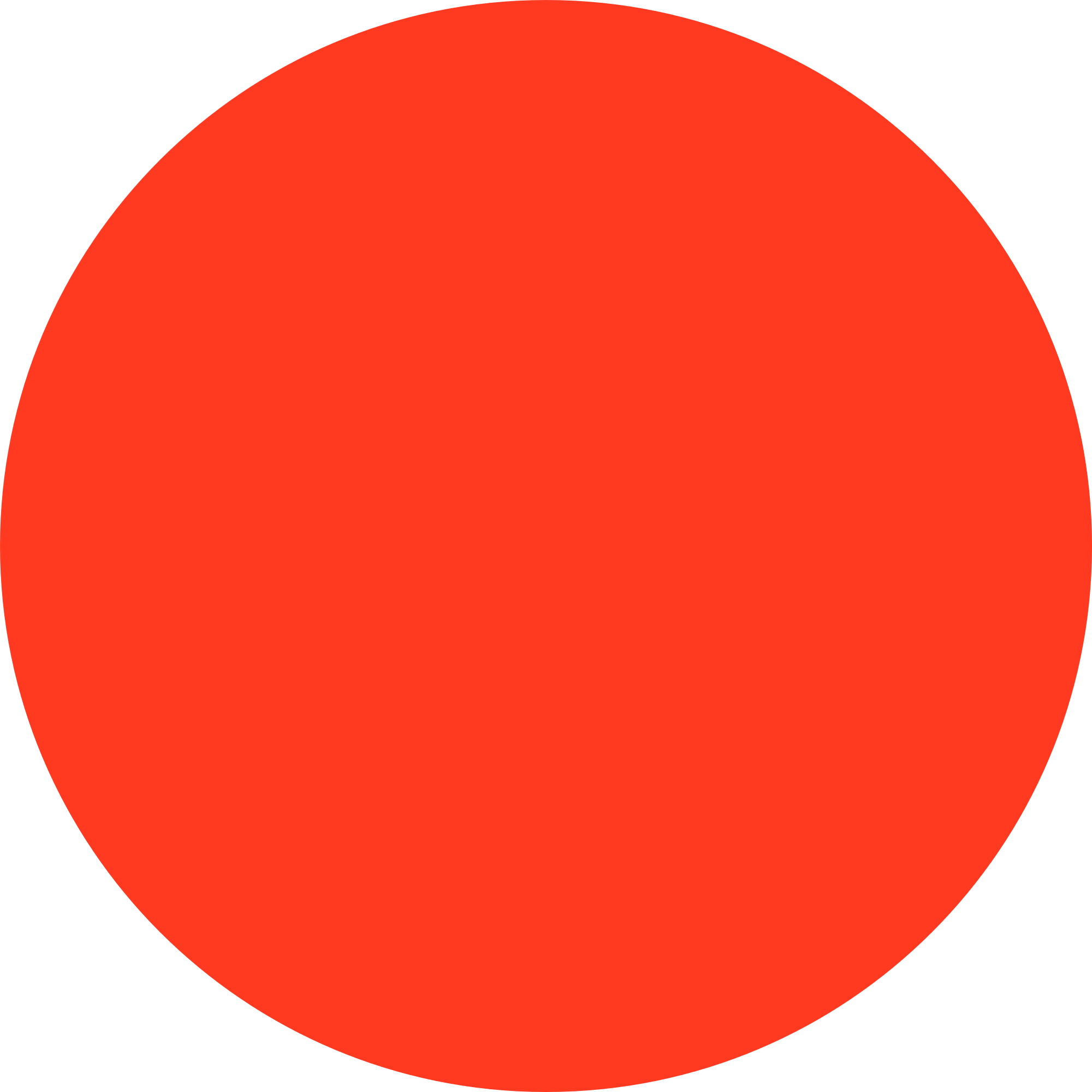 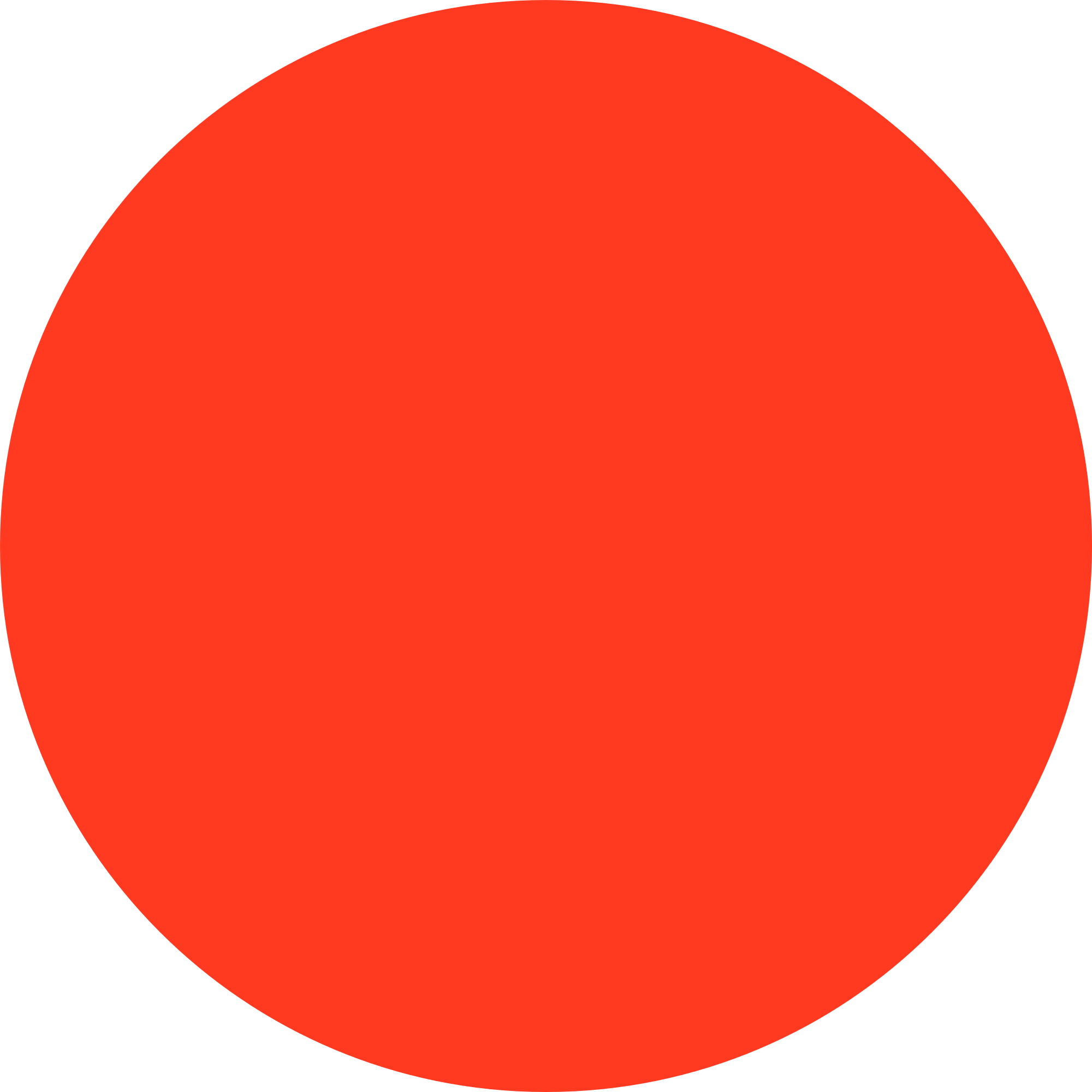 Target 5.1
% OF WOMEN WHO REPORT THAT THEY ARE MORE  COMFORTABLE VOICING THEIR OPINIONS
Part of a community (church, savings group)
Advice their relatives on finance
Group leader through the group loan
No change: already confident
More influence
End of all forms of discrimination against all women and girls everywhere
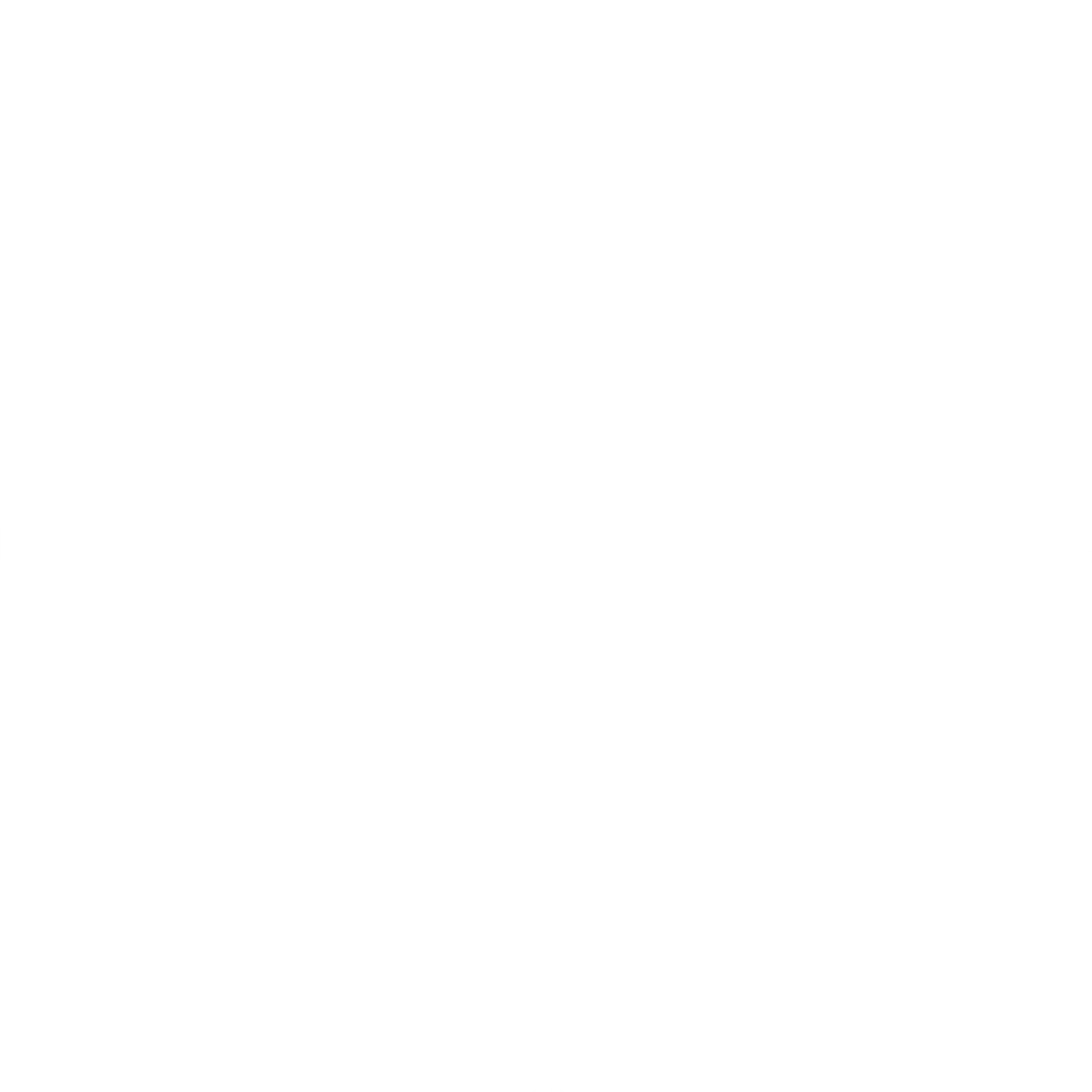 CAPACITY TO MAKE DECISIONS REGARDING 
THE USE OF THE HOUSEHOLDS RESOURCES
94,6%
xx%
Household assets bought with the client's money by the decision of the client
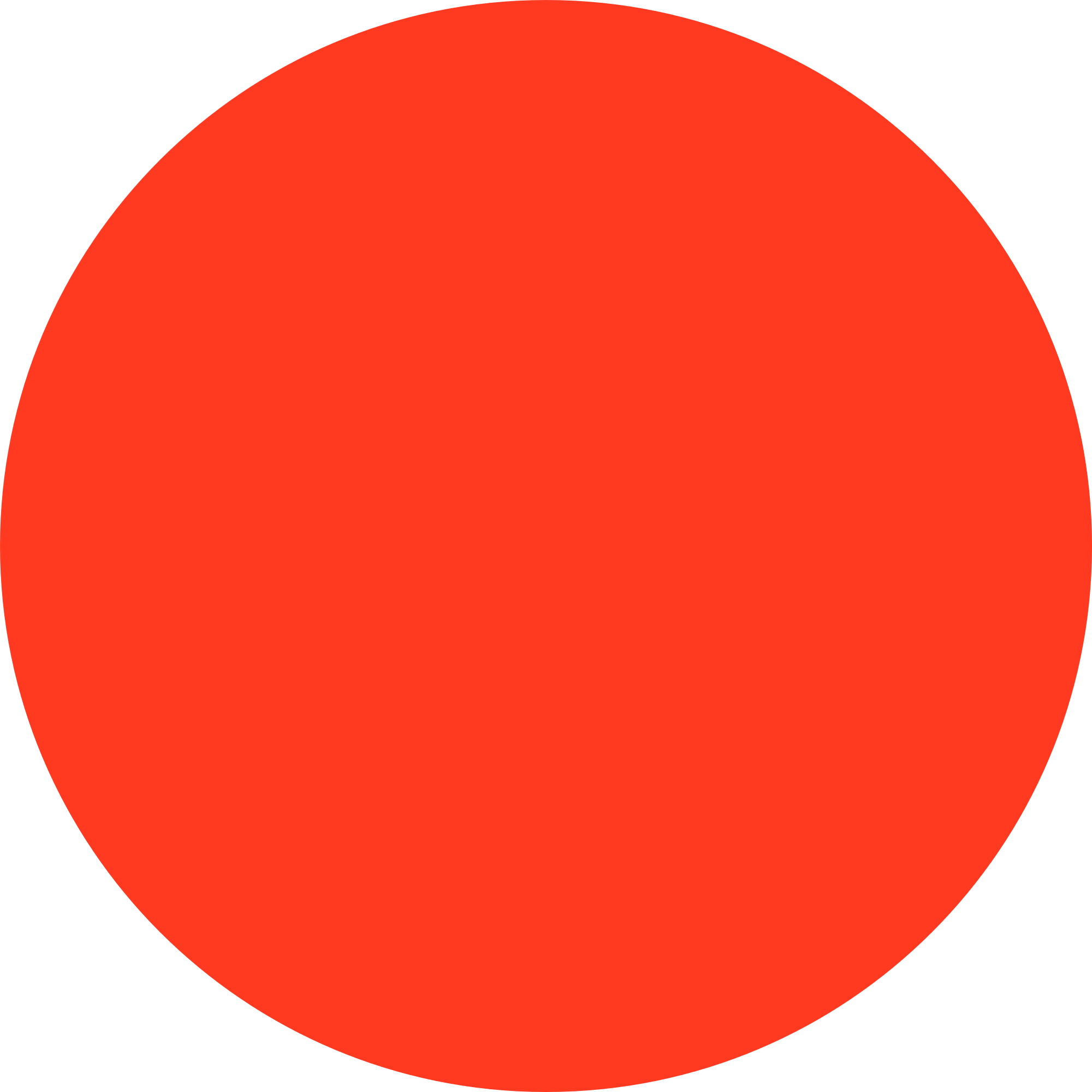 More confident to voice their opinion
% OF WOMEN WHO REPORT A PERCEPTION OF DECREASED DISCRIMINATION / EASIER ACCESS TO WORK
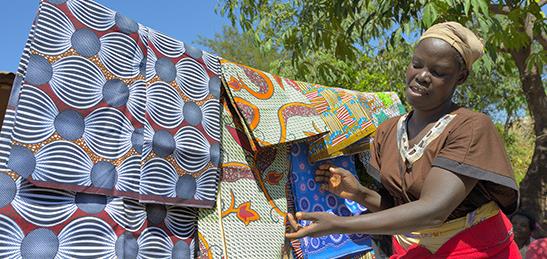 of the women face discrimination before taking a loan
xx%
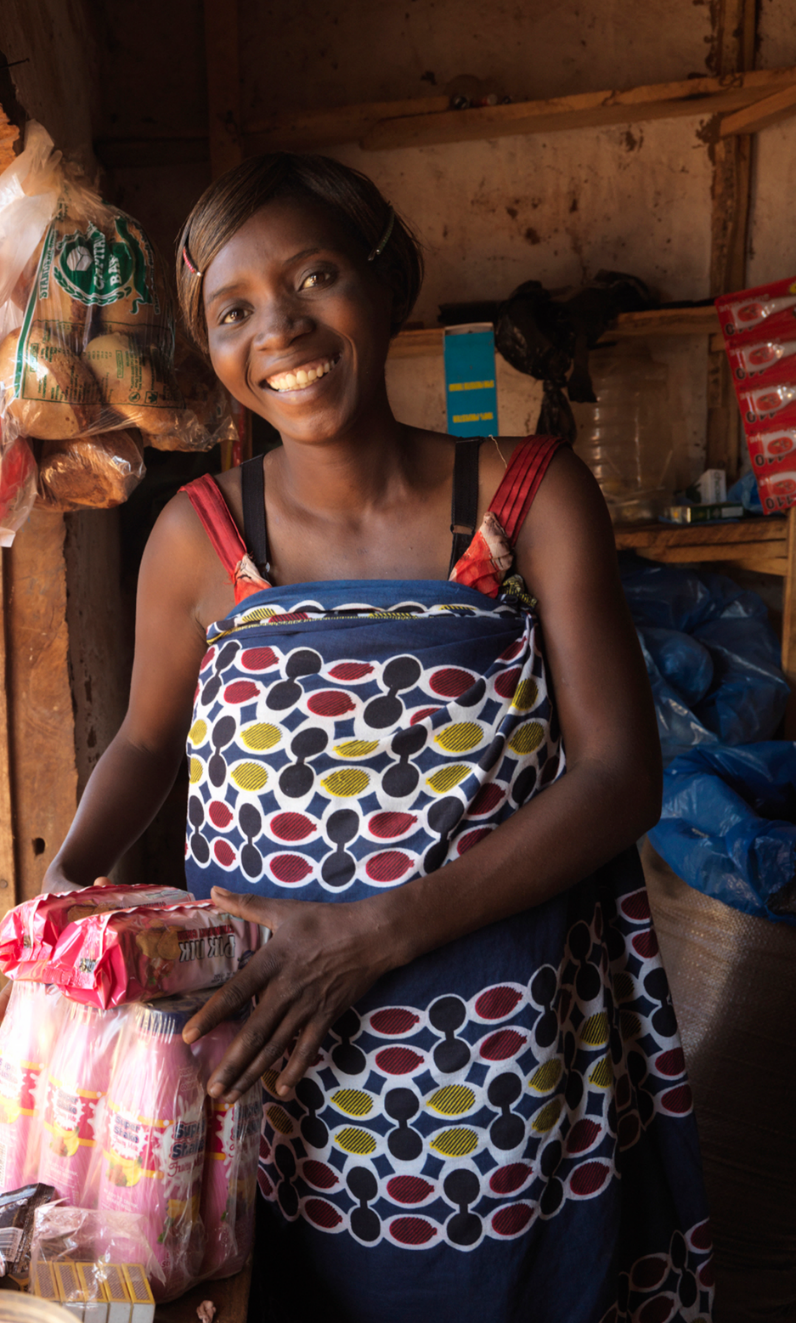 Add verbatims from the surveys, in line with SDG target
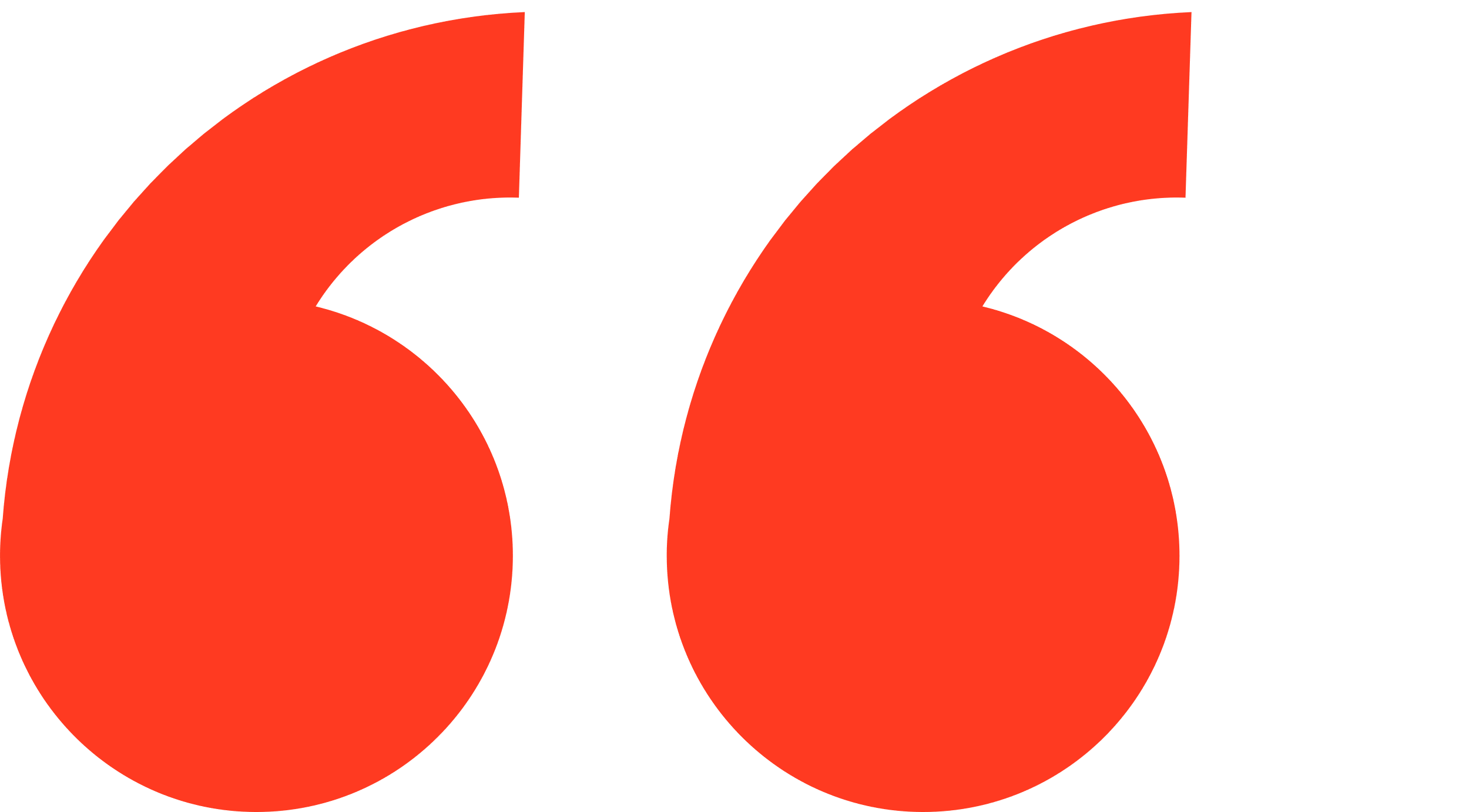 My husband was taking all the decisions, he was a little bit dominant. Now he gives me more space to voice my opinion. I am now the boss of the business so I take decisions with my husband.
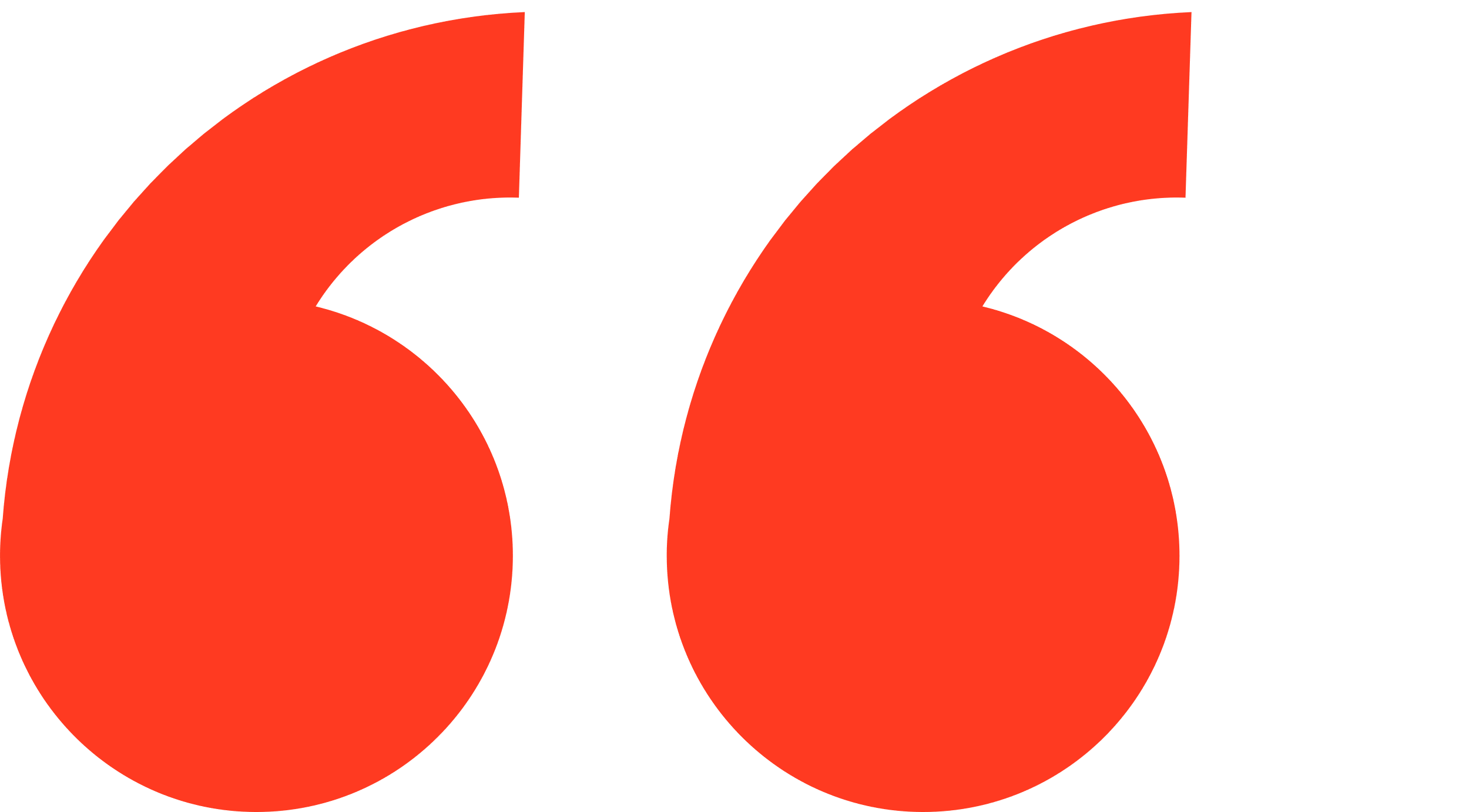 xxx%
13%
of the clients reported that having a loan leads to an increase in work for the household.
Extended family
6.4%
Gossipping
9.1%
44,6 %
42,9 %
8,9 %
3,6 %
of the women never experienced any negative aspect of the loan in their household or personal life.
Husband taking avantage
27.3%
Target 5.2
Target 5.5
Discouraging her to take the loan
36.4%
Eliminate all forms of violence against women and girls
Ensure women’s full and effective participation and equal opportunities for leadership at all levels of decision-making in economic life
The household
37.9%
Jealousy because they are prospering
18.2%
The client
55.8%
DOMESTIC VIOLENCE
People saying that they won’t be able to reimburse their loan
45.5%
CAPACITY TO USE THE LOAN FOR HER OWN ECONOMIC ACTIVITY
The decision to take out a loan was made by:
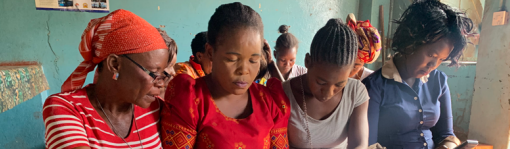 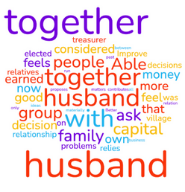 The client
The couple
The husband
Member of the family
xx%
The husband,  the community  and the family know about  the loan
of the women feel pressure from her husband, her family or community
Reasons :
The loan is used by:
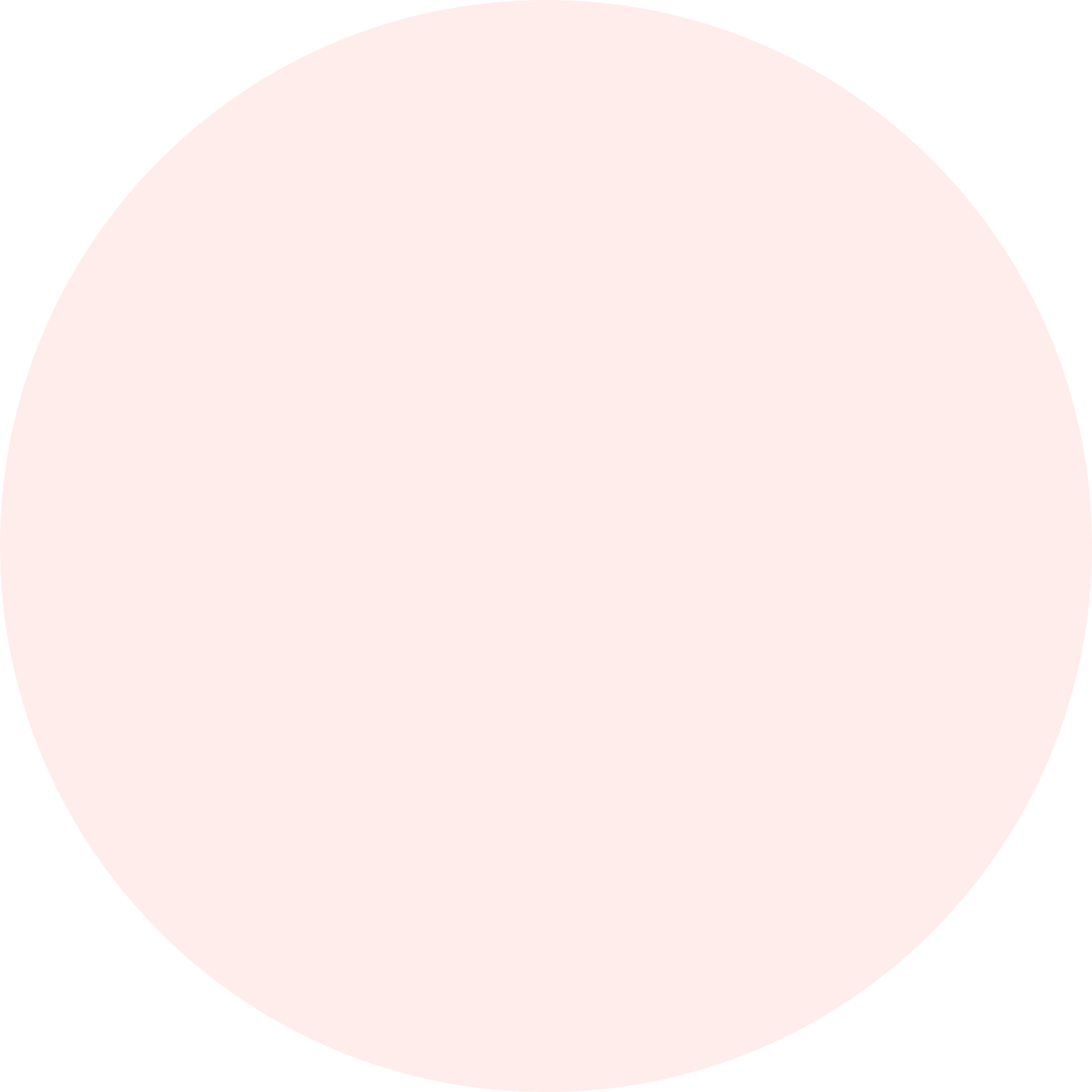 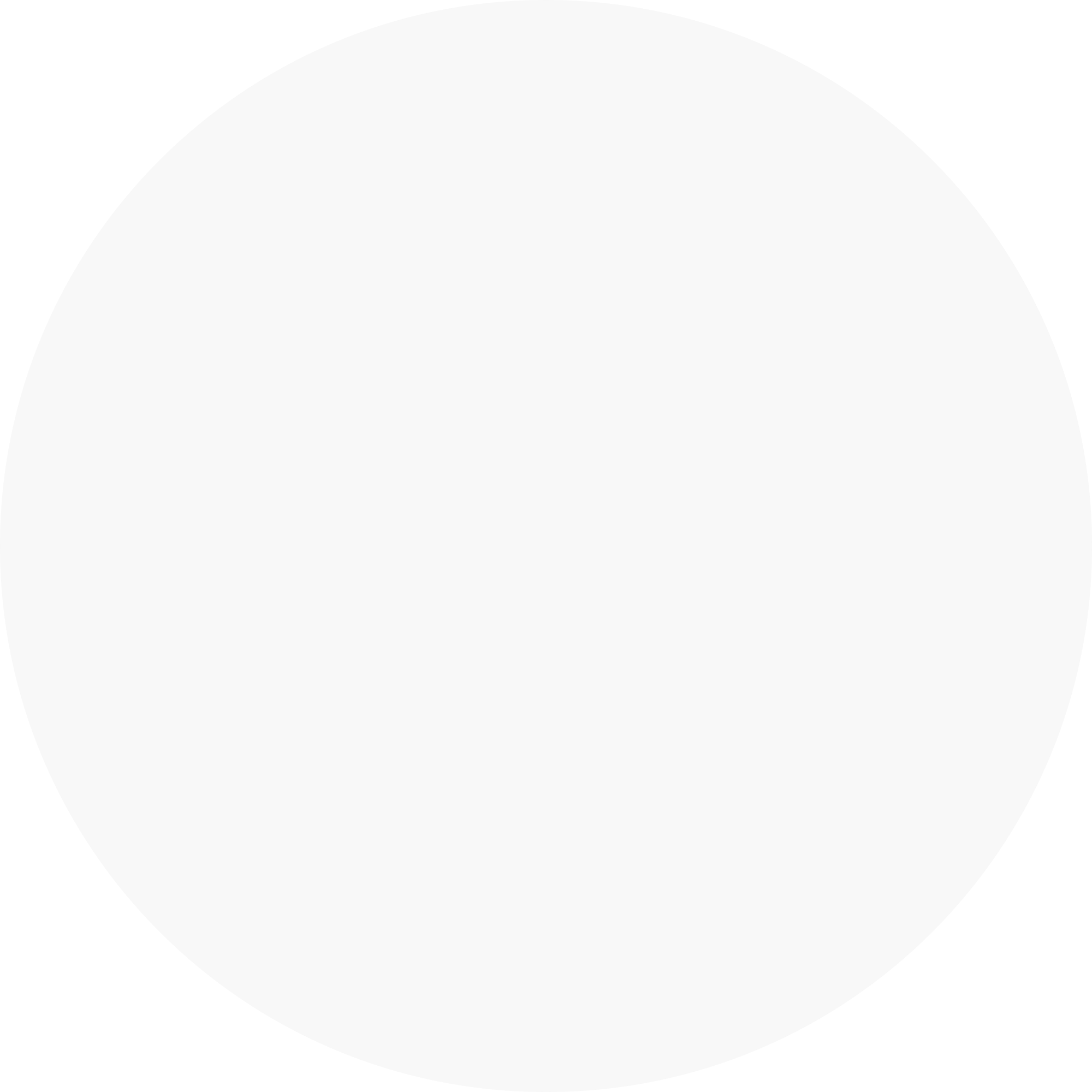 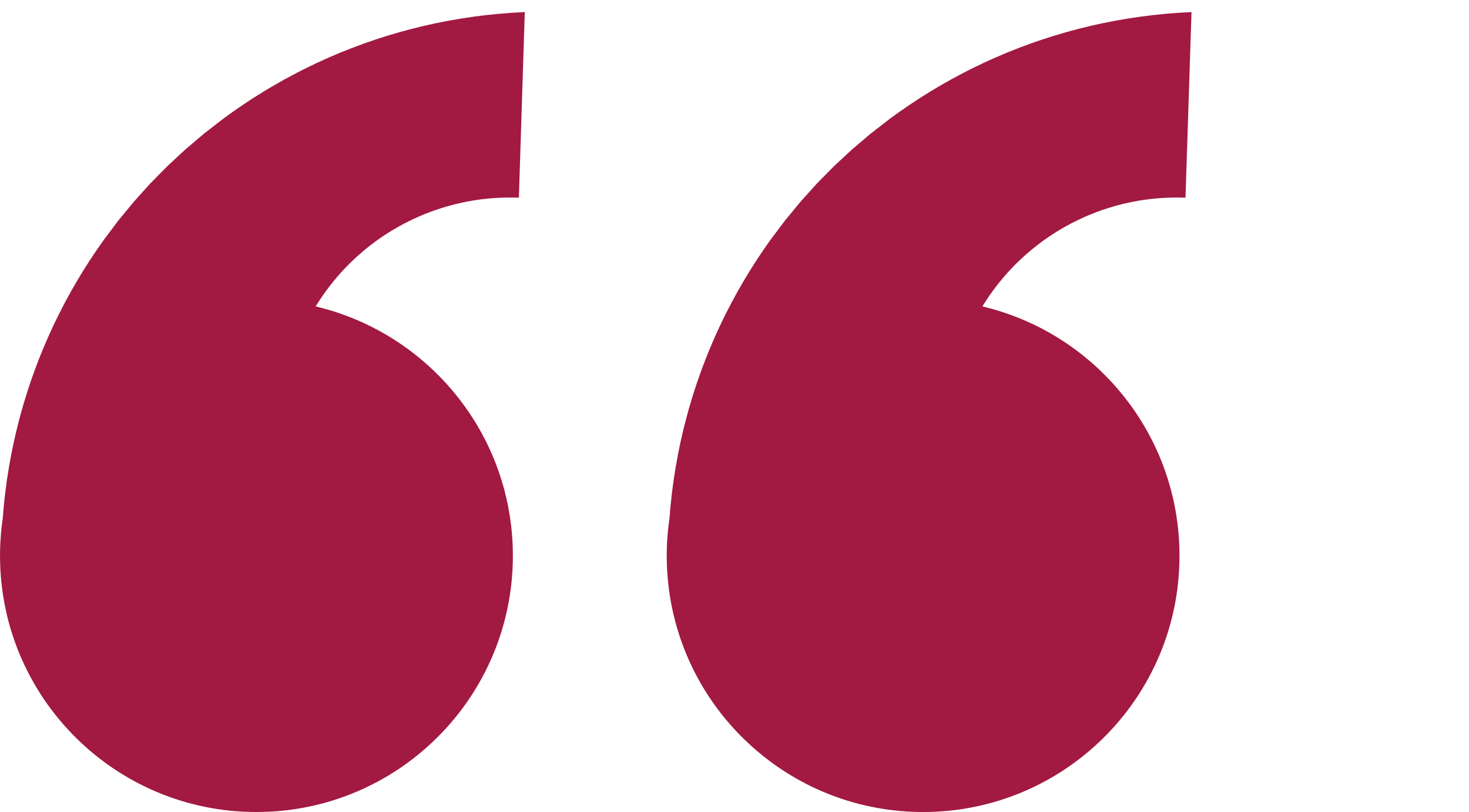 I'm happy because households are happy! I have friends and no more discrimination by people who want us wrong.
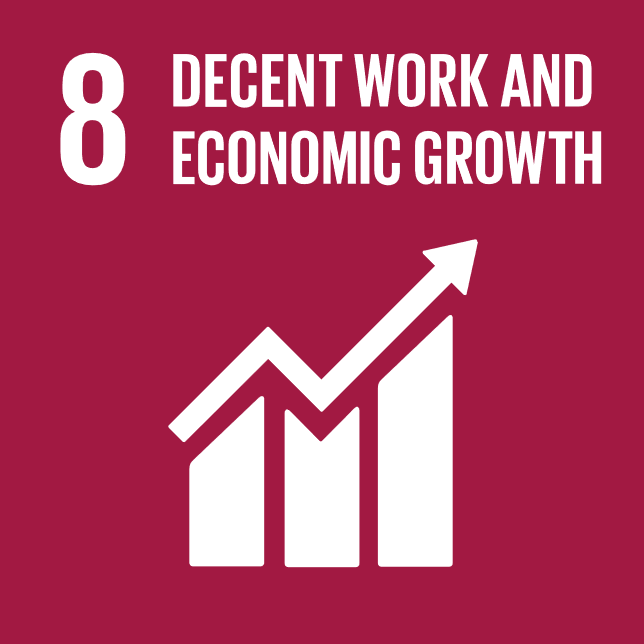 Very much improved
37.5%
SDG 8
Decent work and economic growth
Improved
51.8%
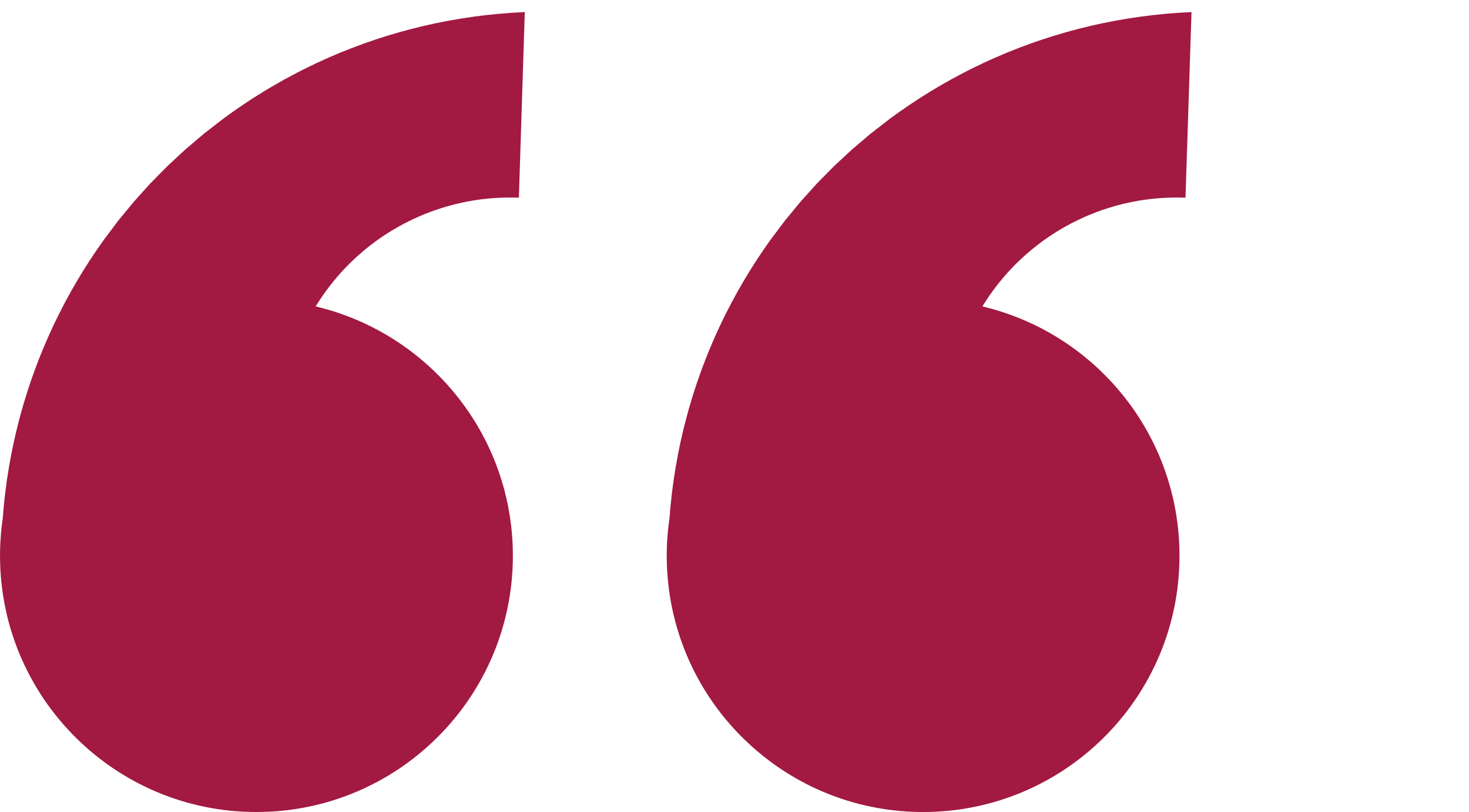 Target 8.3
No change
1.8%
SUGGESTION FROM THE CLIENTS
Decreased
8.9%
Promote development-oriented policies that support productive  activities, decent job creation, entrepreneurship, creativity and innovation, and encourage the formalisation and growth of micro-, small- and medium-sized enterprises,  including through access to financial services
Payment period should be reconsidered (11,6%)
Thankful for FSP ABC help in their family and community 
Would like to borrow more (15.6%)
The interest are too high especially for the agricultural loan (15.6%)
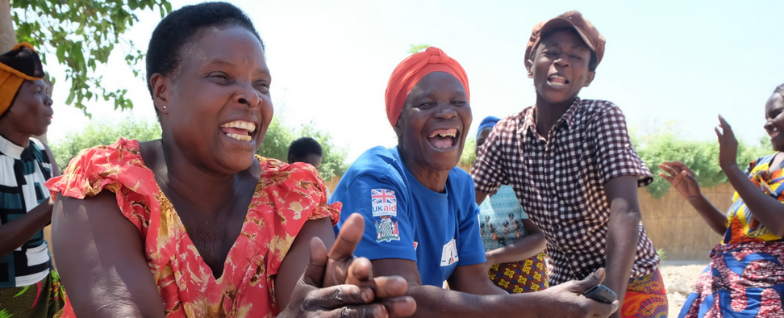 NUMBER OF SMES FORMALISED (TRACKING CHANGES)
xx%
of the client created a new business with the loan given
xx%
of the client developed an existing business with the loan given
xx%
of the client have increased the work force (one or more extra staff) in the last 2 years
CHANGES IN BUSINESS REVENUE : 
1) ANNUAL SALES 2) ANNUAL NET INCOME
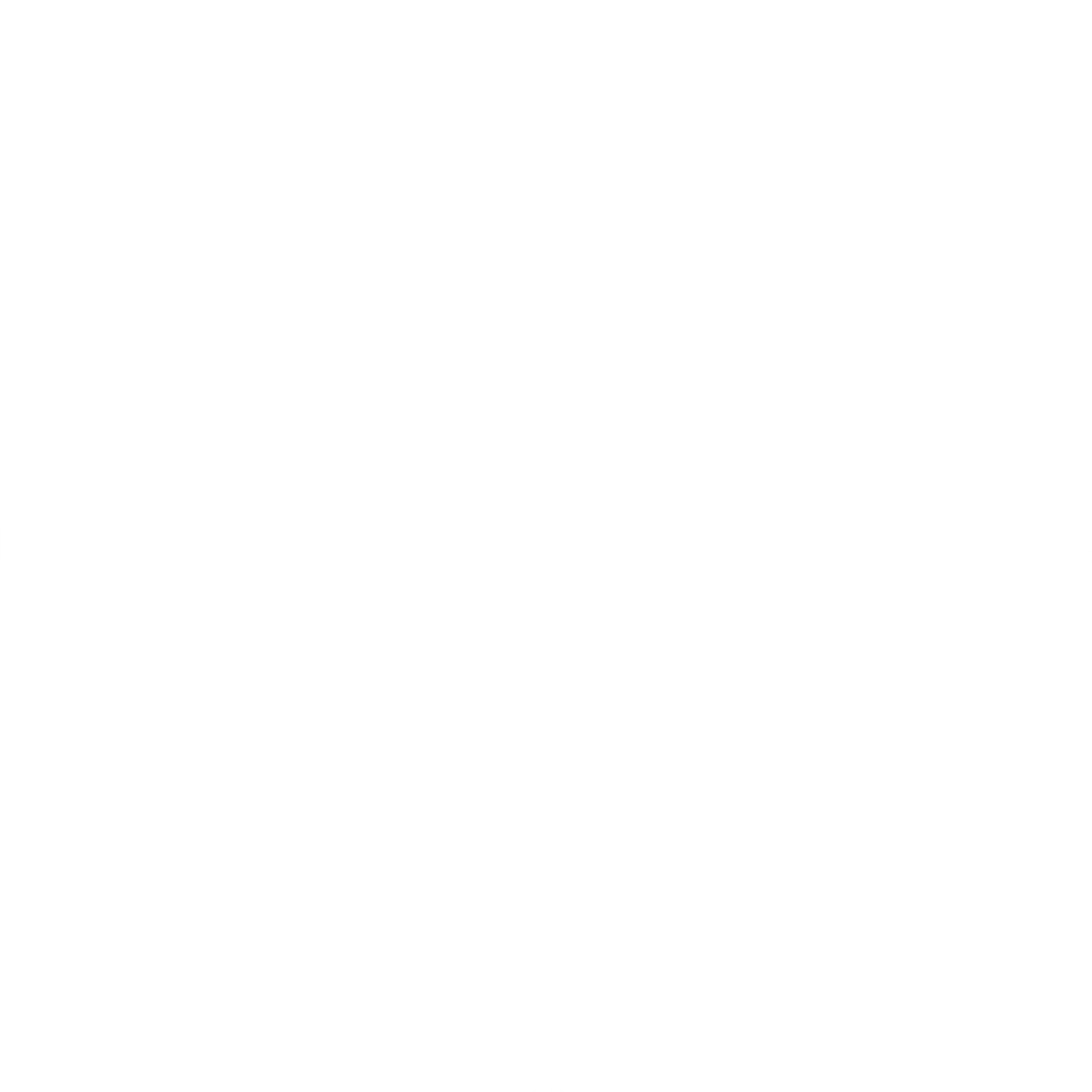 The client’s business income has: